CS1033 Assignment 1 Slide Show (Group 1)
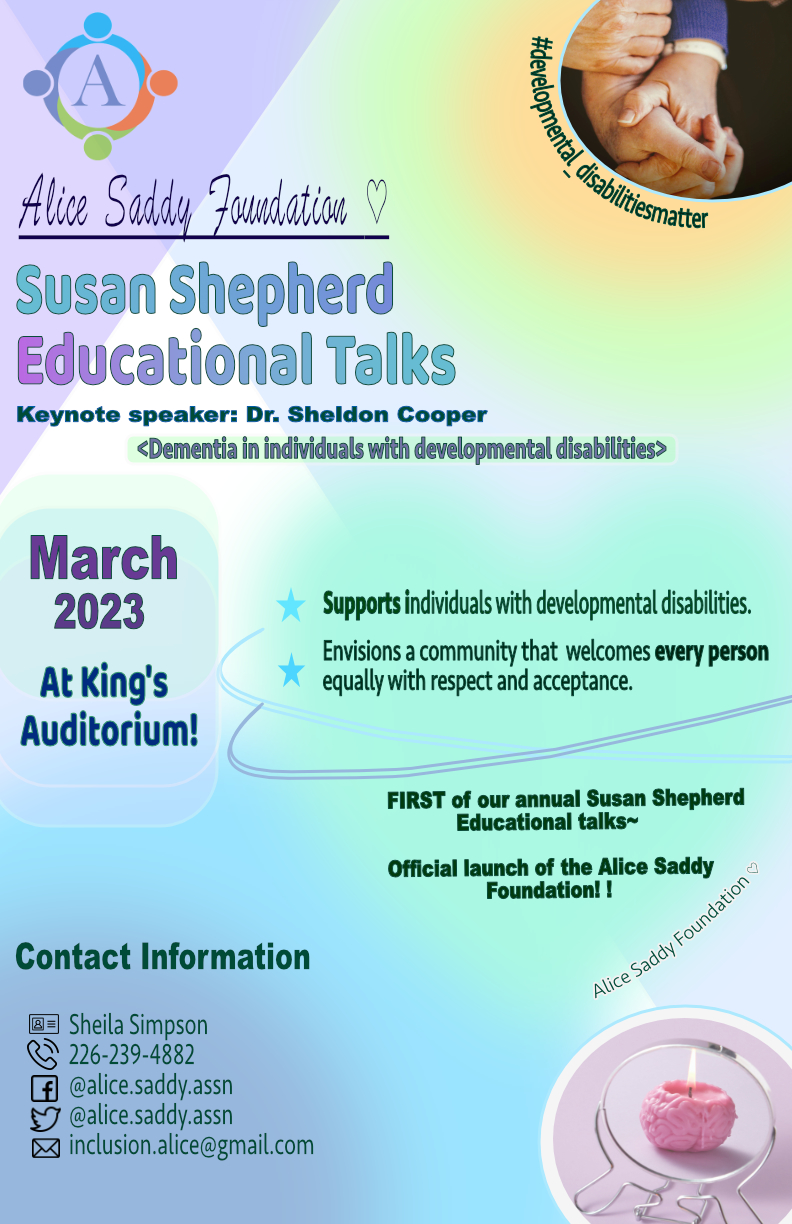 2/111
[Speaker Notes: zche384_poster.jpg]
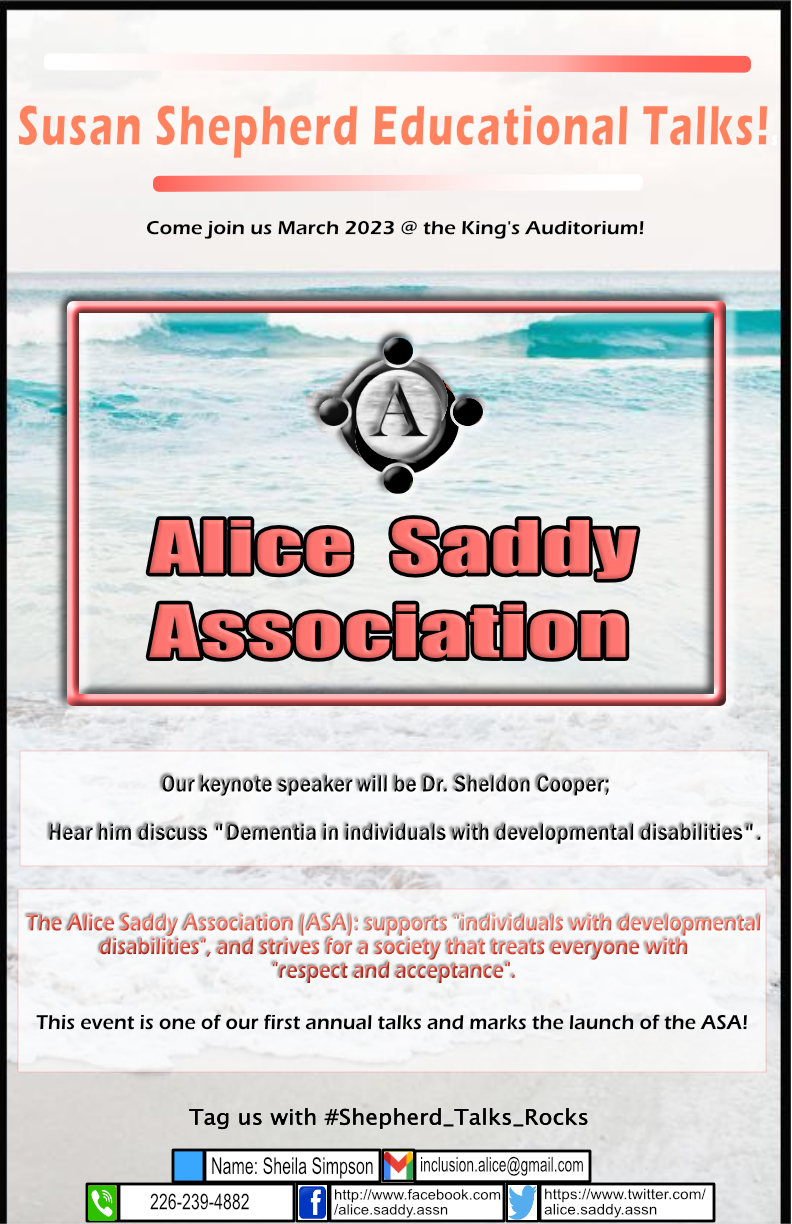 3/111
[Speaker Notes: zajwad_poster.jpg]
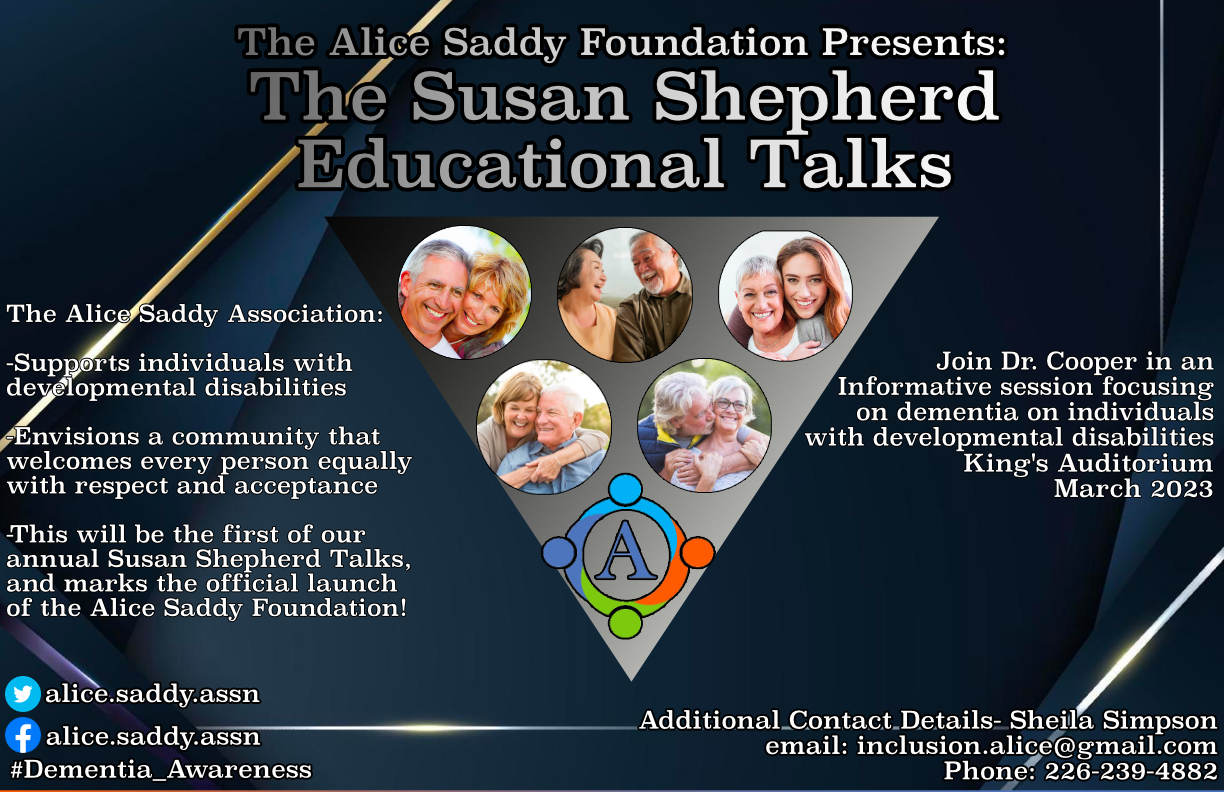 4/111
[Speaker Notes: zahme6_poster.jpg]
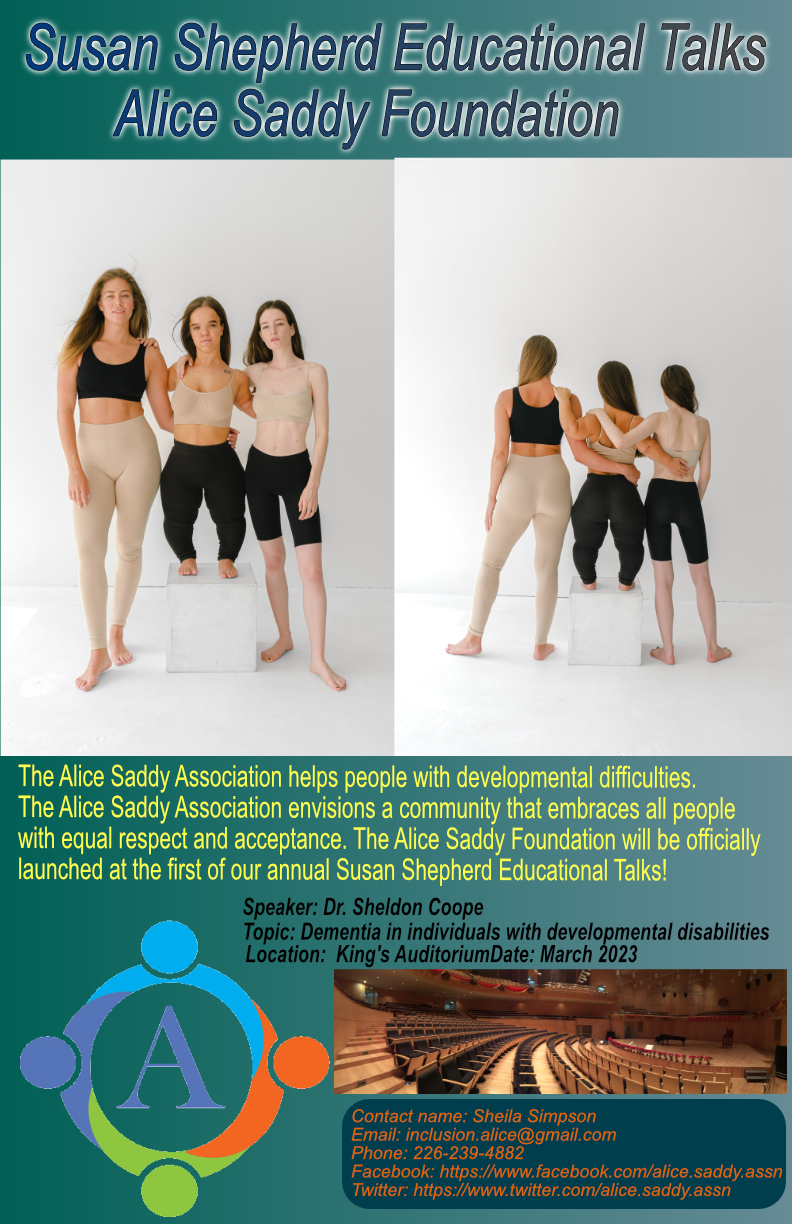 5/111
[Speaker Notes: ydeng233_poster.jpg]
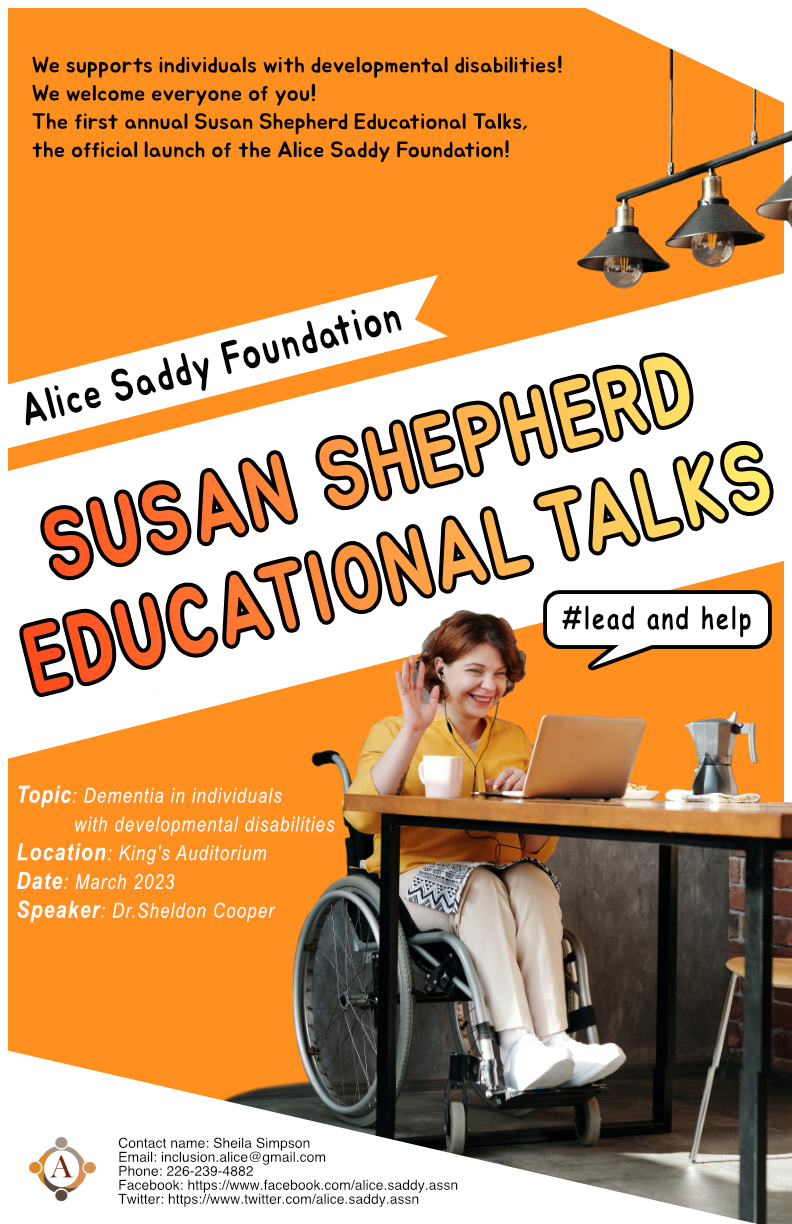 6/111
[Speaker Notes: yche3486_poster.jpg]
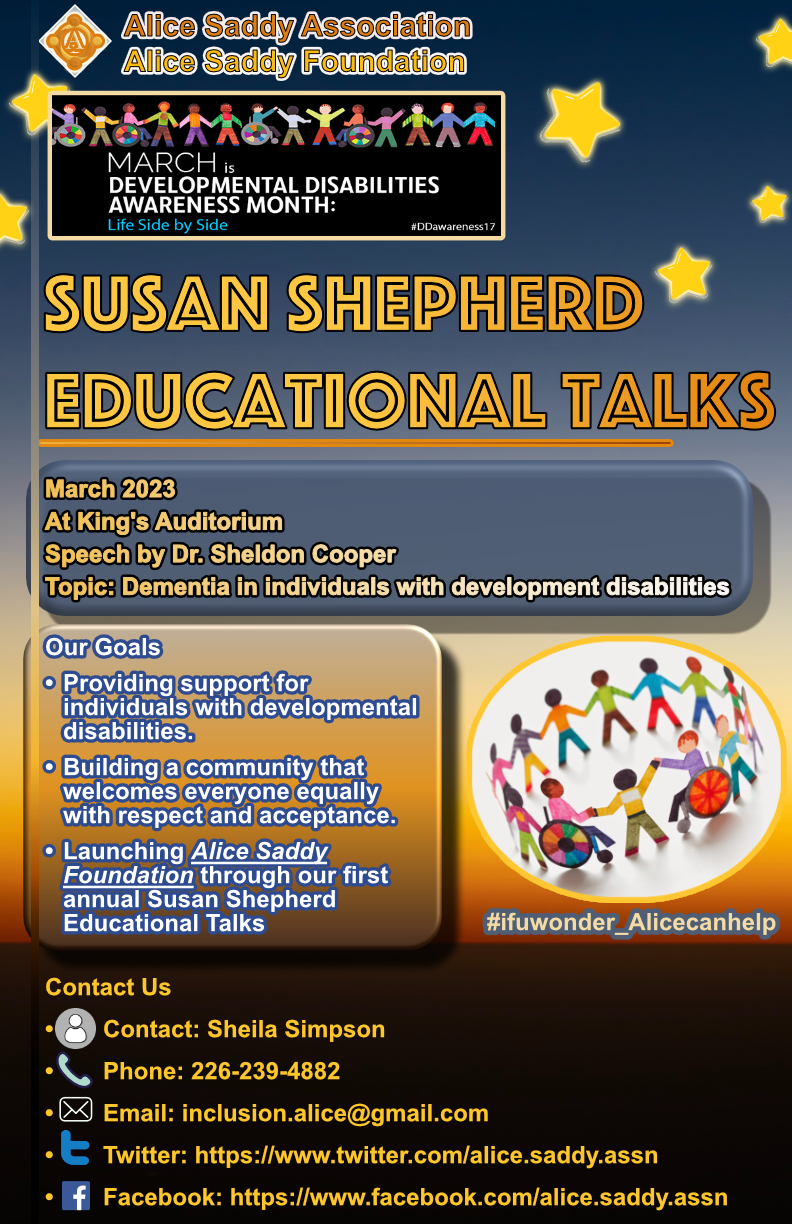 7/111
[Speaker Notes: yche3447_poster.jpg]
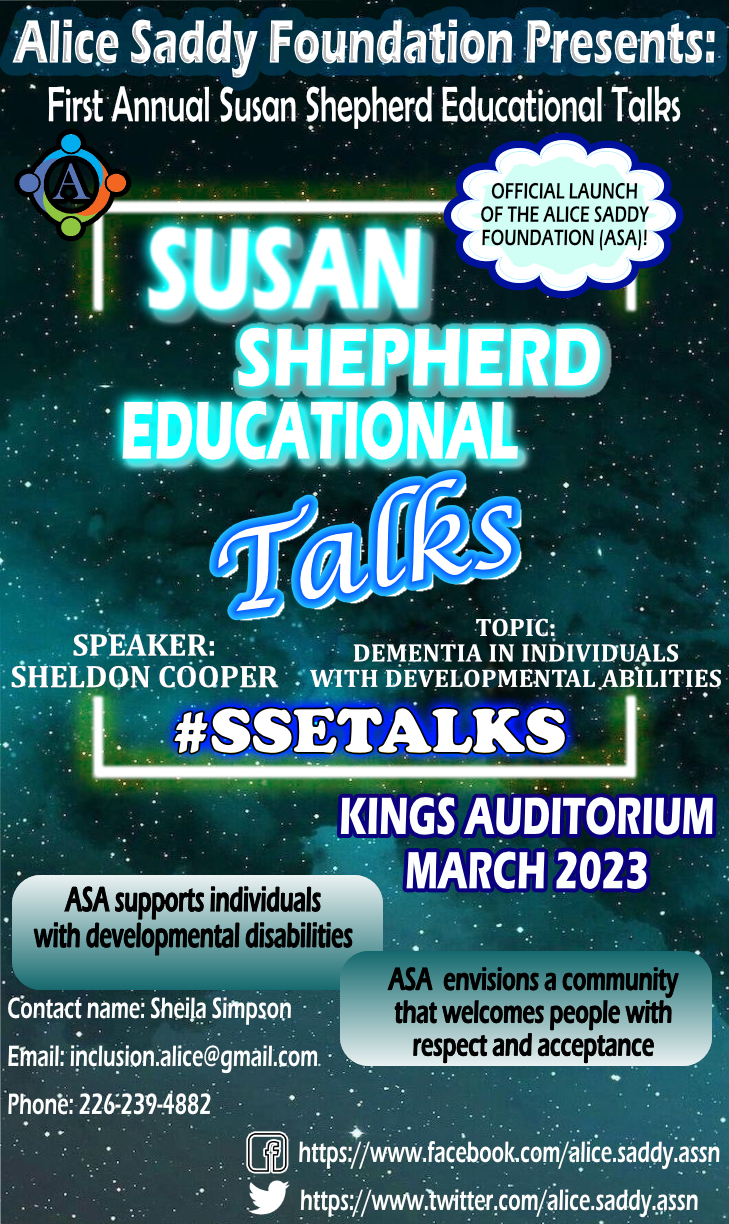 8/111
[Speaker Notes: ybansal2_poster.jpg]
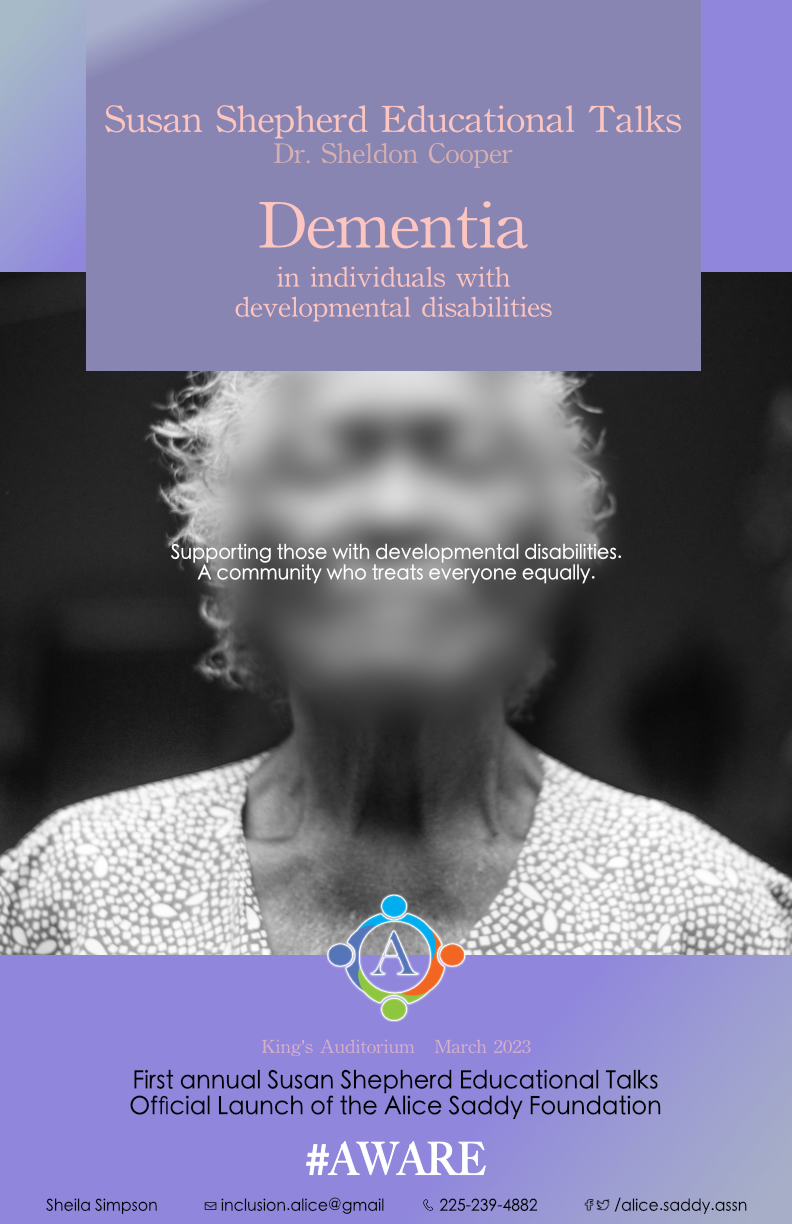 9/111
[Speaker Notes: ybae28_poster.jpg]
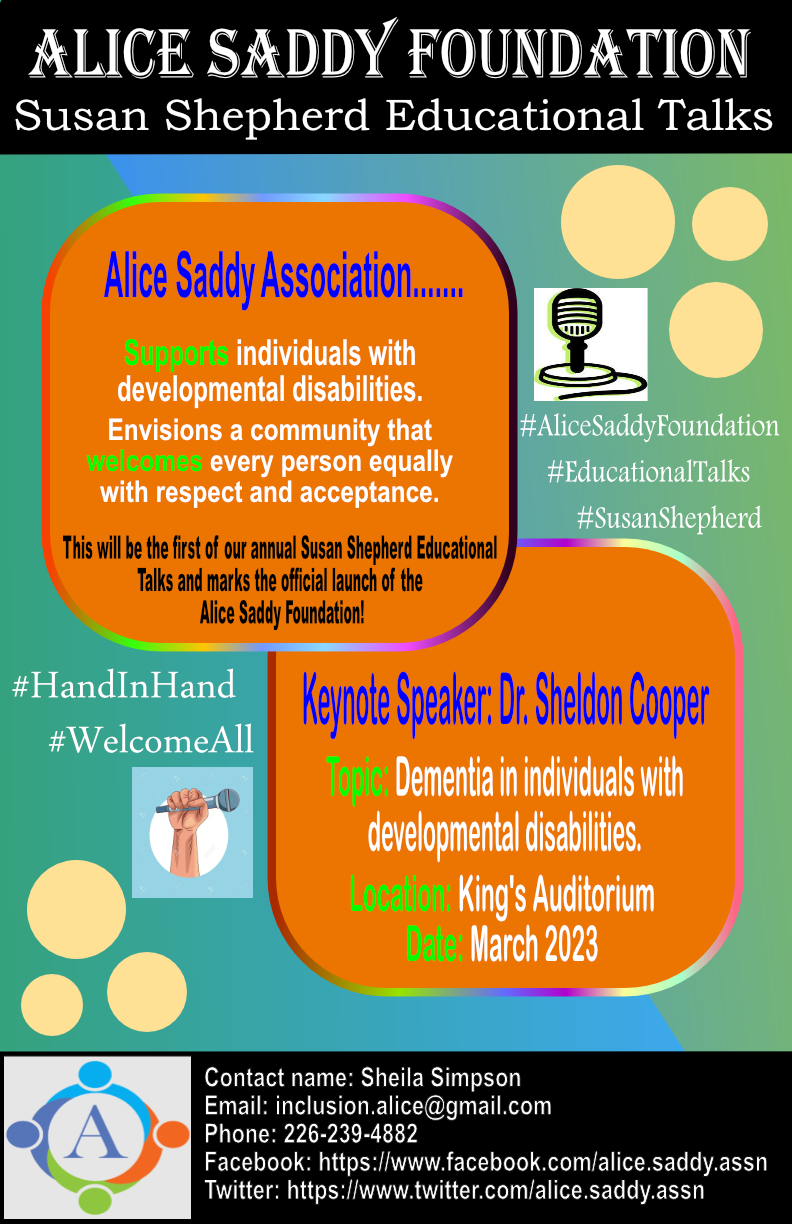 10/111
[Speaker Notes: yalim_poster.jpg]
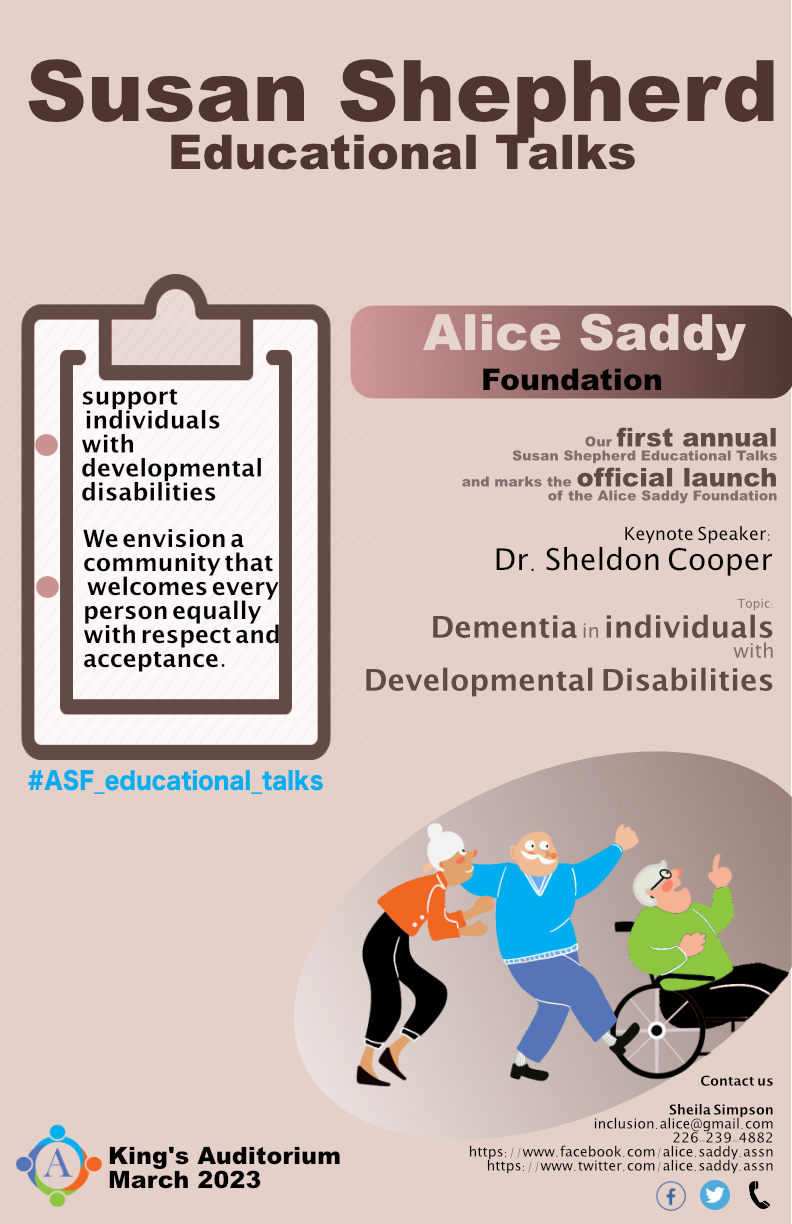 11/111
[Speaker Notes: yahn23_poster.jpg]
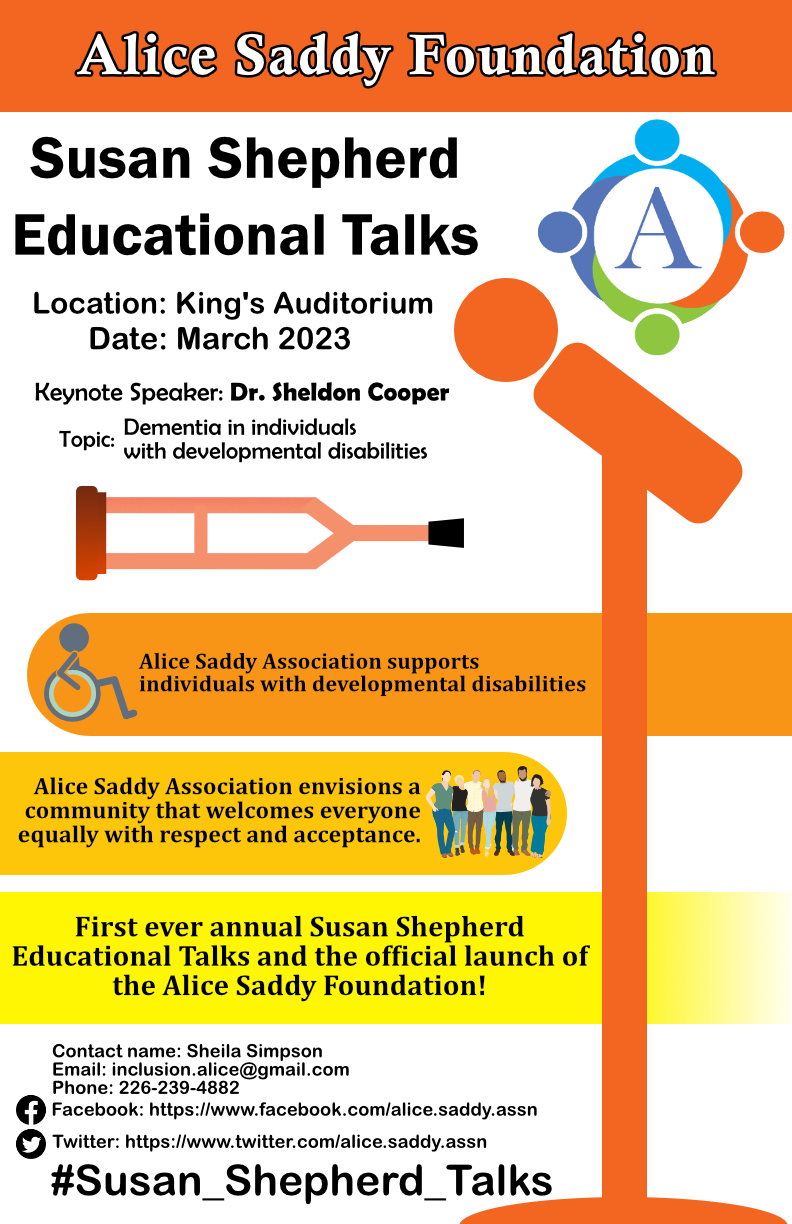 12/111
[Speaker Notes: yaboamer_poster.jpg]
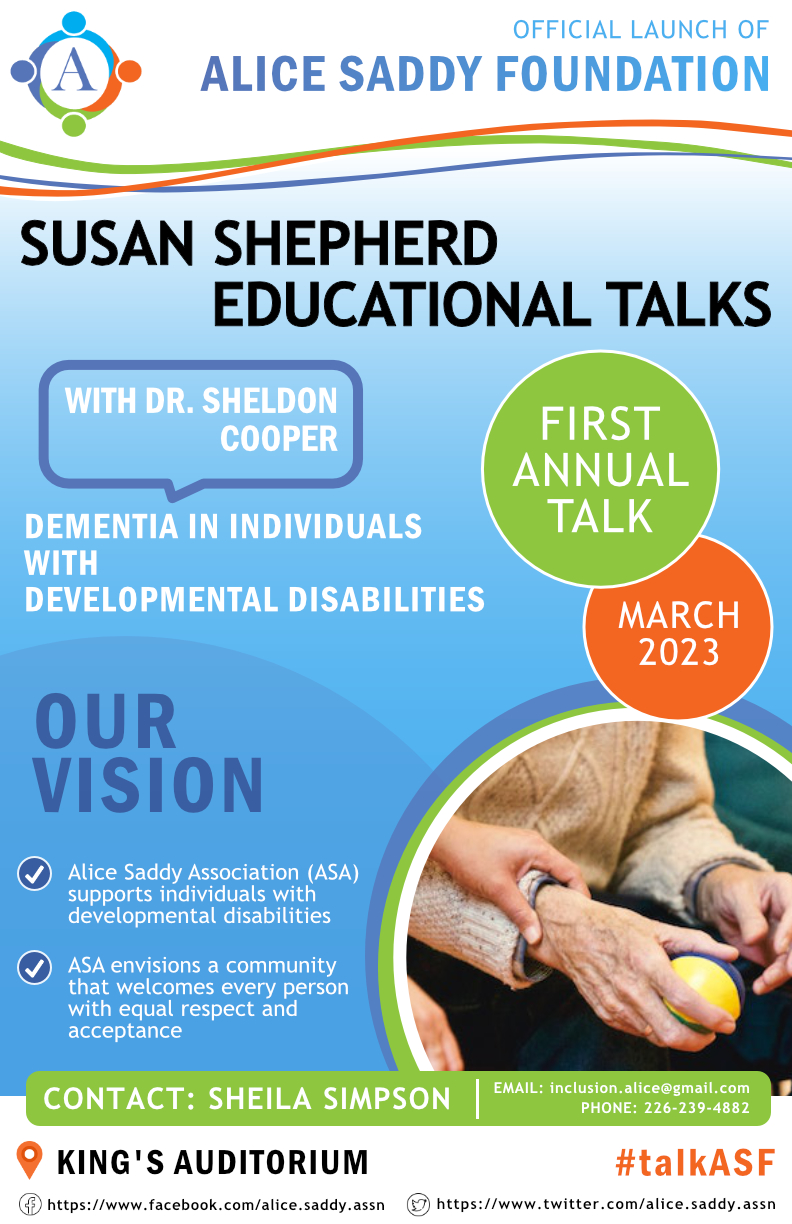 13/111
[Speaker Notes: xche25_poster.jpg]
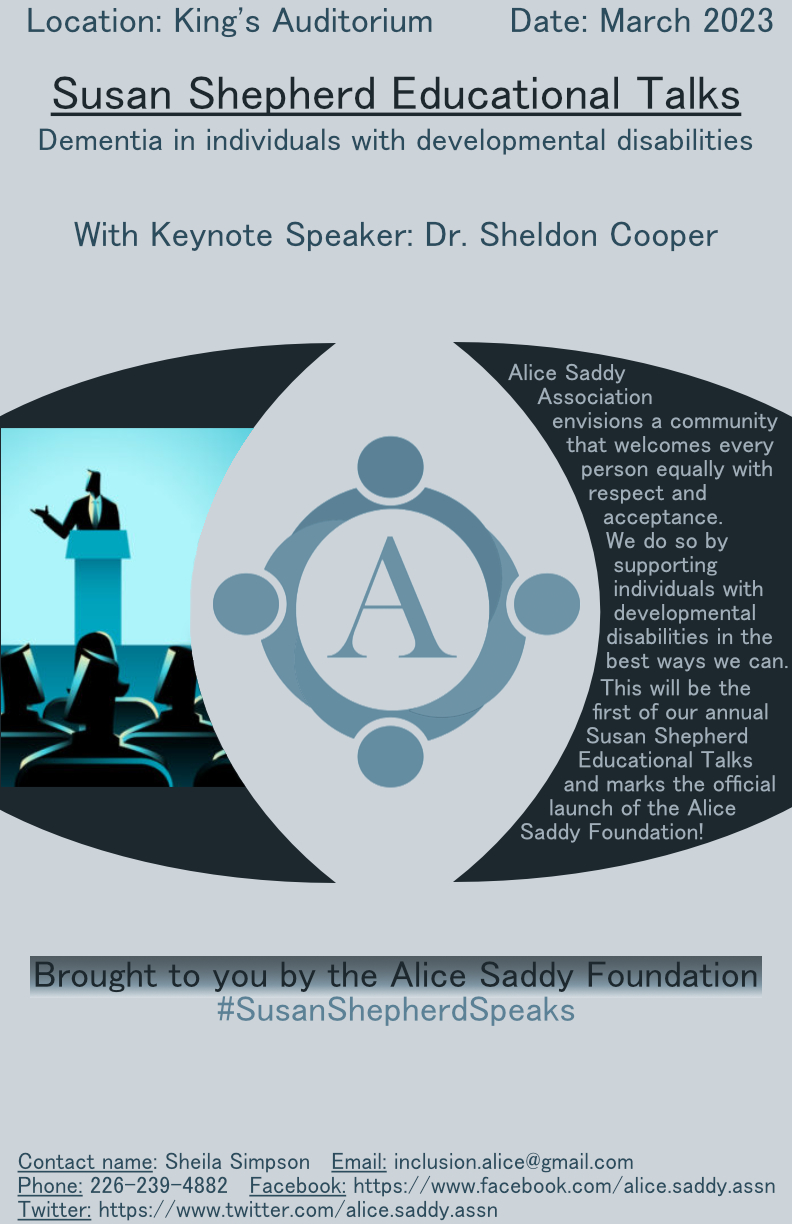 14/111
[Speaker Notes: wbutler2_poster.jpg]
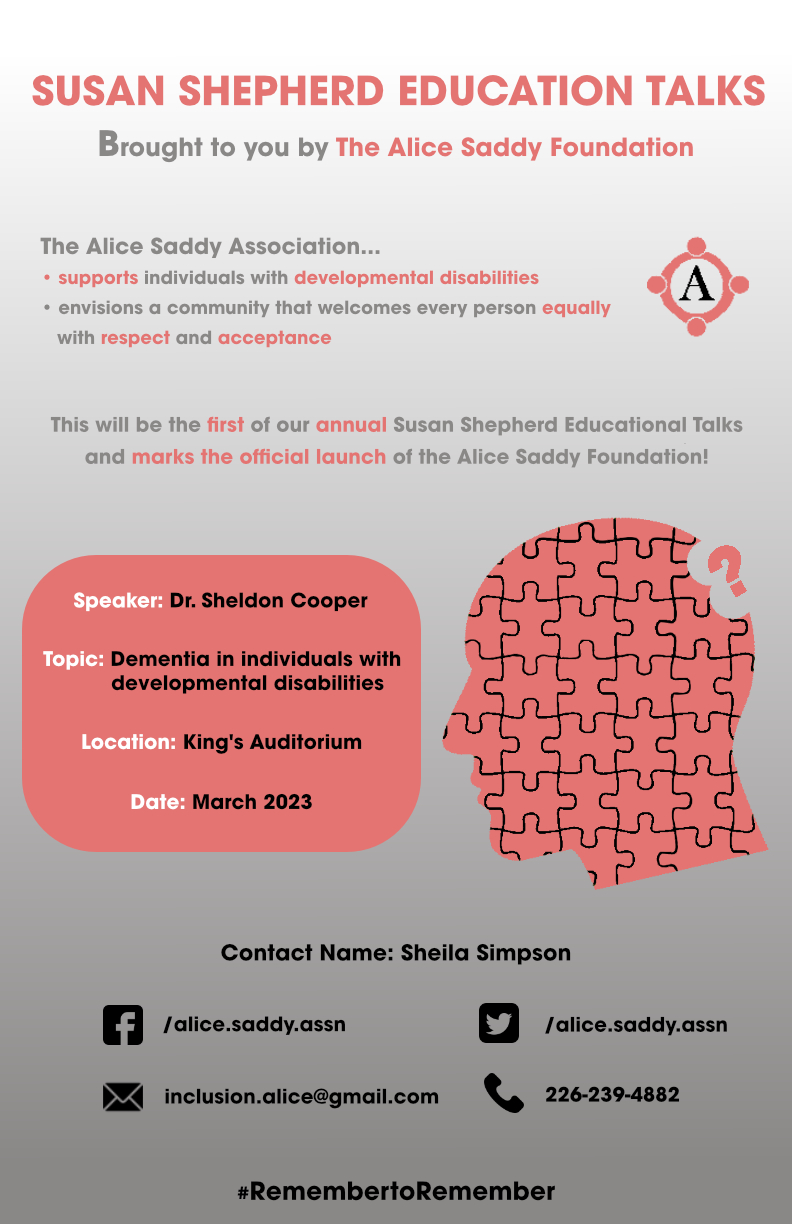 15/111
[Speaker Notes: waamer2_poster.jpg]
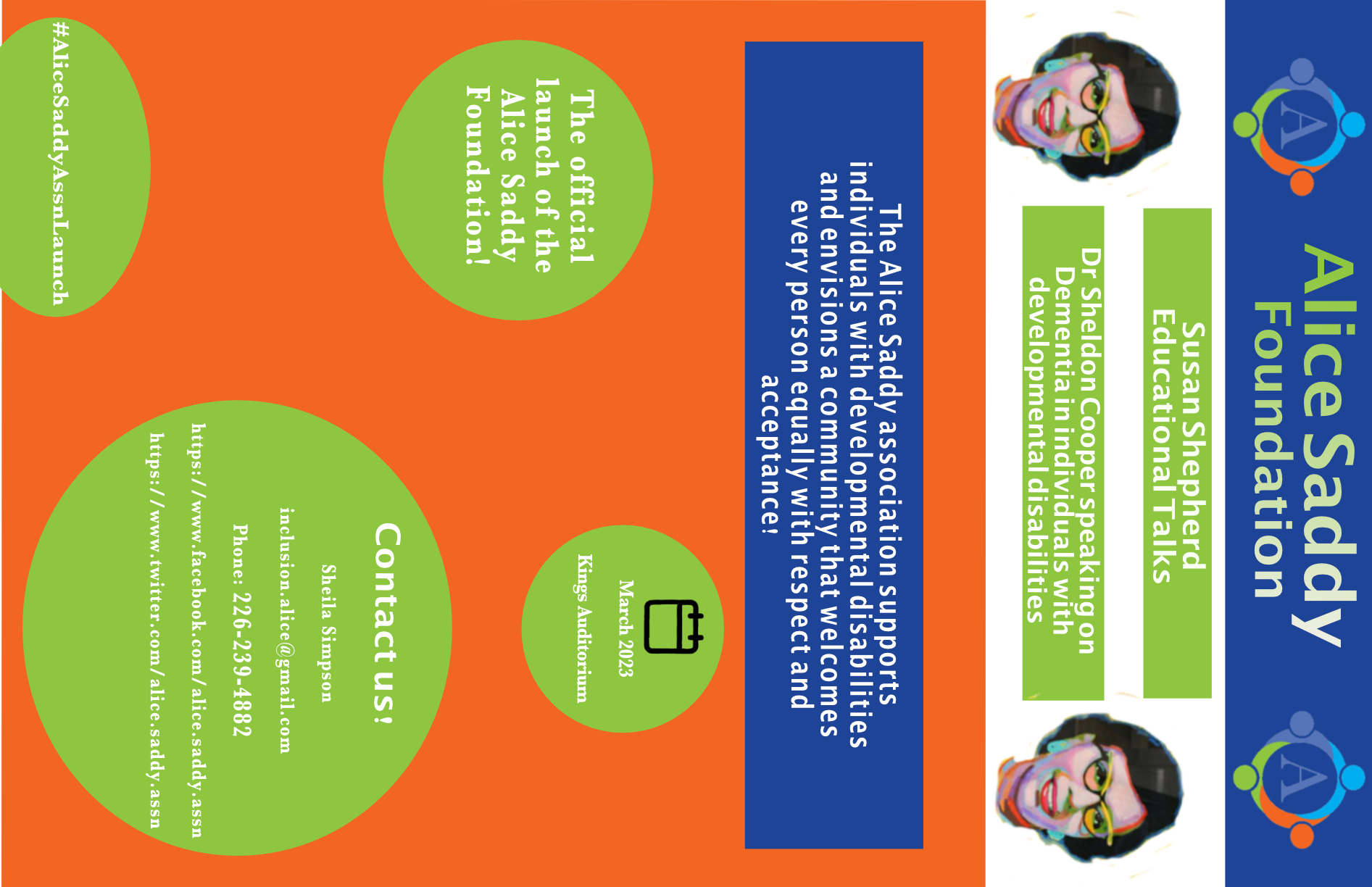 16/111
[Speaker Notes: vclancy_poster.jpg]
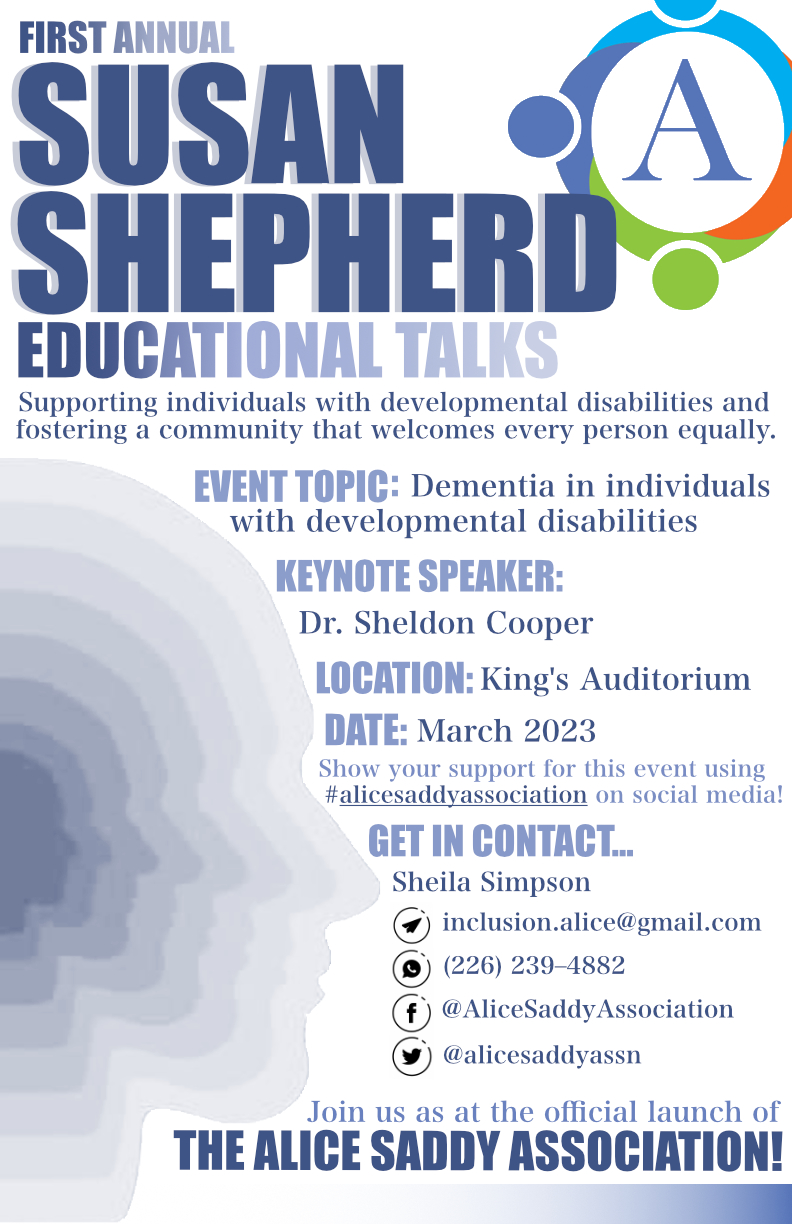 17/111
[Speaker Notes: vbrkic_poster.jpg]
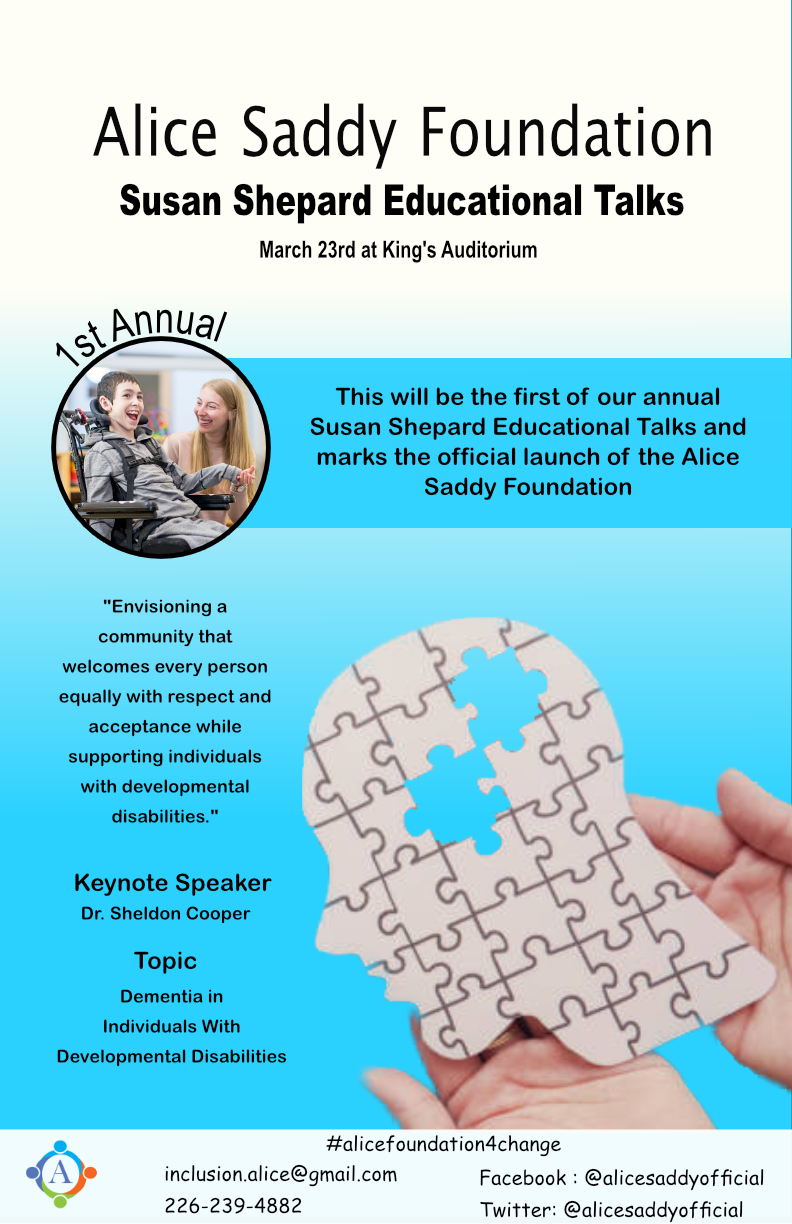 18/111
[Speaker Notes: tdebrinc_poster.jpg]
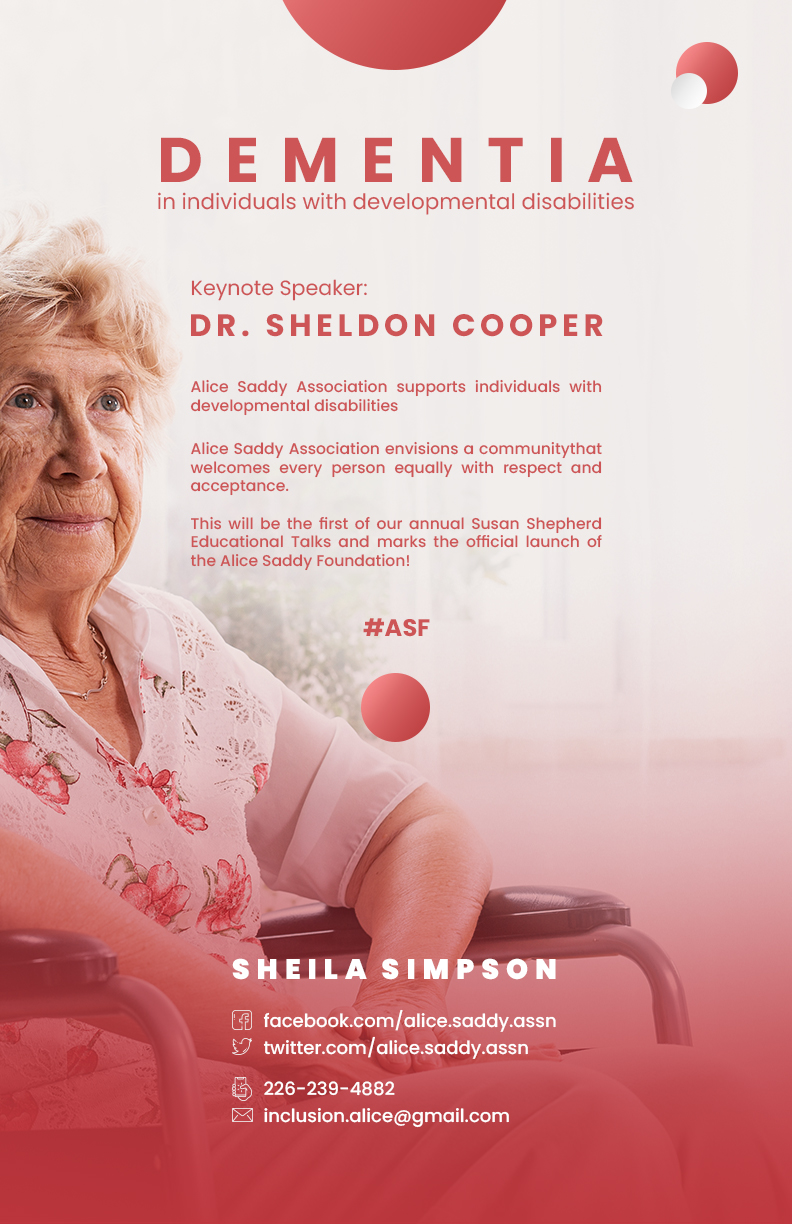 19/111
[Speaker Notes: tcamer9_poster.jpg]
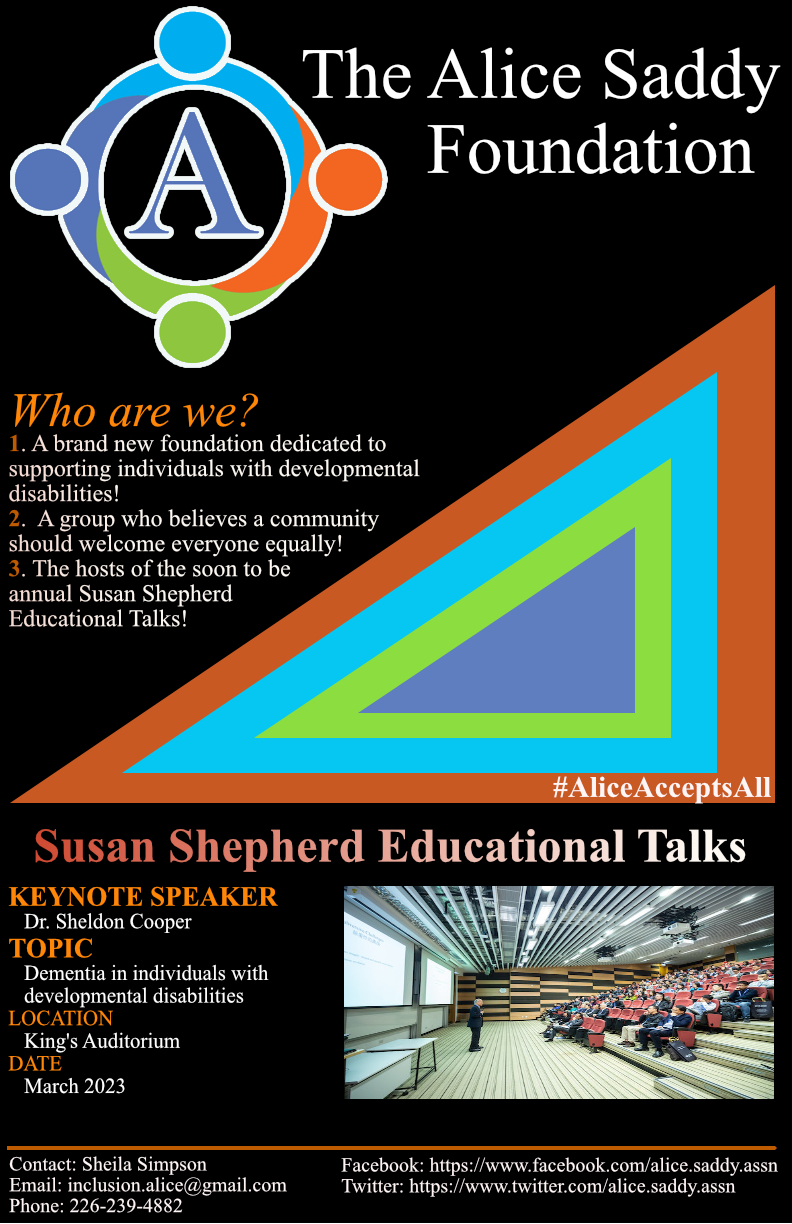 20/111
[Speaker Notes: sbrecka_poster.jpg]
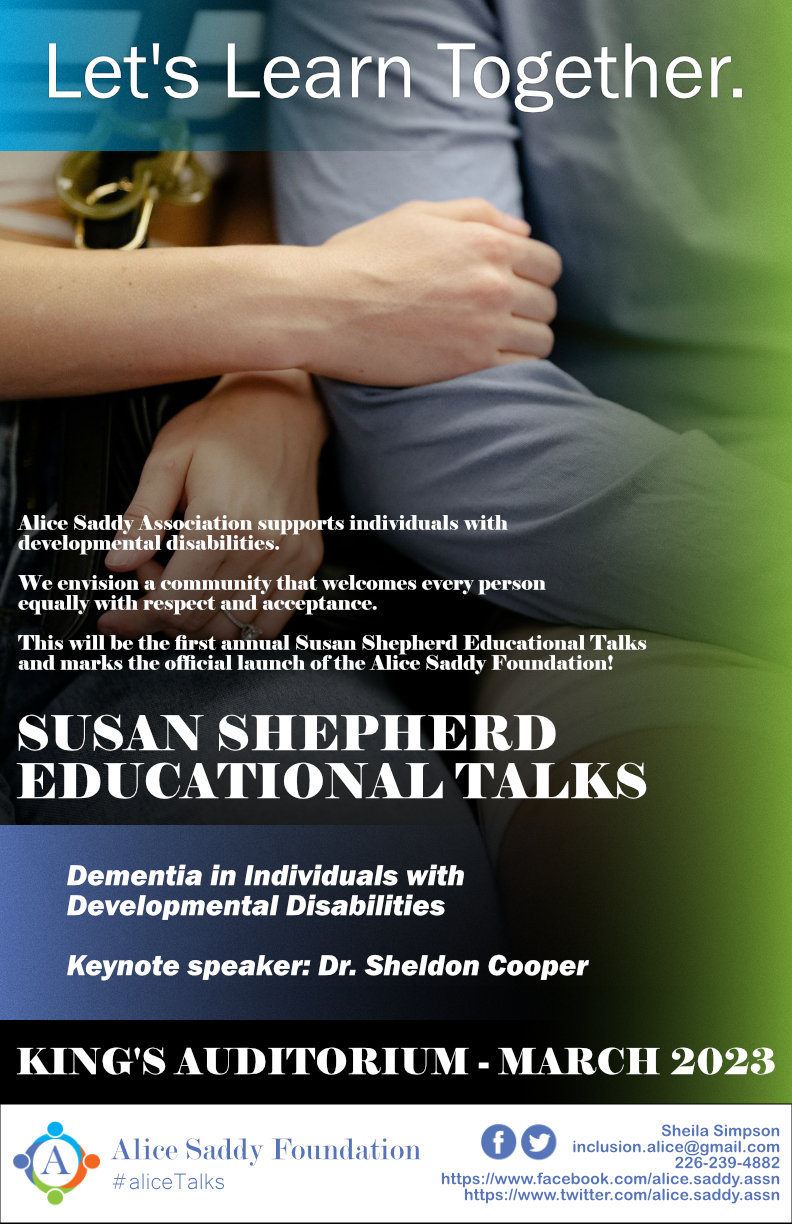 21/111
[Speaker Notes: sboudre8_poster.jpg]
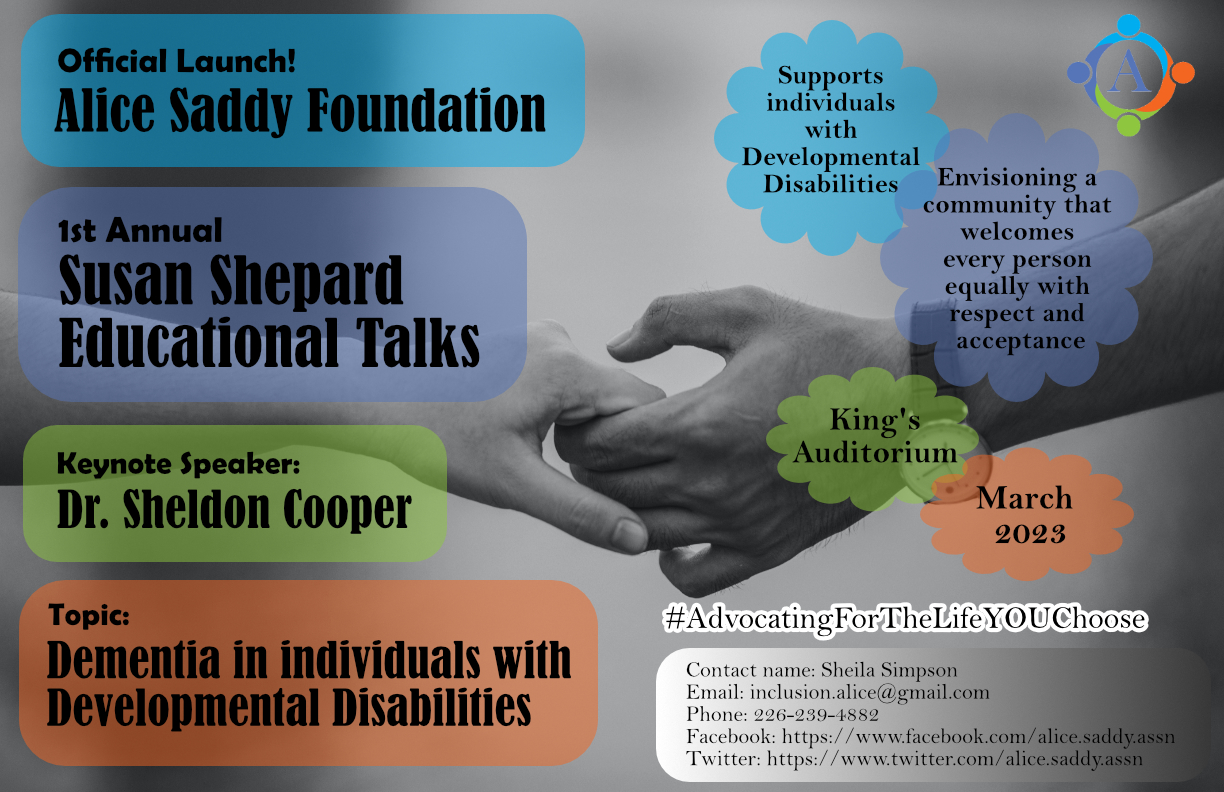 22/111
[Speaker Notes: sbieman_poster.jpg]
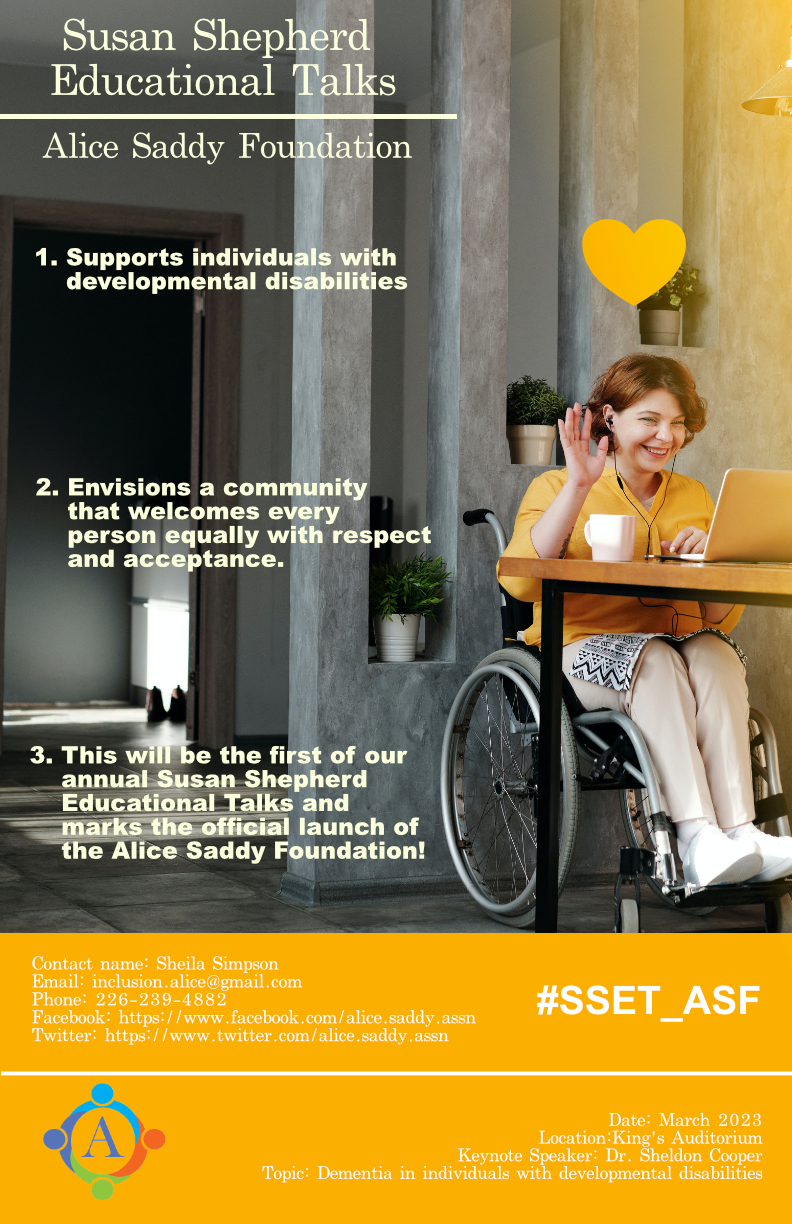 23/111
[Speaker Notes: sbian23_poster.jpg]
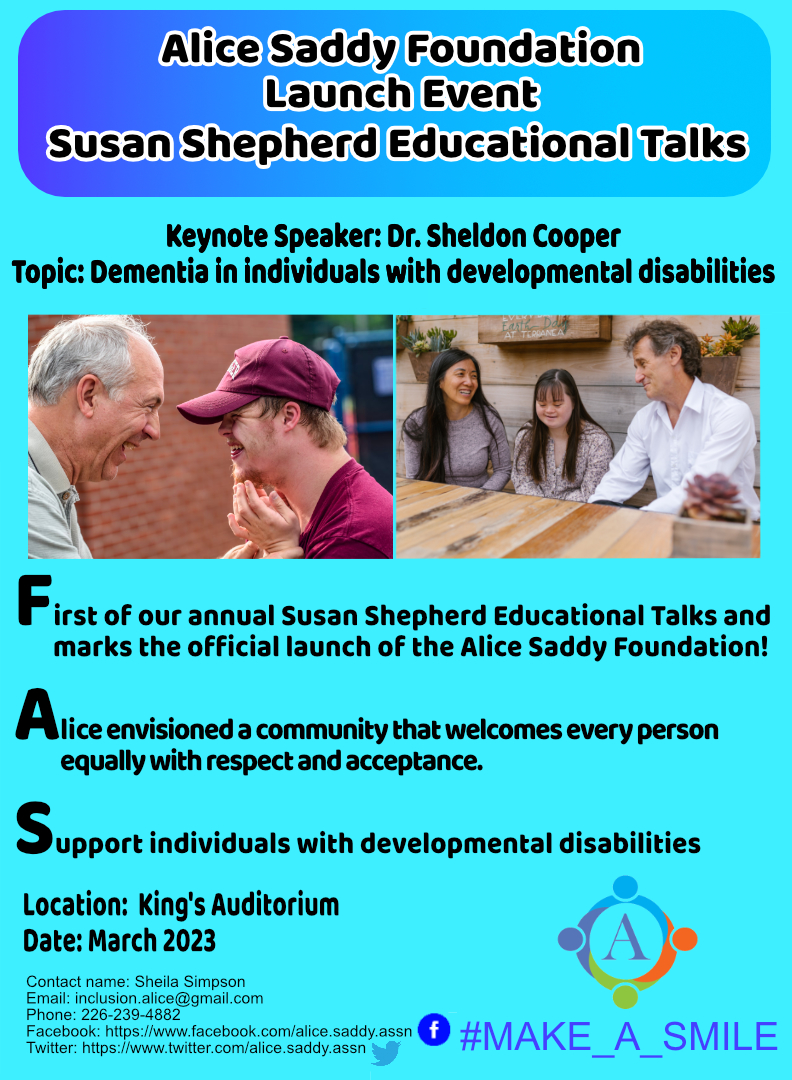 24/111
[Speaker Notes: sbaggier_poster.jpg]
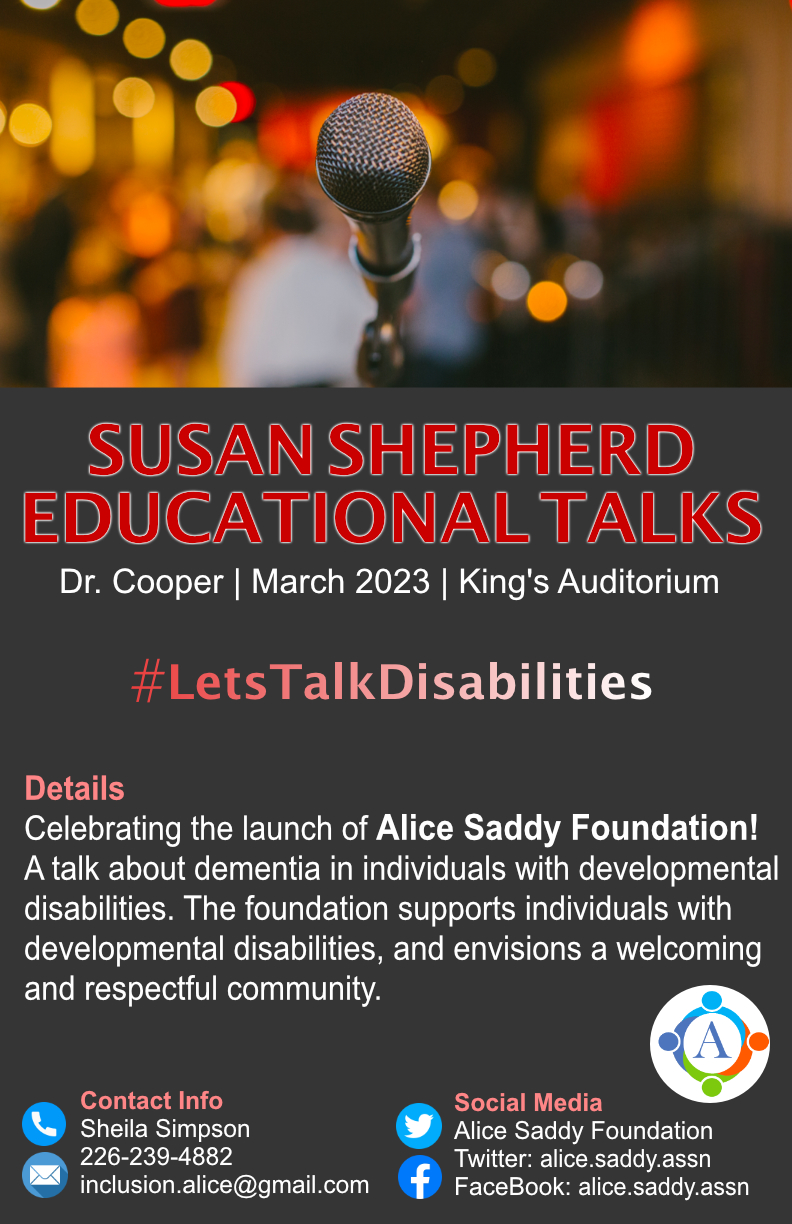 25/111
[Speaker Notes: salajram_poster.jpg]
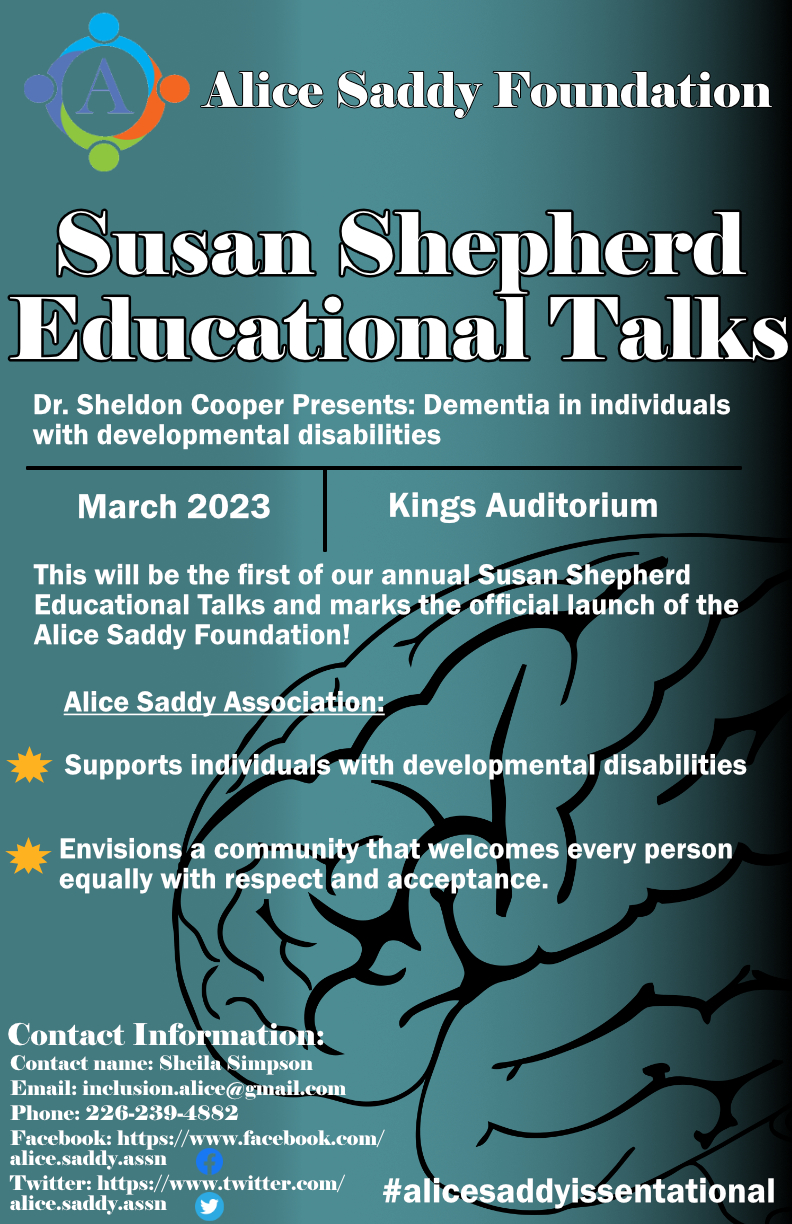 26/111
[Speaker Notes: raldweik_poster.jpg]
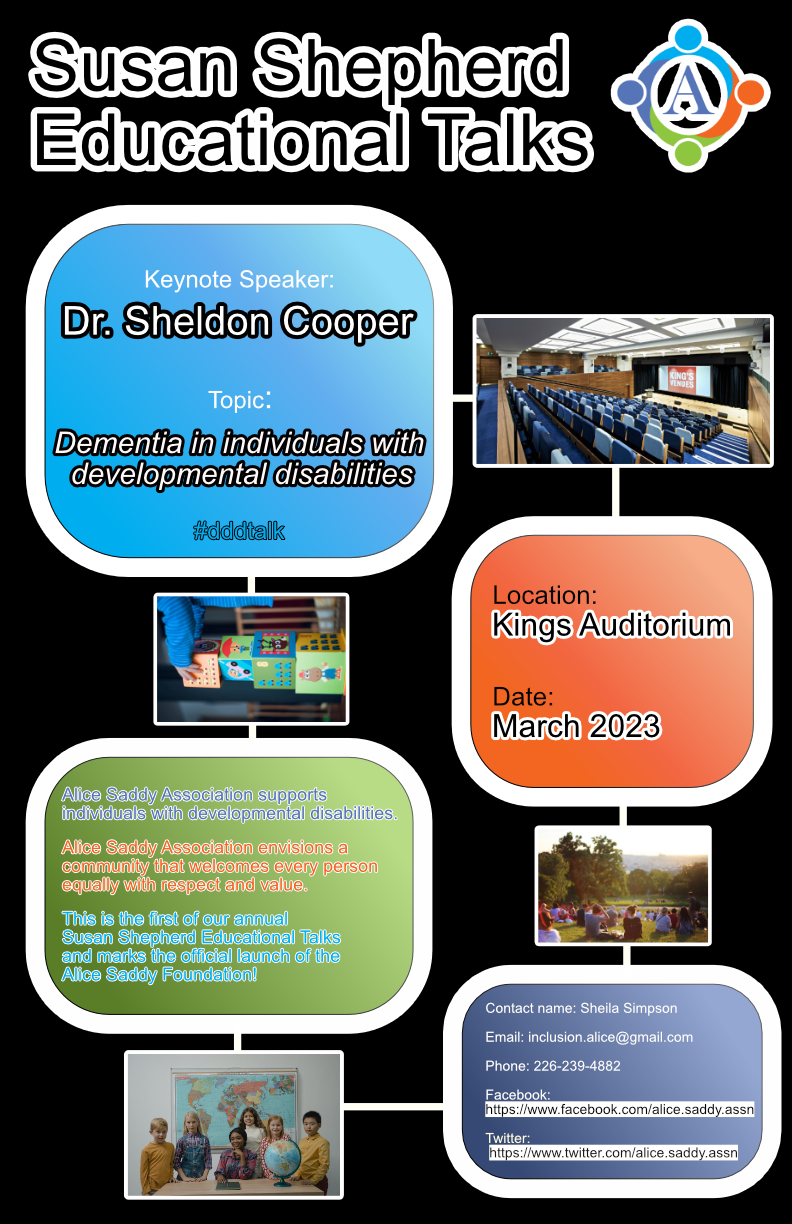 27/111
[Speaker Notes: ocooke_poster.jpg]
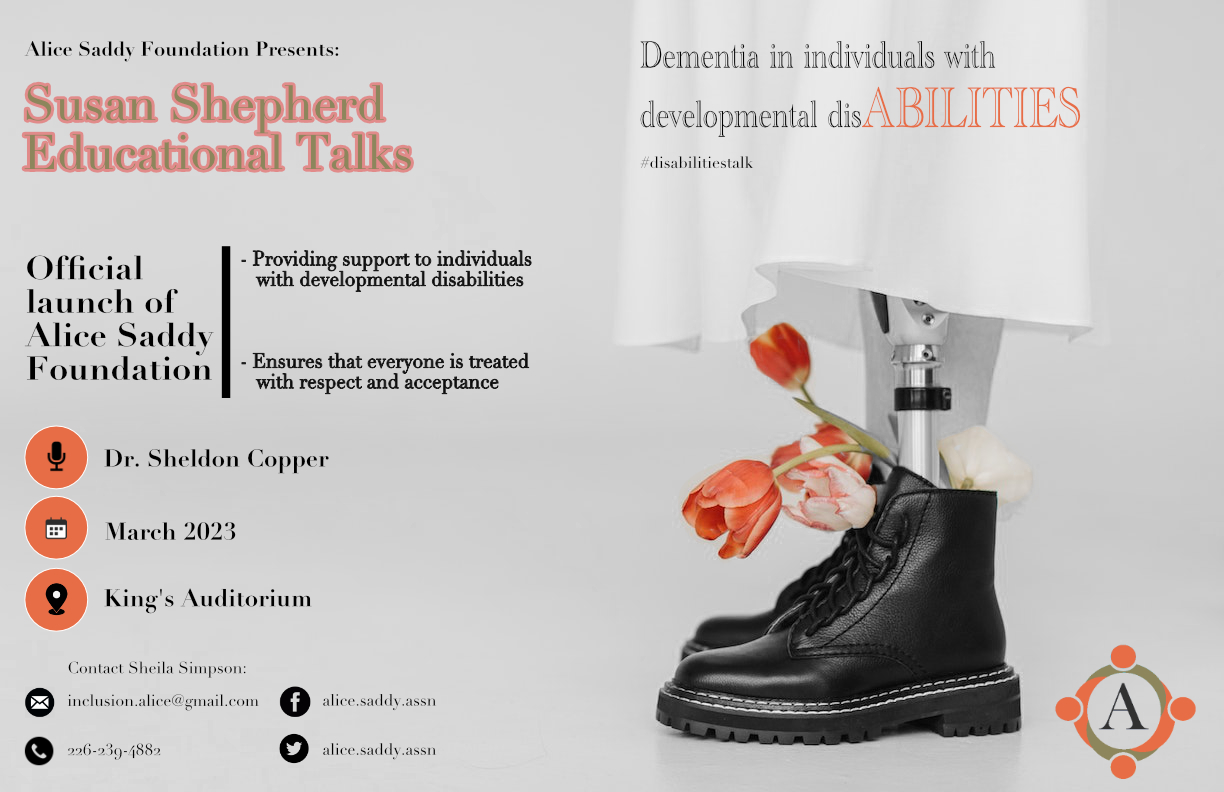 28/111
[Speaker Notes: oalghass_poster.jpg]
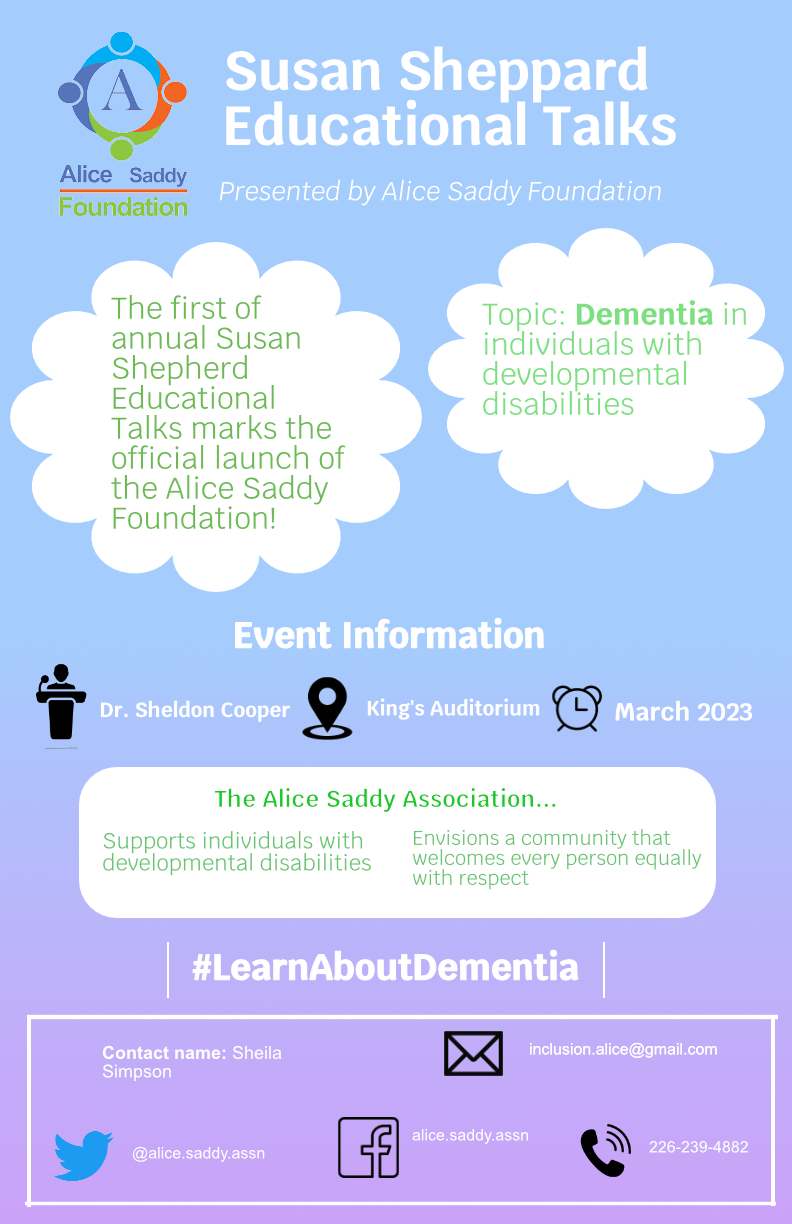 29/111
[Speaker Notes: ncornfie_poster.jpg]
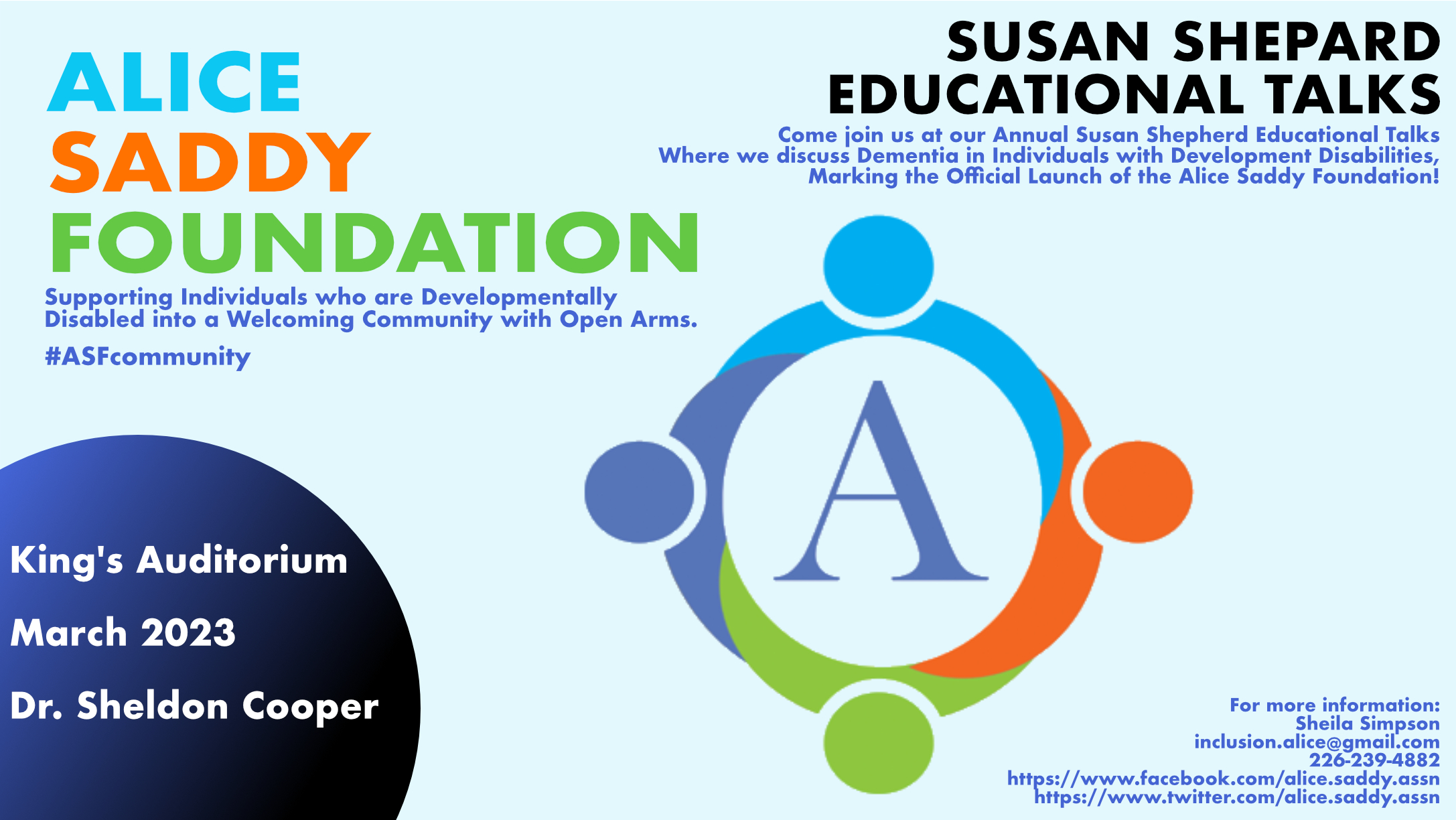 30/111
[Speaker Notes: nberman3_poster.jpg]
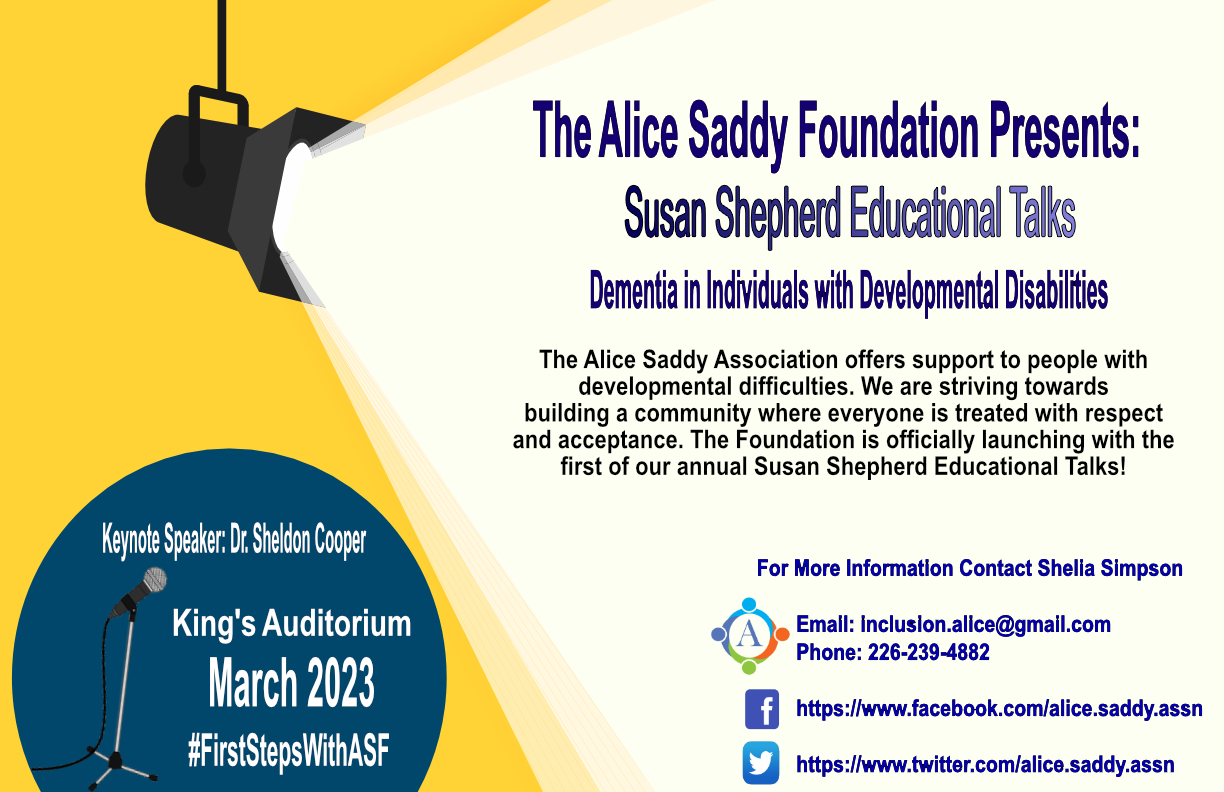 31/111
[Speaker Notes: nbaidas_poster.jpg]
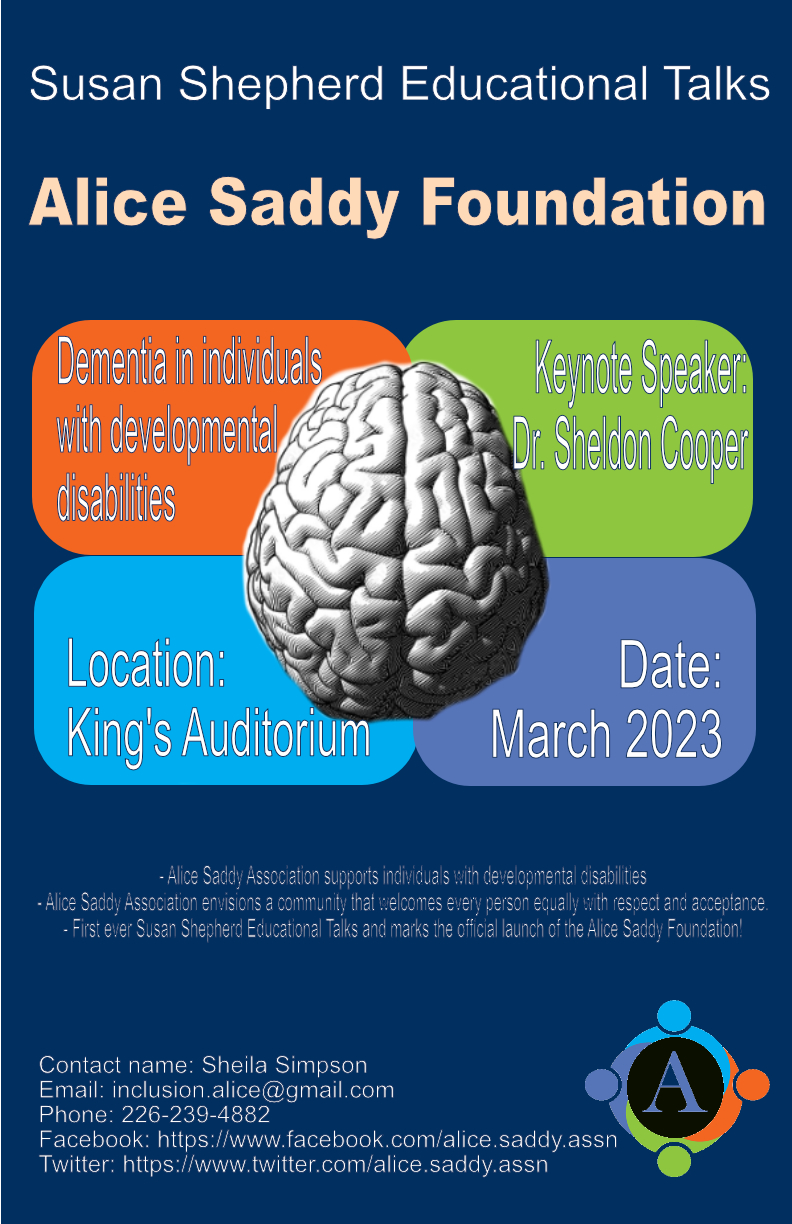 32/111
[Speaker Notes: mcibic_poster.jpg]
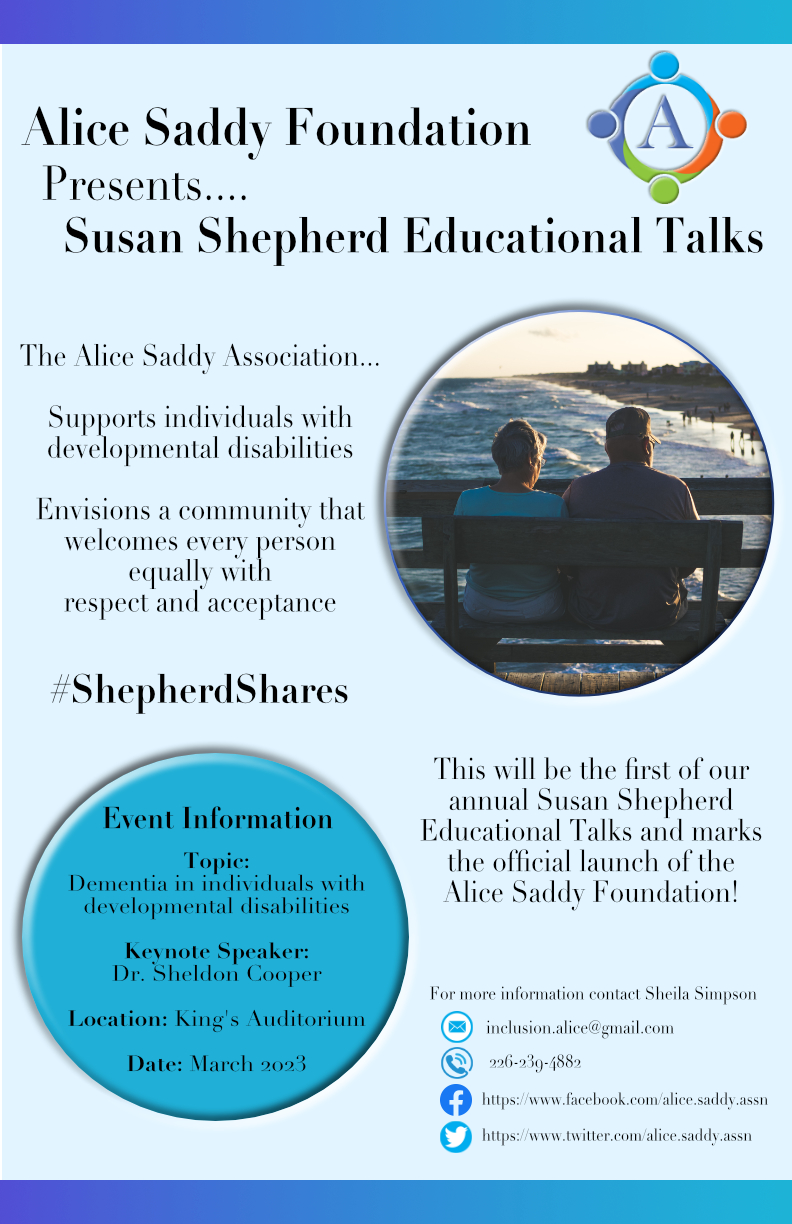 33/111
[Speaker Notes: mchun22_poster.jpg]
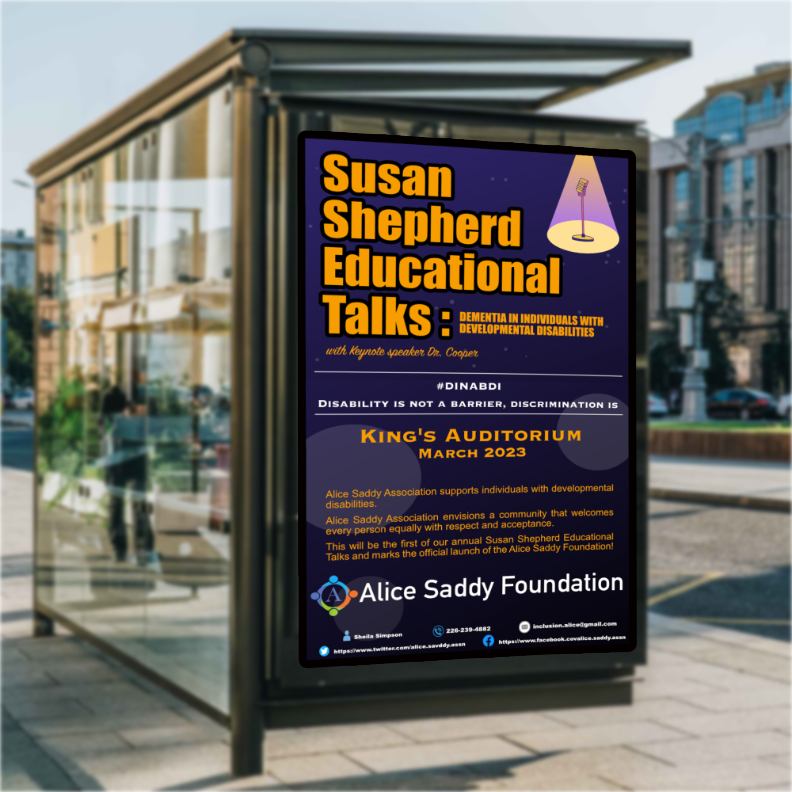 34/111
[Speaker Notes: mchams8_poster.jpg]
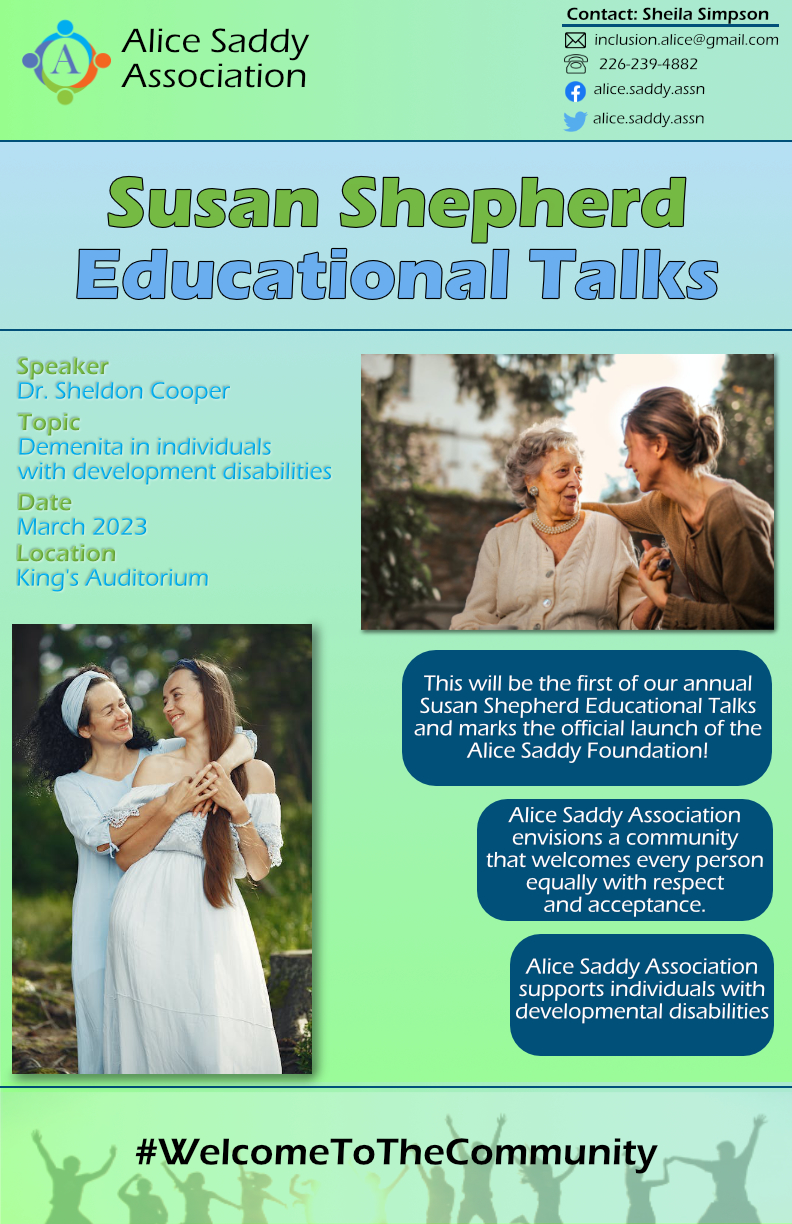 35/111
[Speaker Notes: mchaha2_poster.jpg]
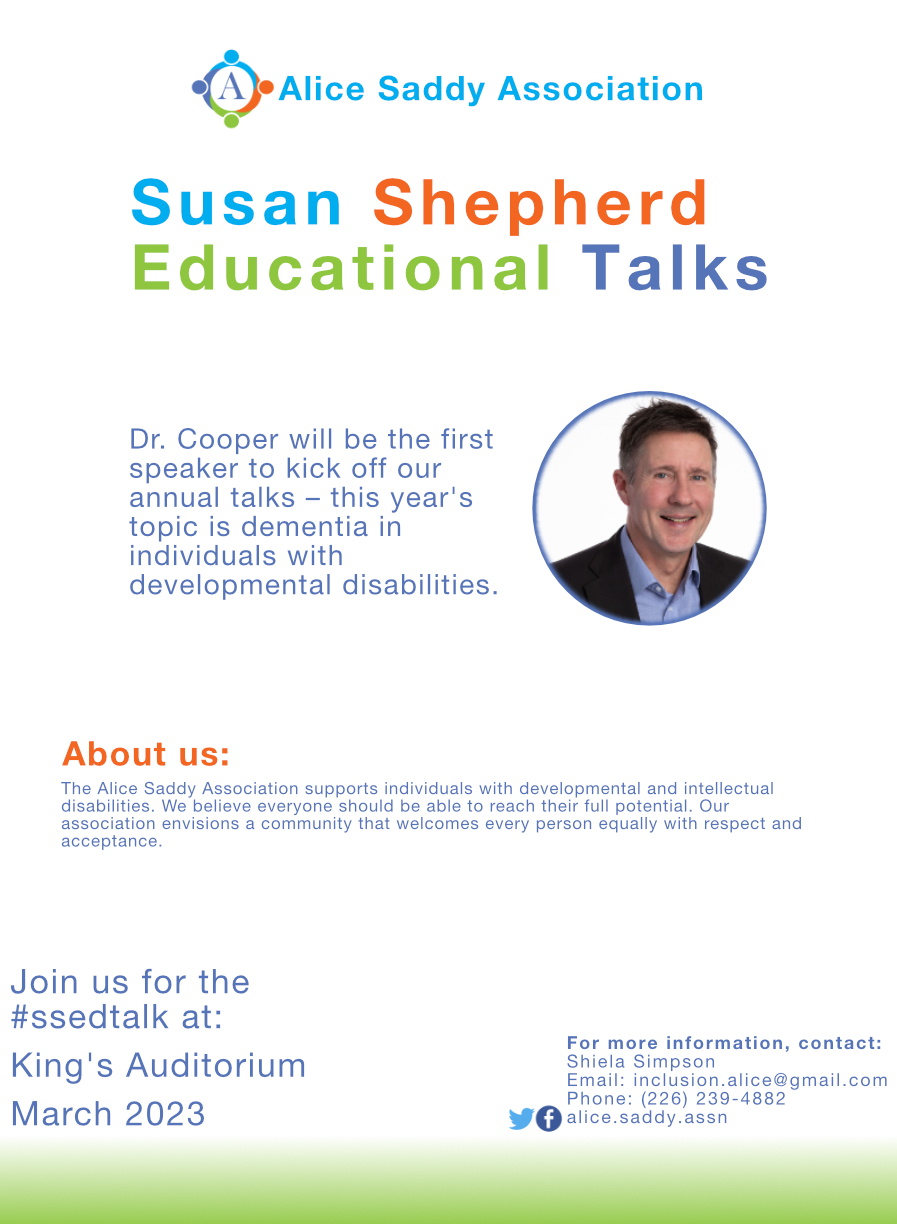 36/111
[Speaker Notes: mbricen_poster.jpg]
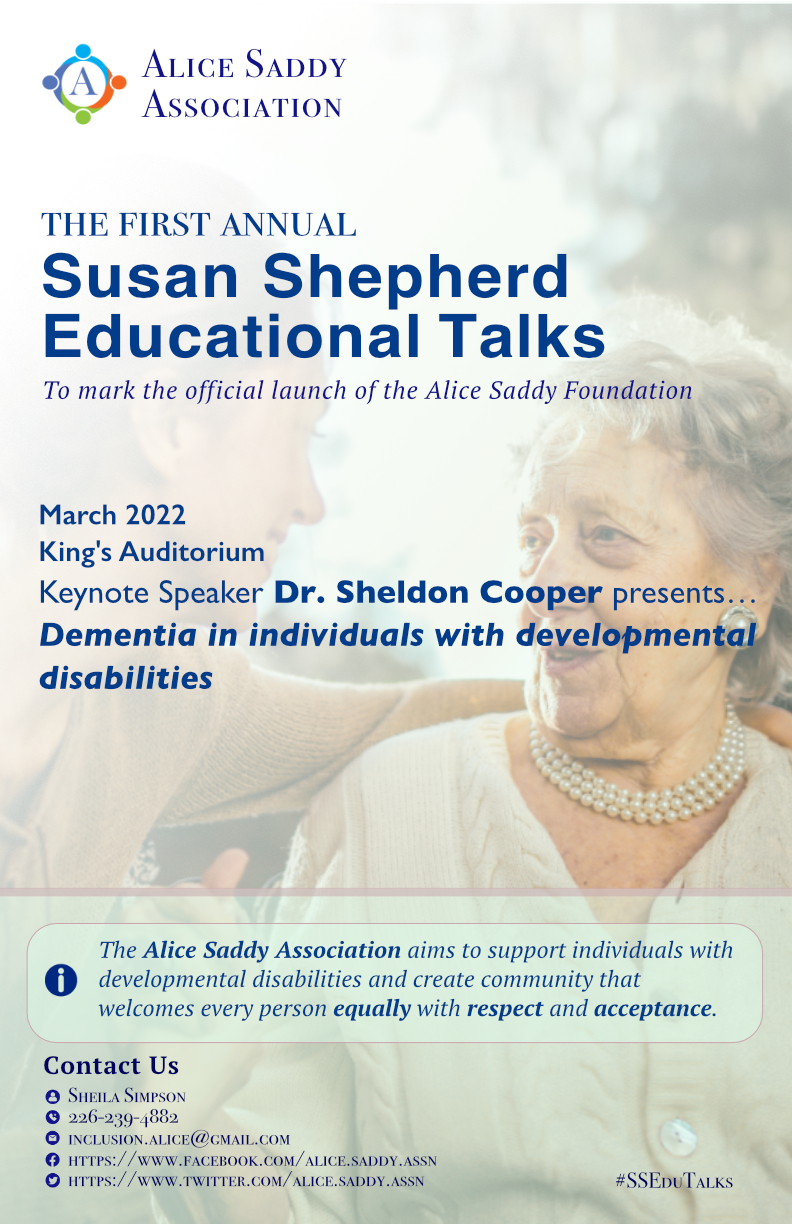 37/111
[Speaker Notes: mbrar44_poster.jpg]
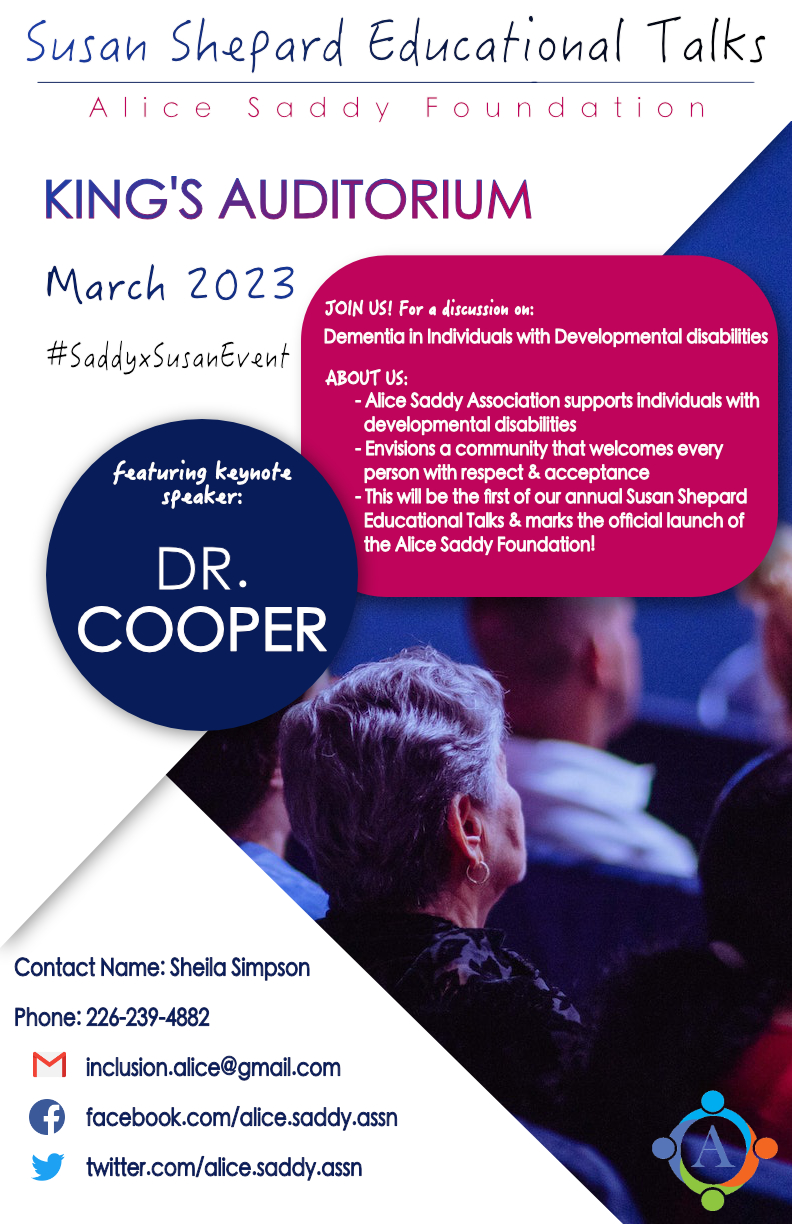 38/111
[Speaker Notes: masrani2_poster.jpg]
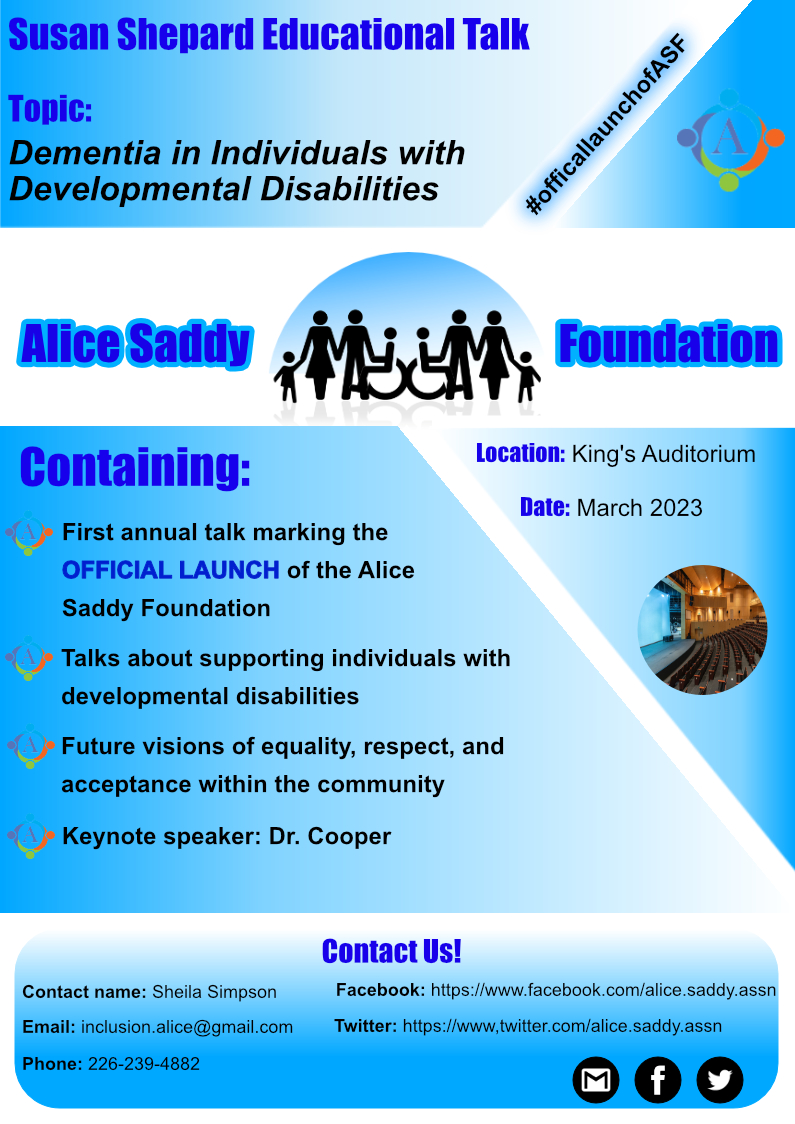 39/111
[Speaker Notes: marezin_poster.jpg]
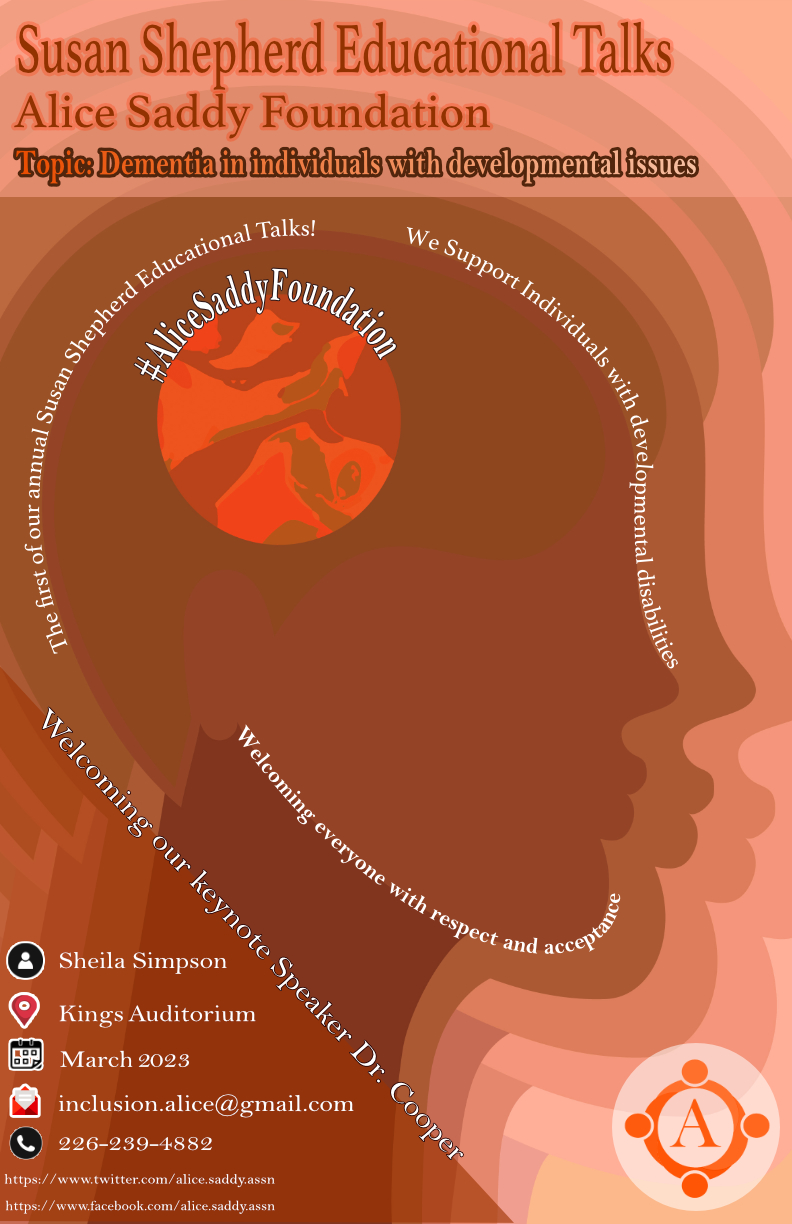 40/111
[Speaker Notes: malubaid_poster.jpg]
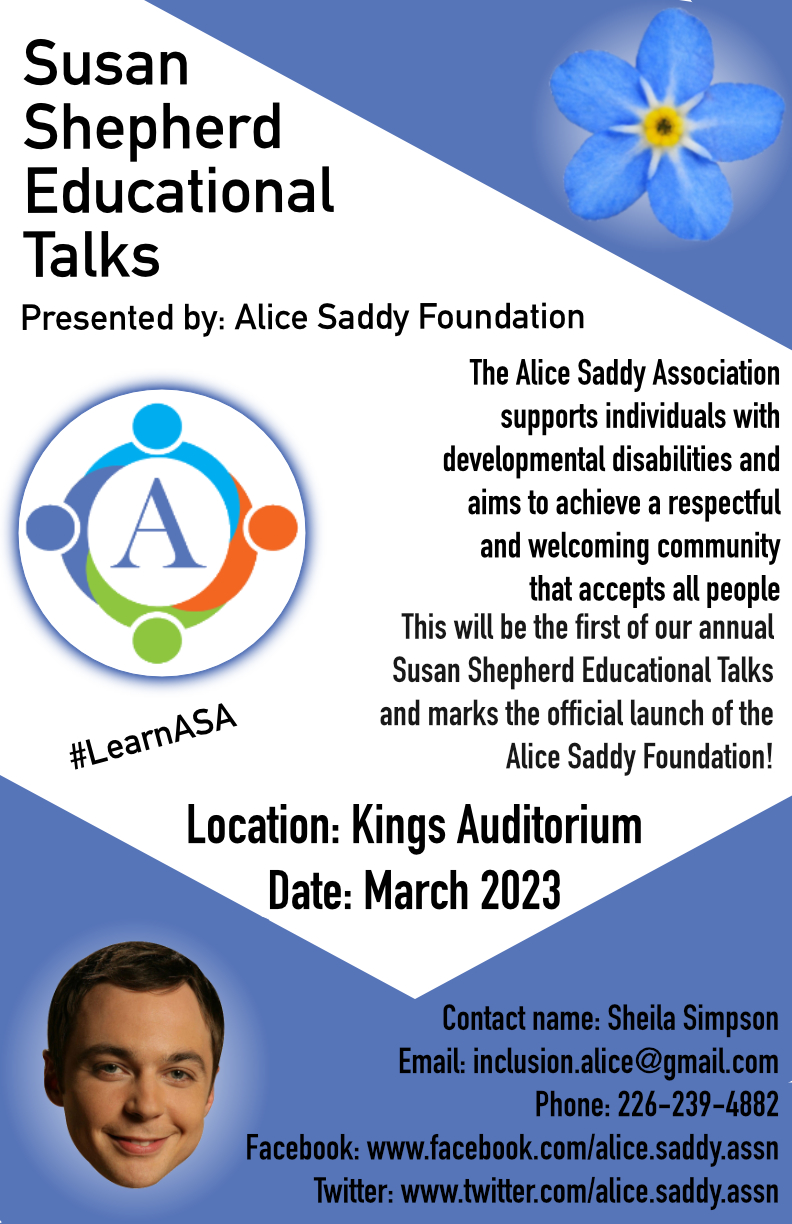 41/111
[Speaker Notes: maknin_poster.jpg]
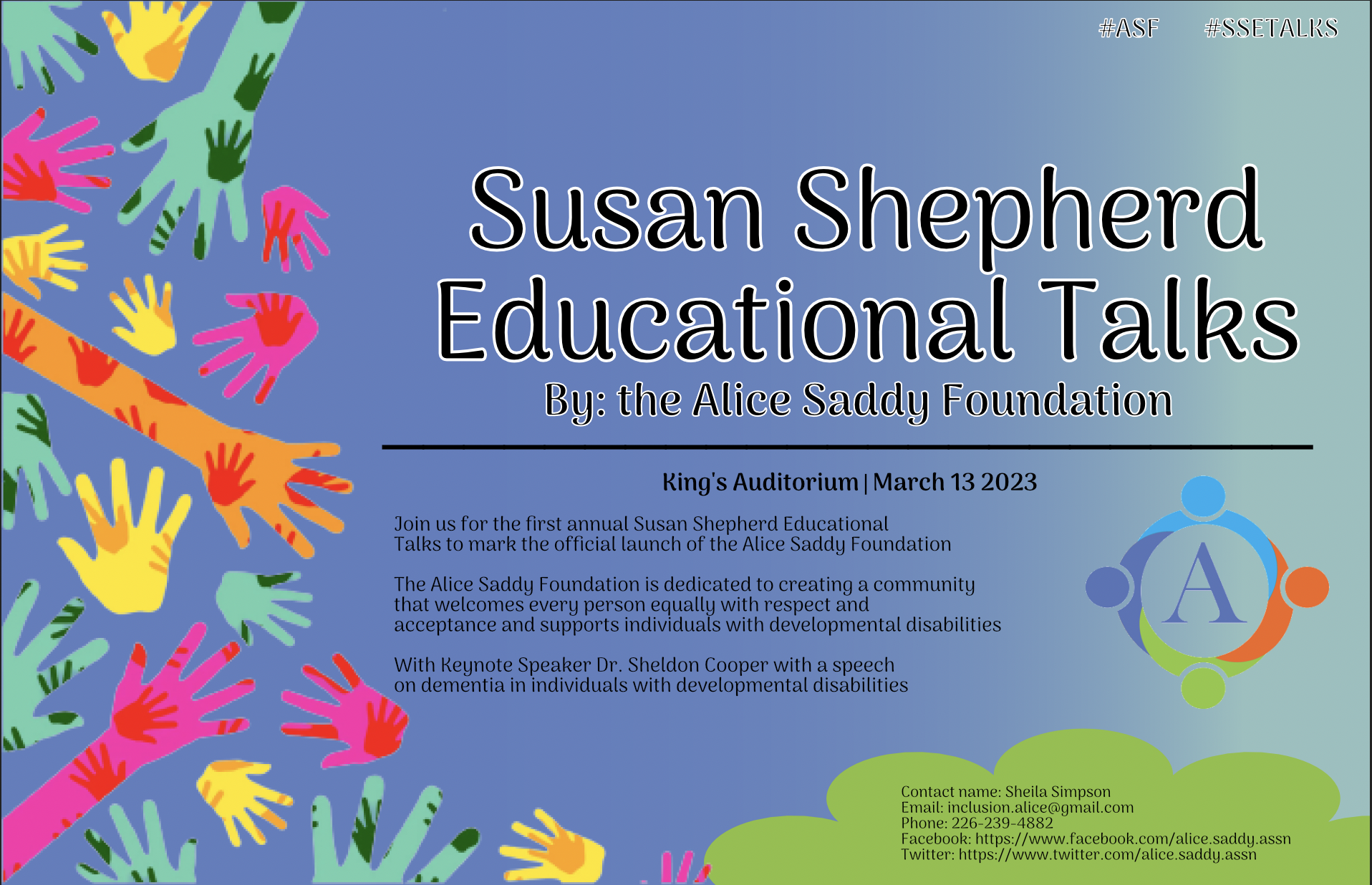 42/111
[Speaker Notes: ldeluc6_poster.jpg]
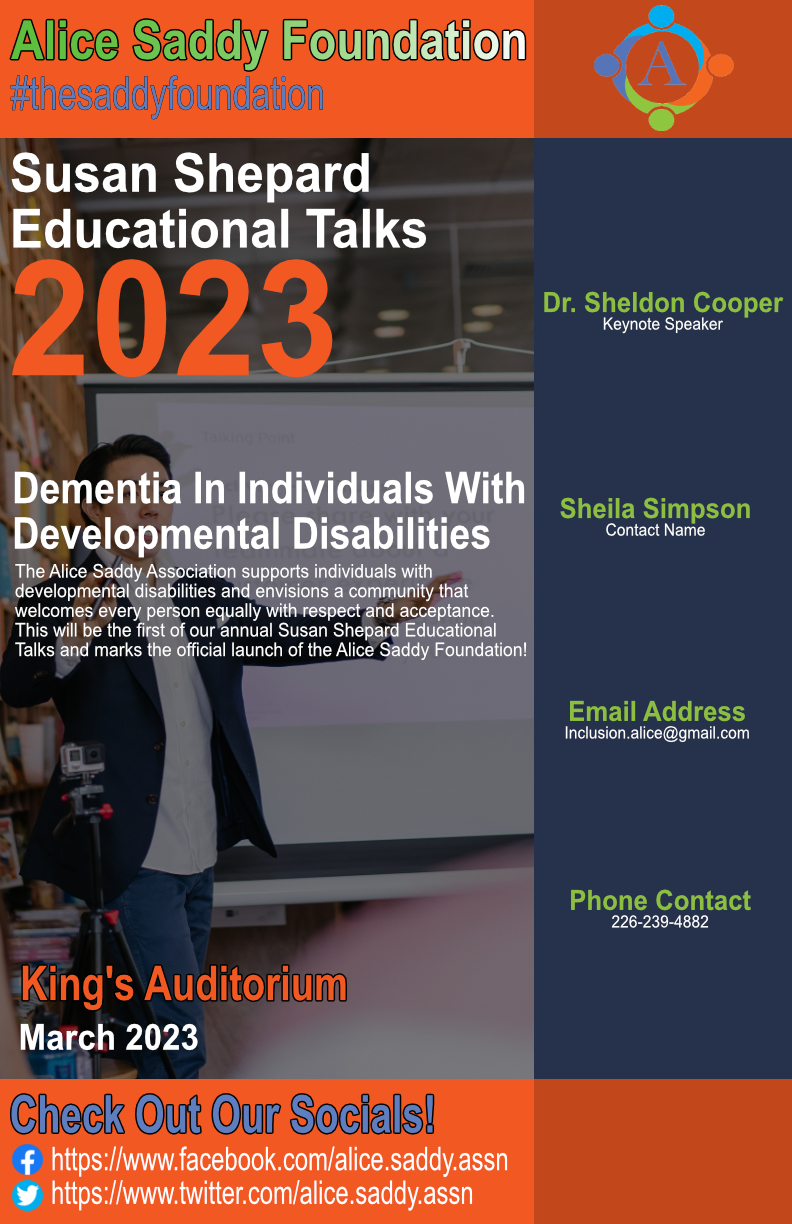 43/111
[Speaker Notes: lchapm32_poster.jpg]
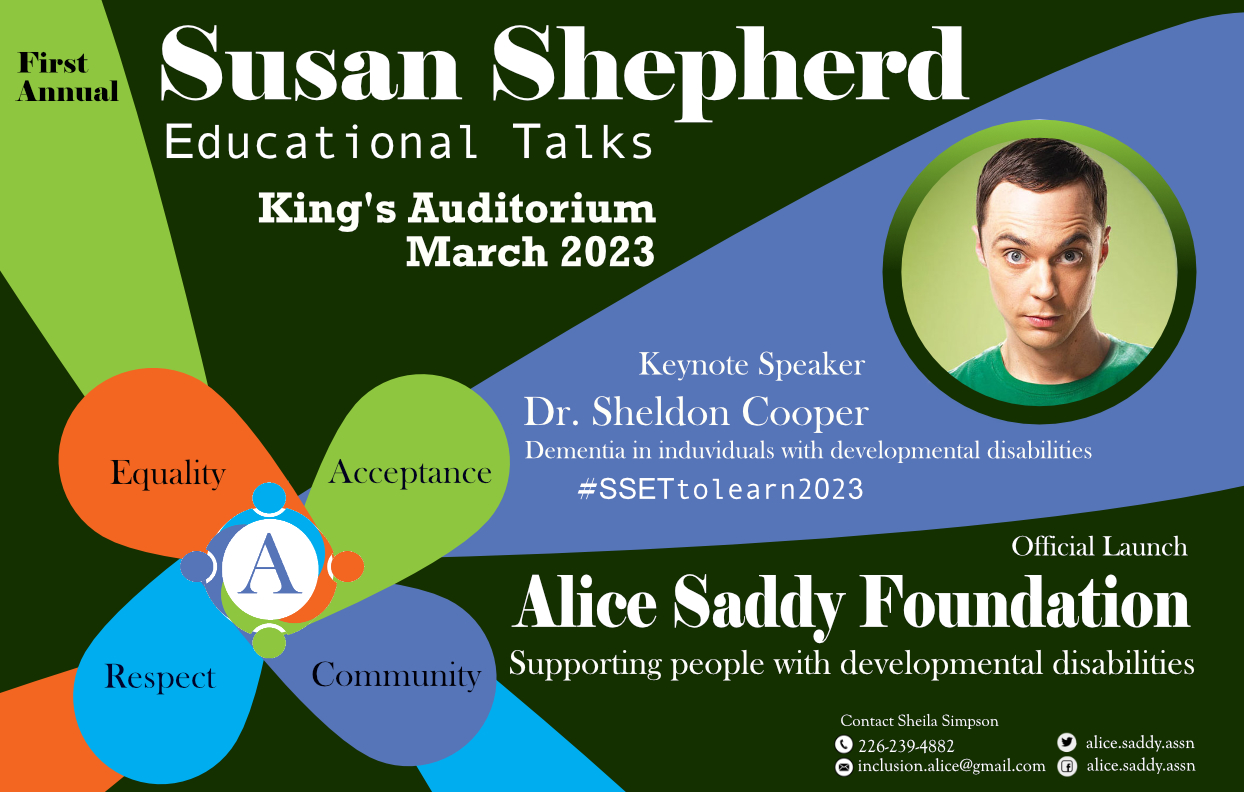 44/111
[Speaker Notes: kbenne53_poster.jpg]
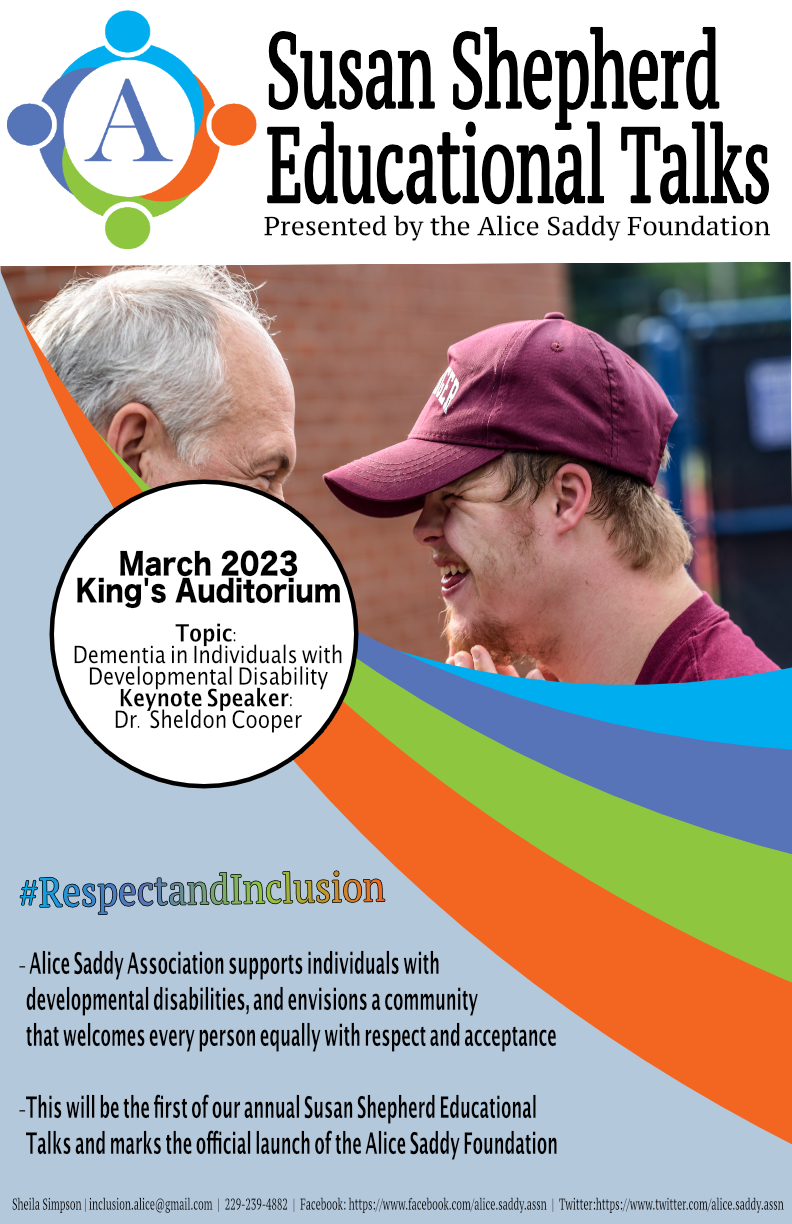 45/111
[Speaker Notes: karnol7_poster.jpg]
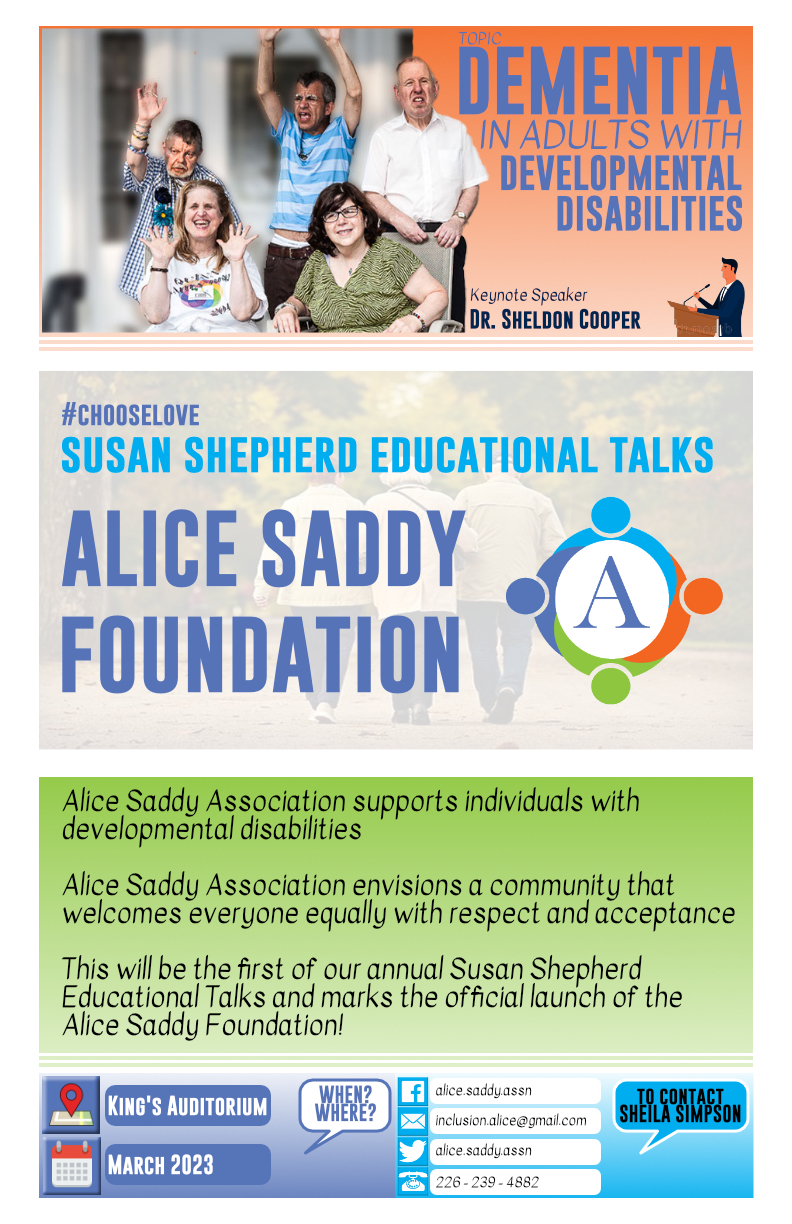 46/111
[Speaker Notes: jdasil48_poster.jpg]
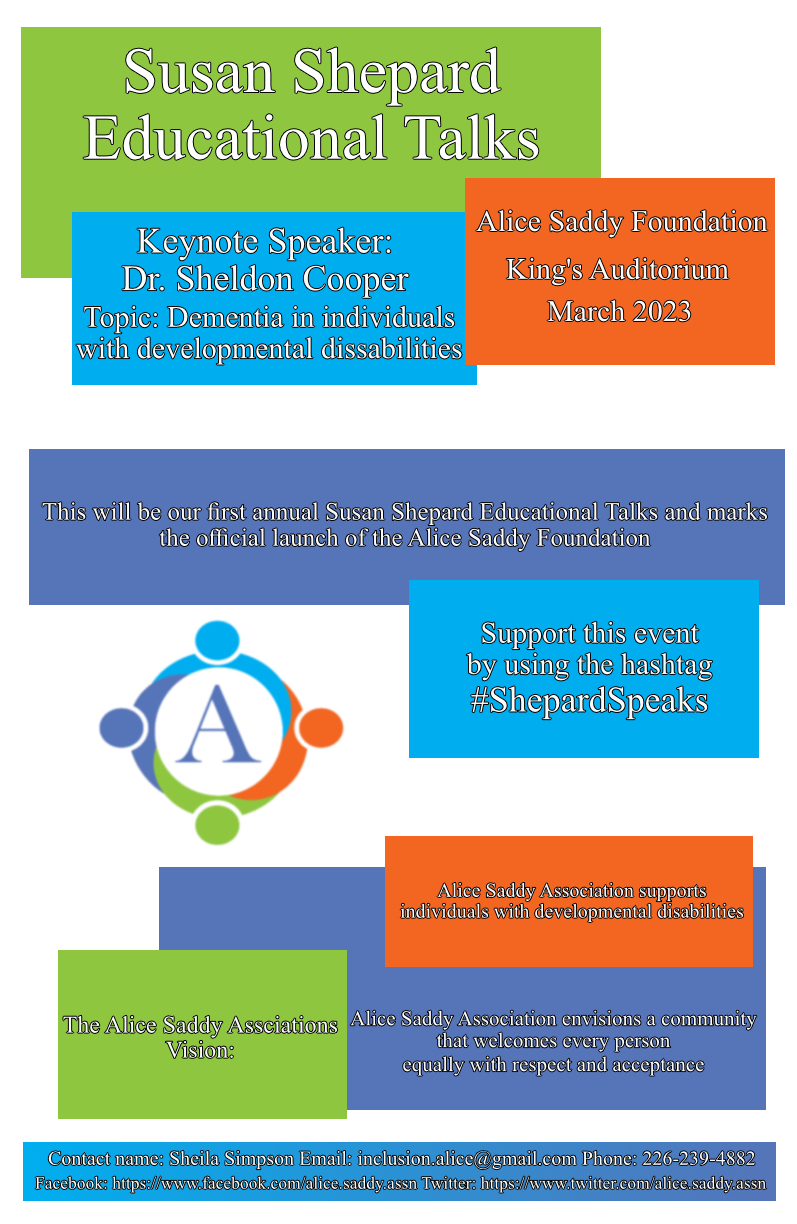 47/111
[Speaker Notes: jcseh_poster.jpg]
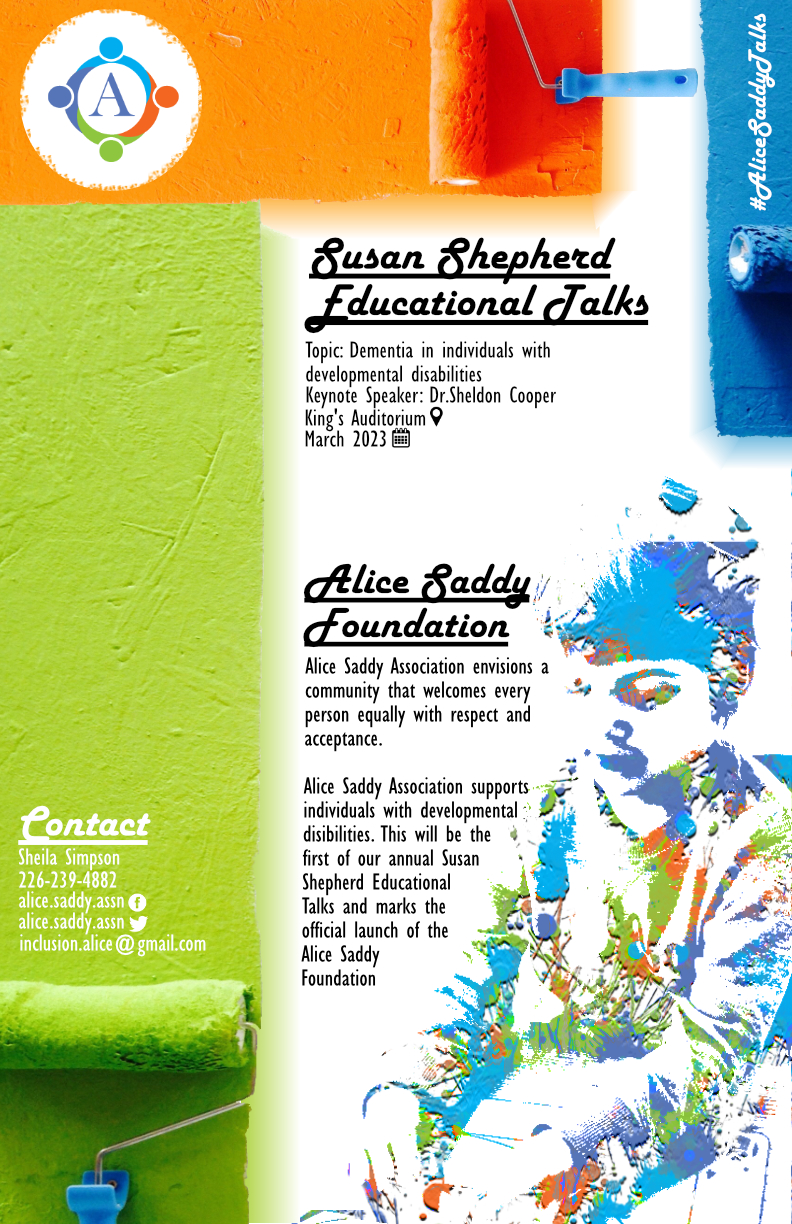 48/111
[Speaker Notes: jcolton2_poster.jpg]
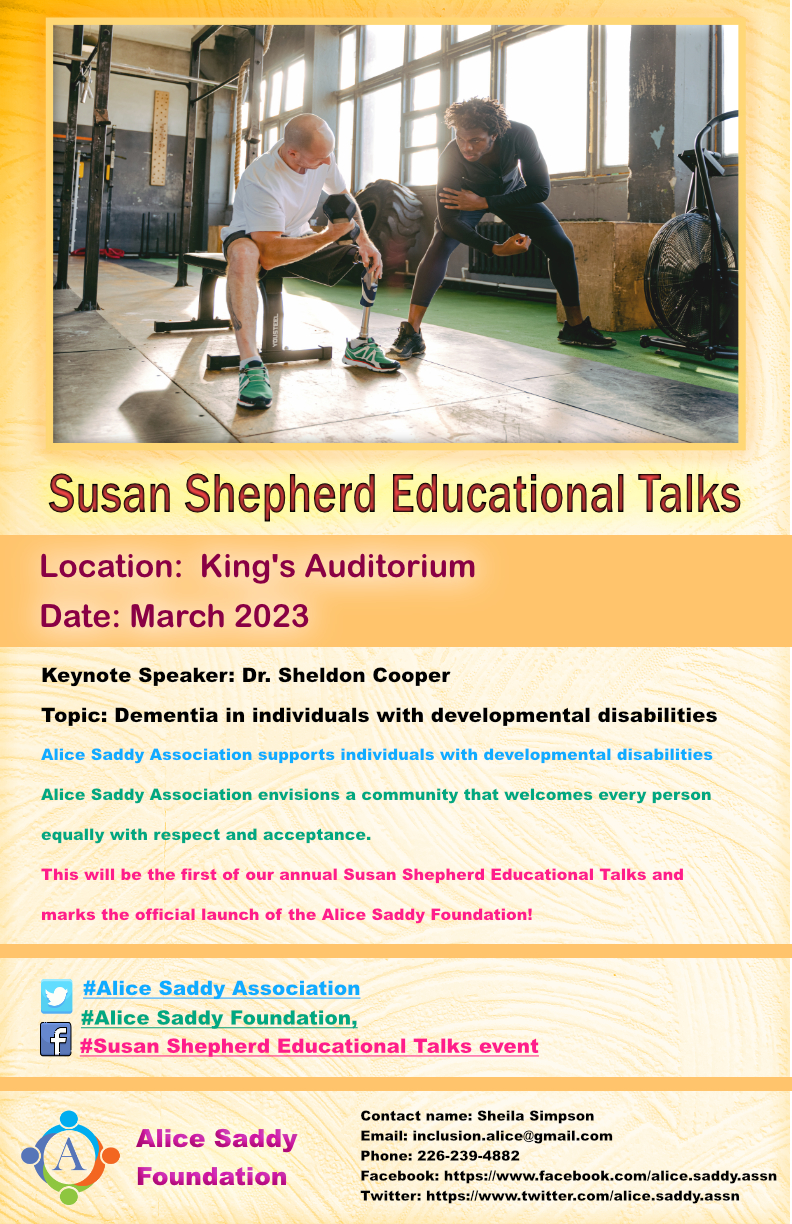 49/111
[Speaker Notes: jcho94_poster.jpg]
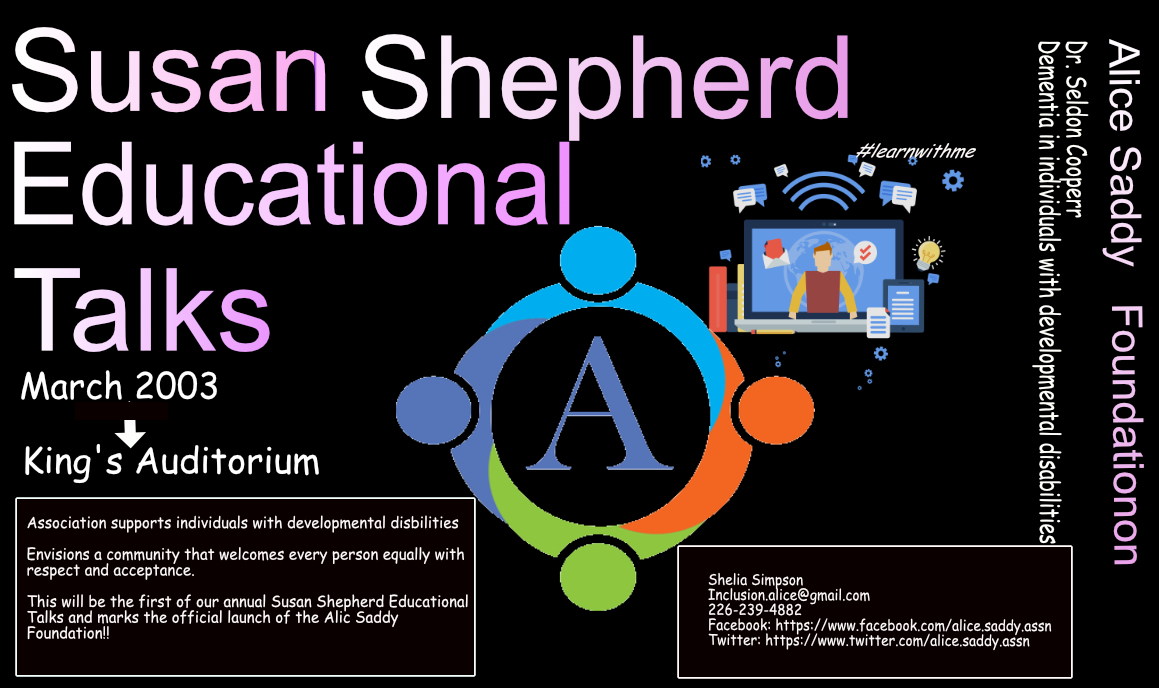 50/111
[Speaker Notes: jche946_poster.jpg]
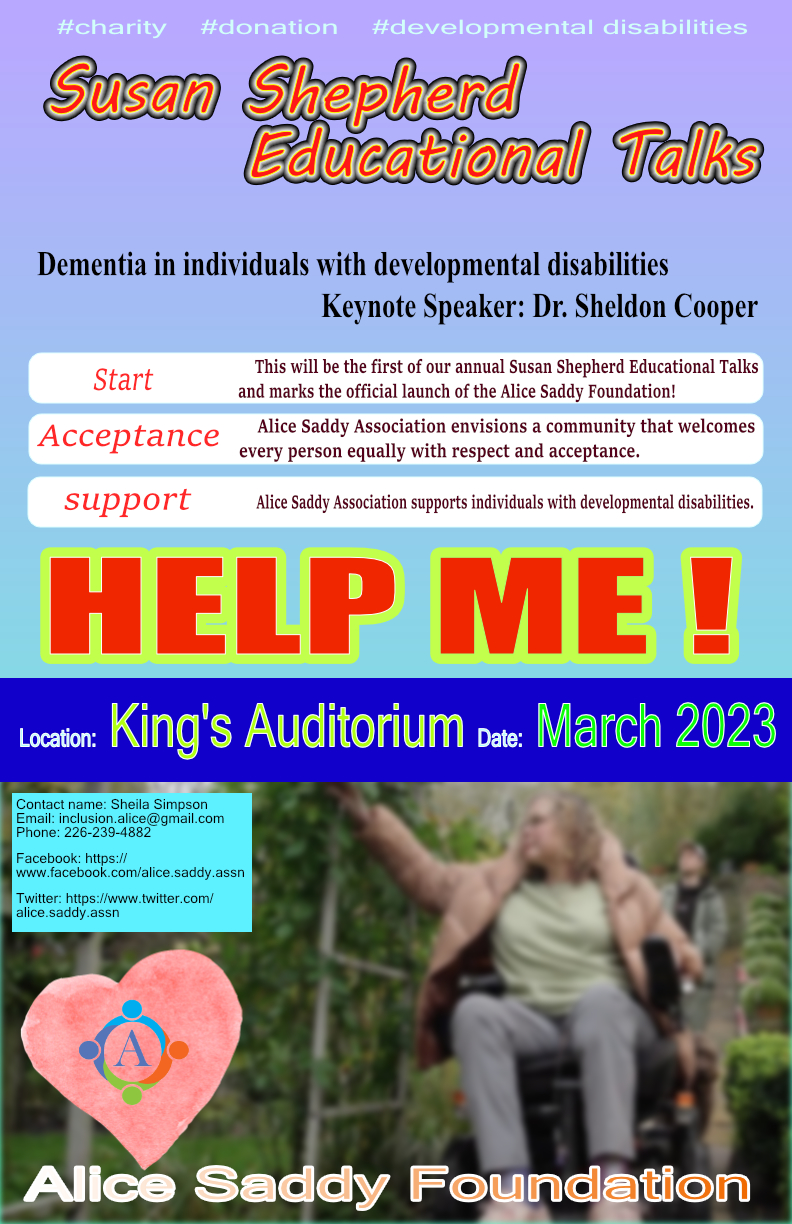 51/111
[Speaker Notes: jche2345_poster.jpg]
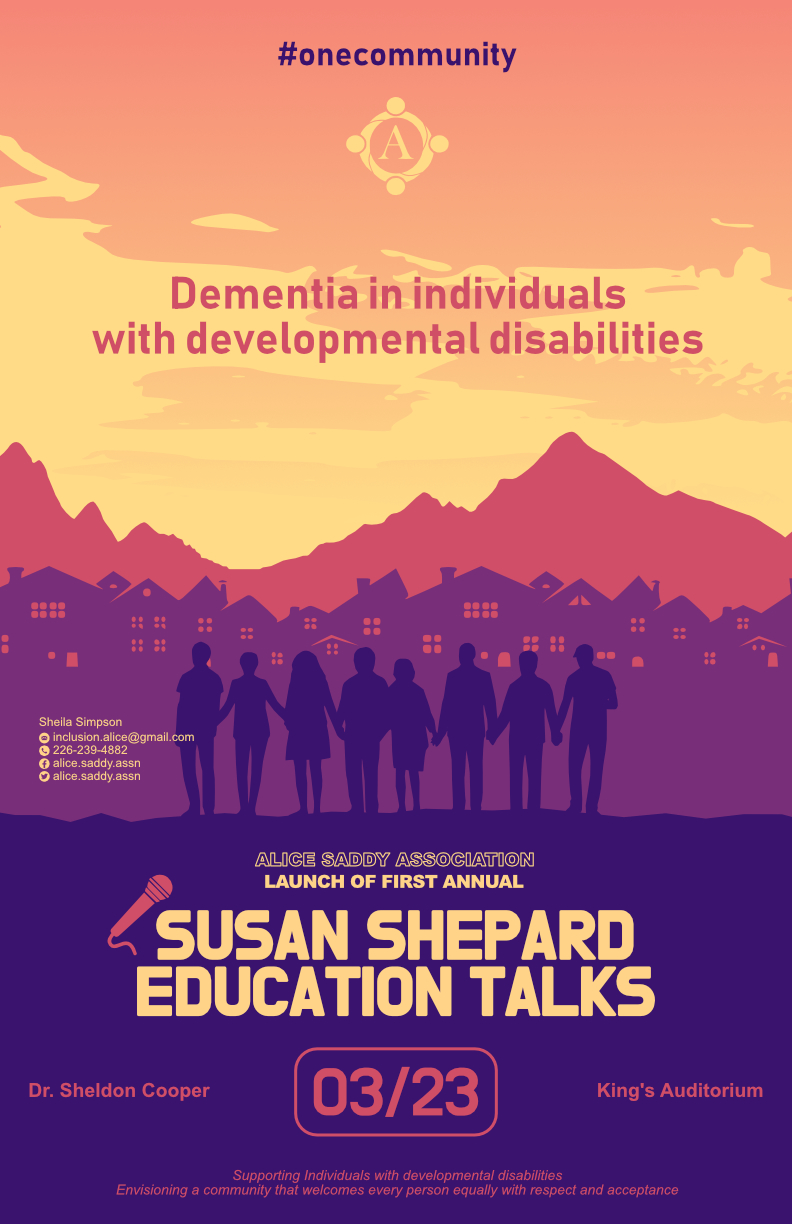 52/111
[Speaker Notes: jcao366_poster.jpg]
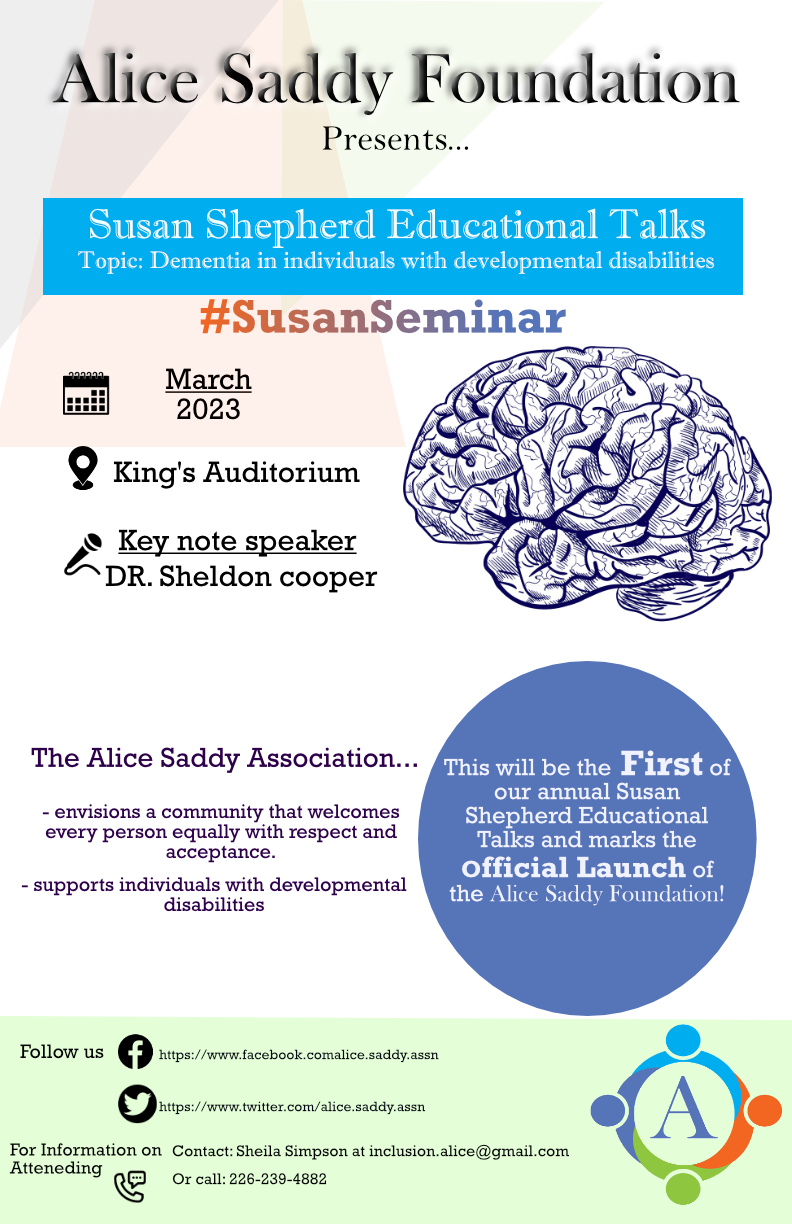 53/111
[Speaker Notes: jburto55_poster.jpg]
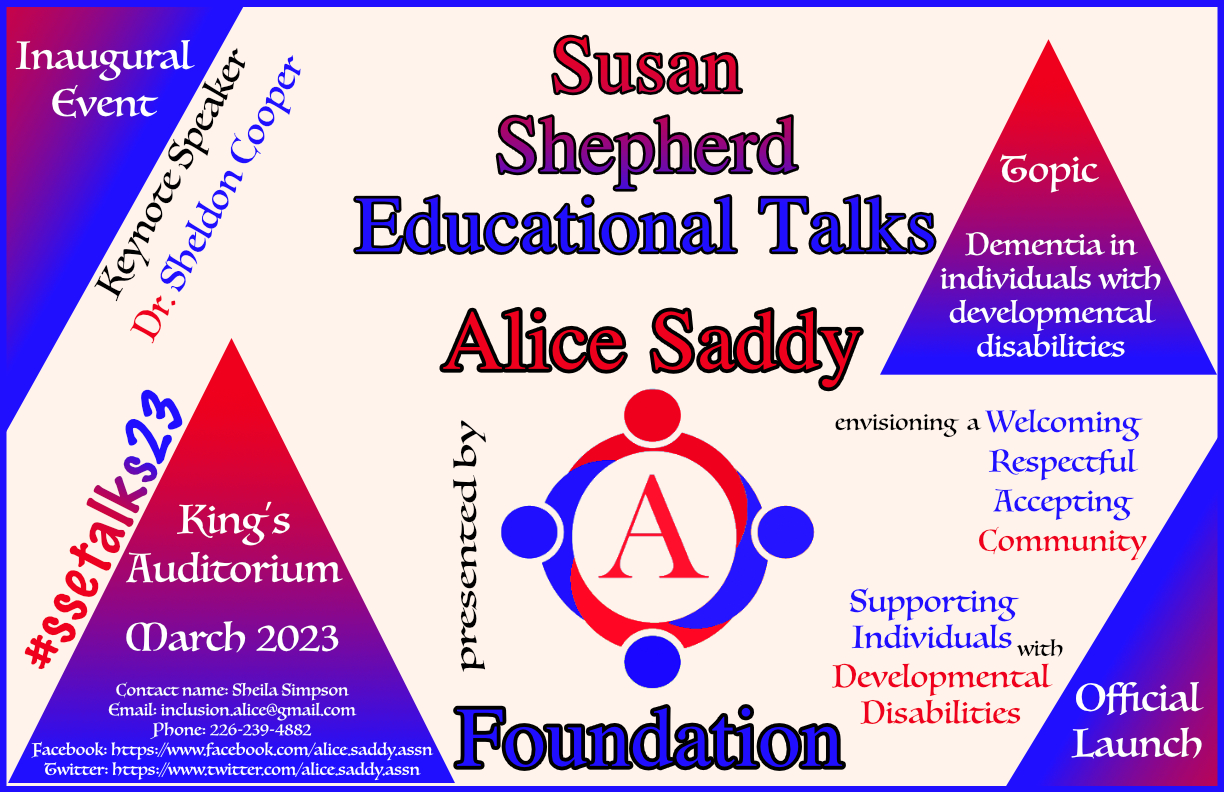 54/111
[Speaker Notes: jbhatt8_poster.jpg]
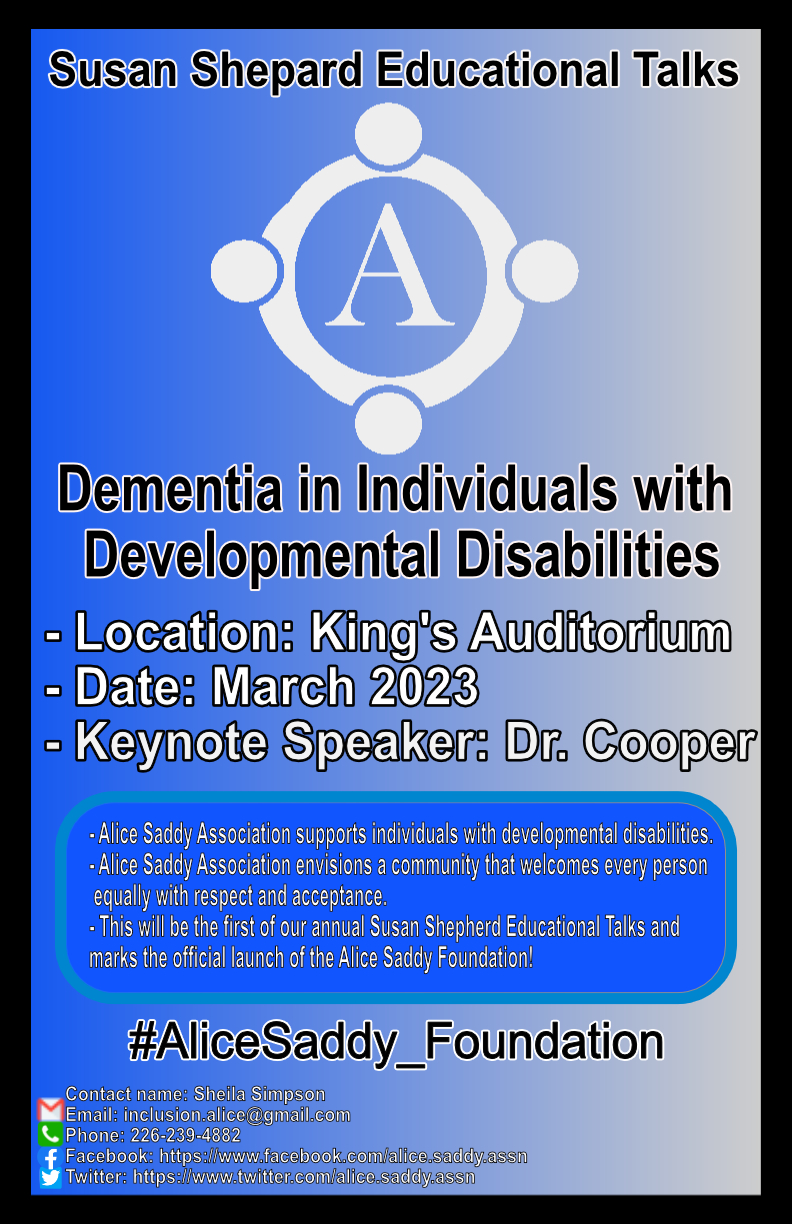 55/111
[Speaker Notes: jbarkin3_poster.jpg]
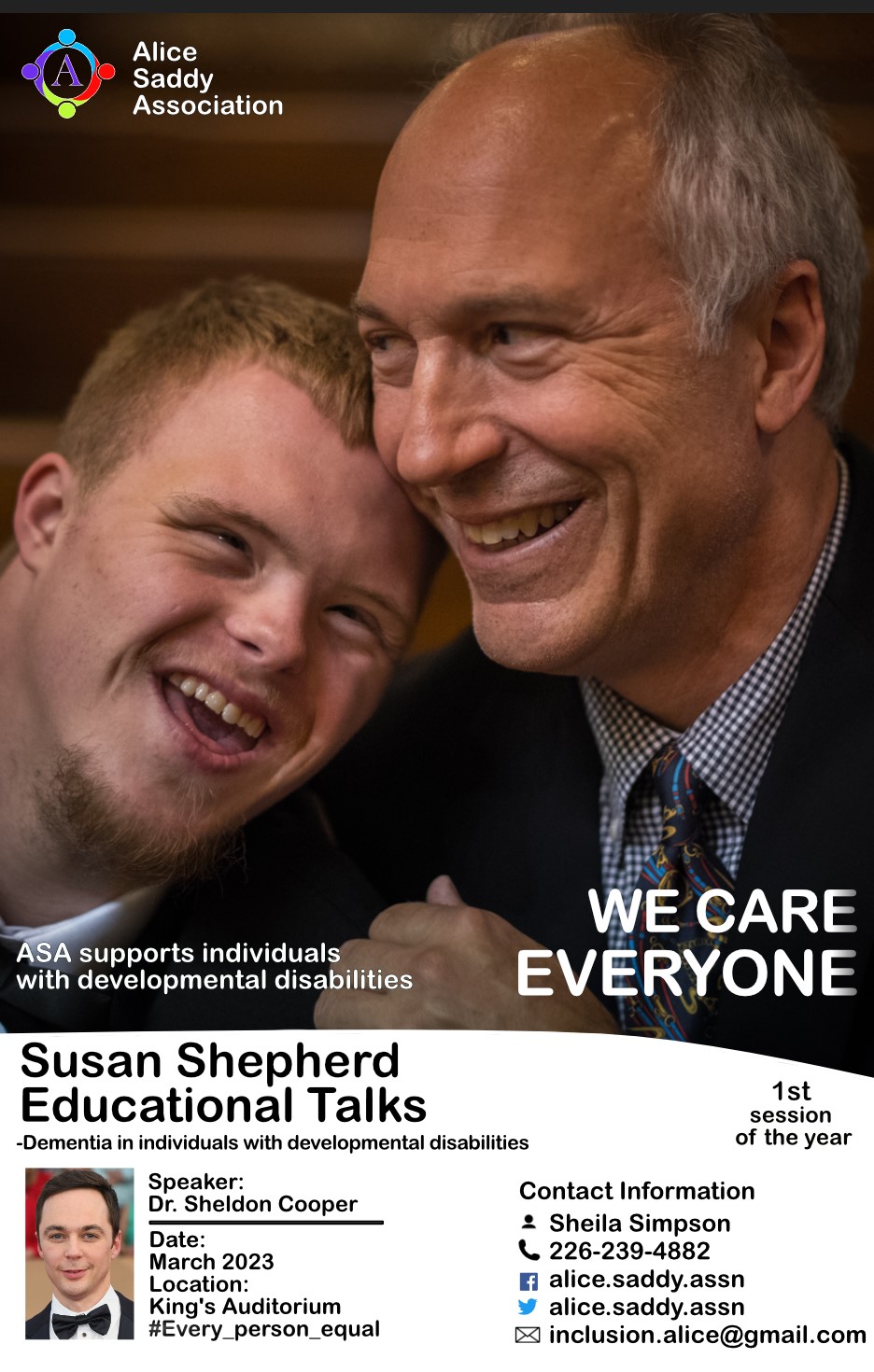 56/111
[Speaker Notes: jbai68_poster.jpg]
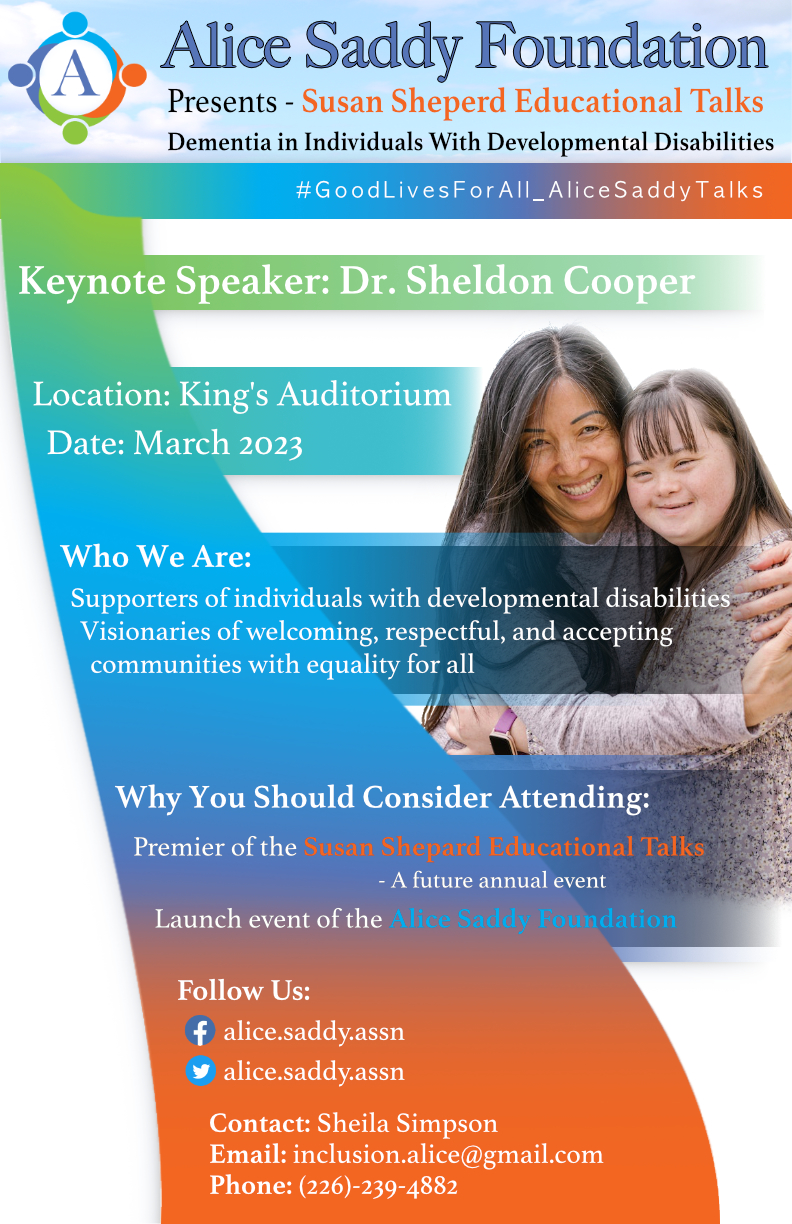 57/111
[Speaker Notes: jaswald3_poster.jpg]
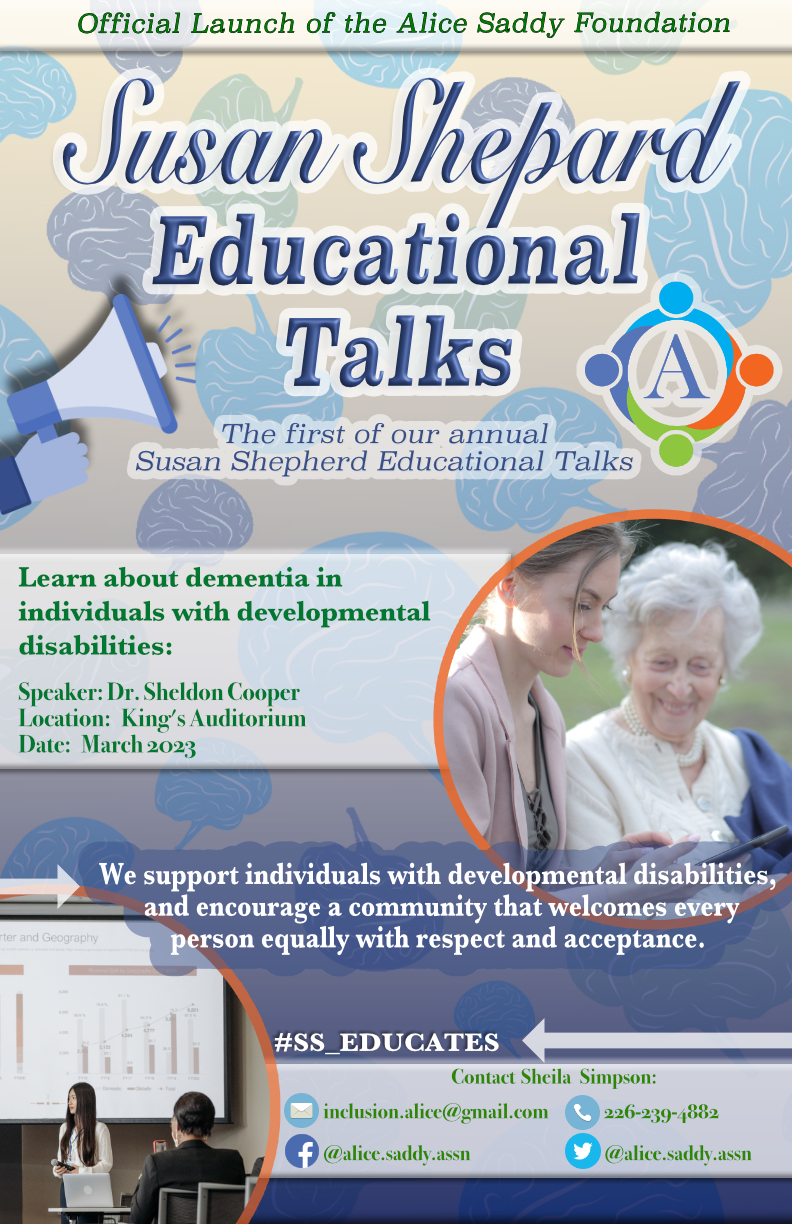 58/111
[Speaker Notes: ibalazad_poster.jpg]
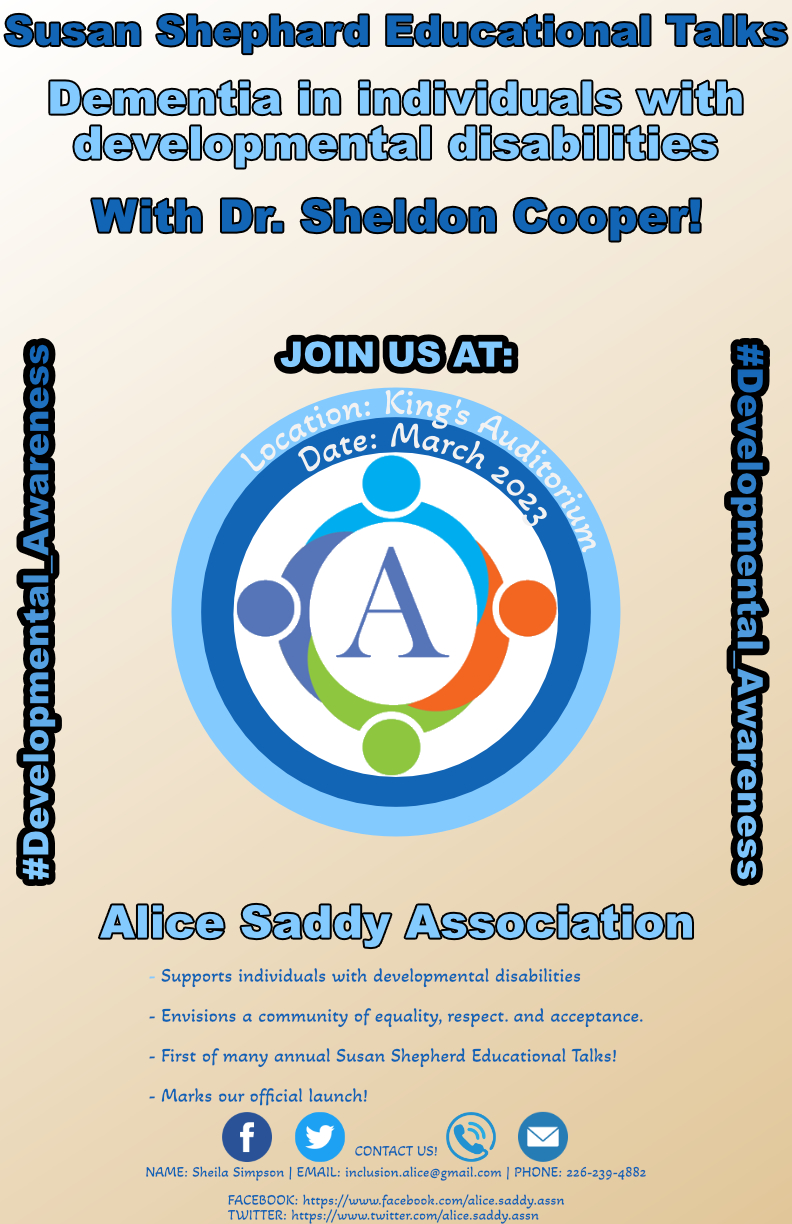 59/111
[Speaker Notes: ialbiraw_poster.jpg]
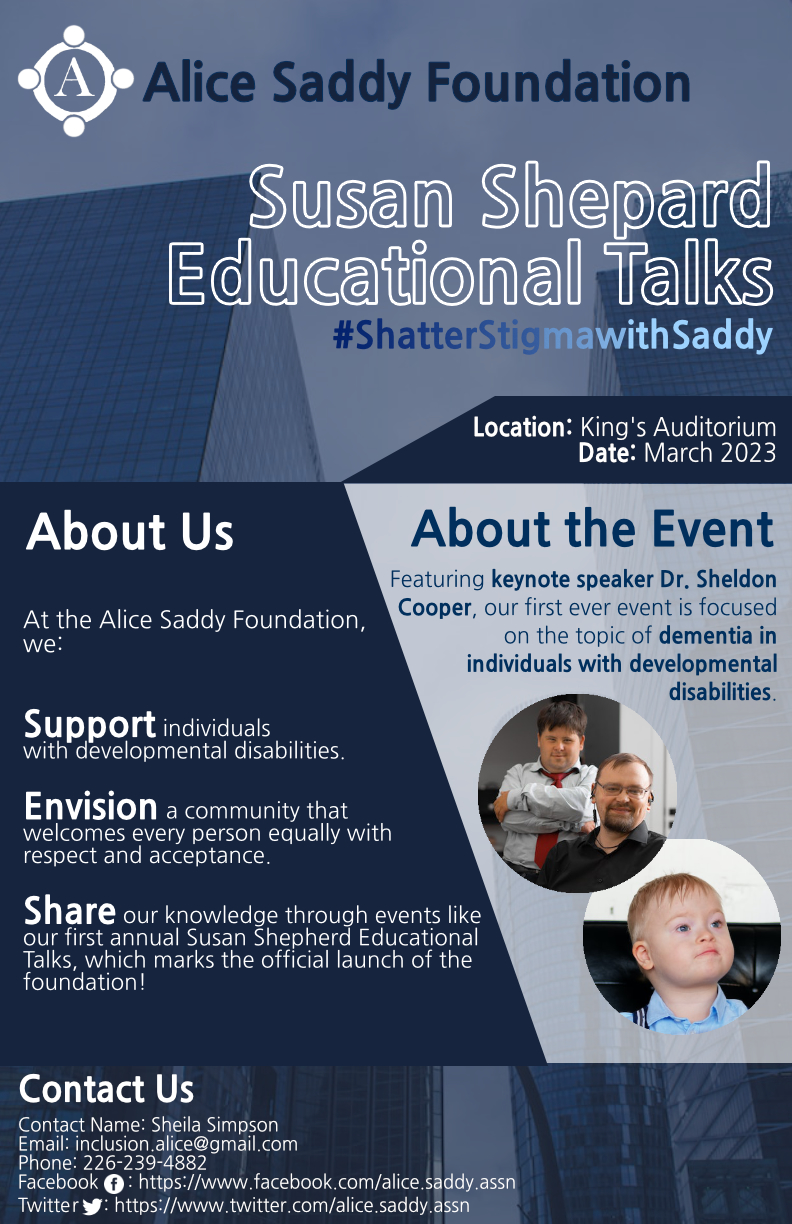 60/111
[Speaker Notes: hchen975_poster.jpg]
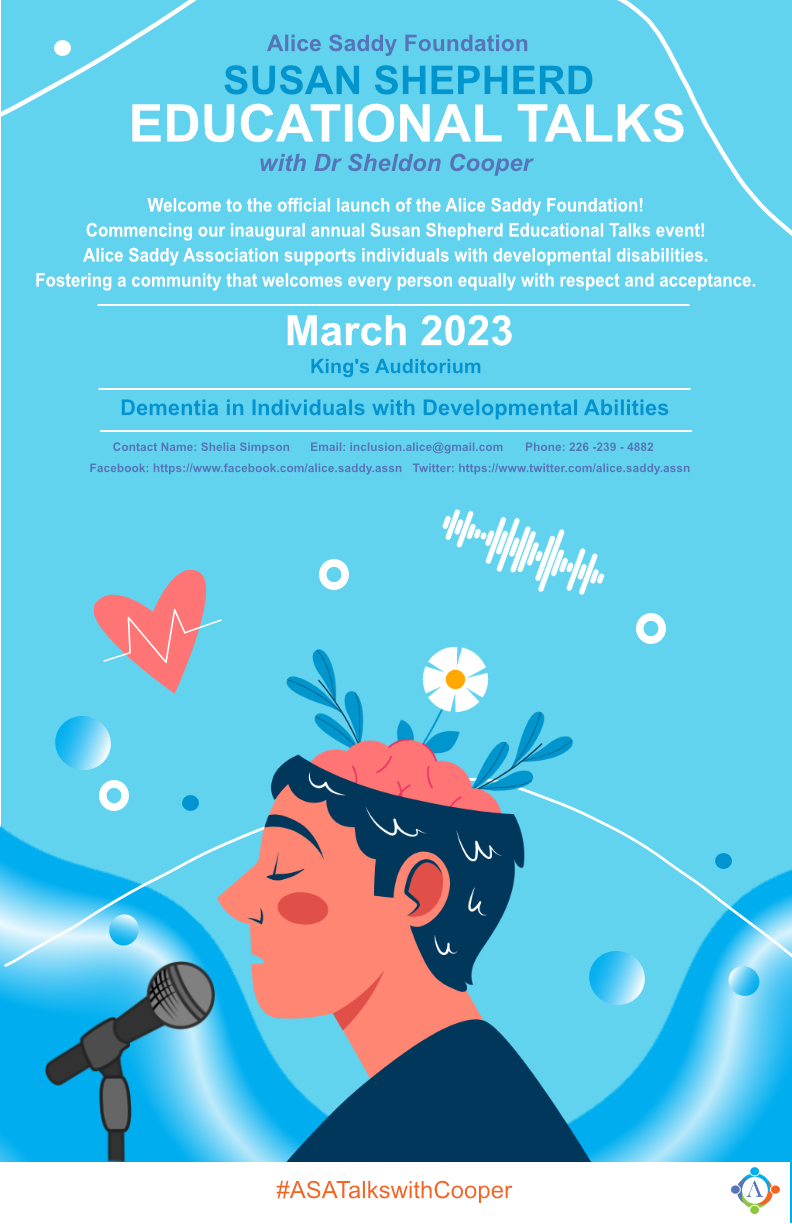 61/111
[Speaker Notes: hchen863_poster.jpg]
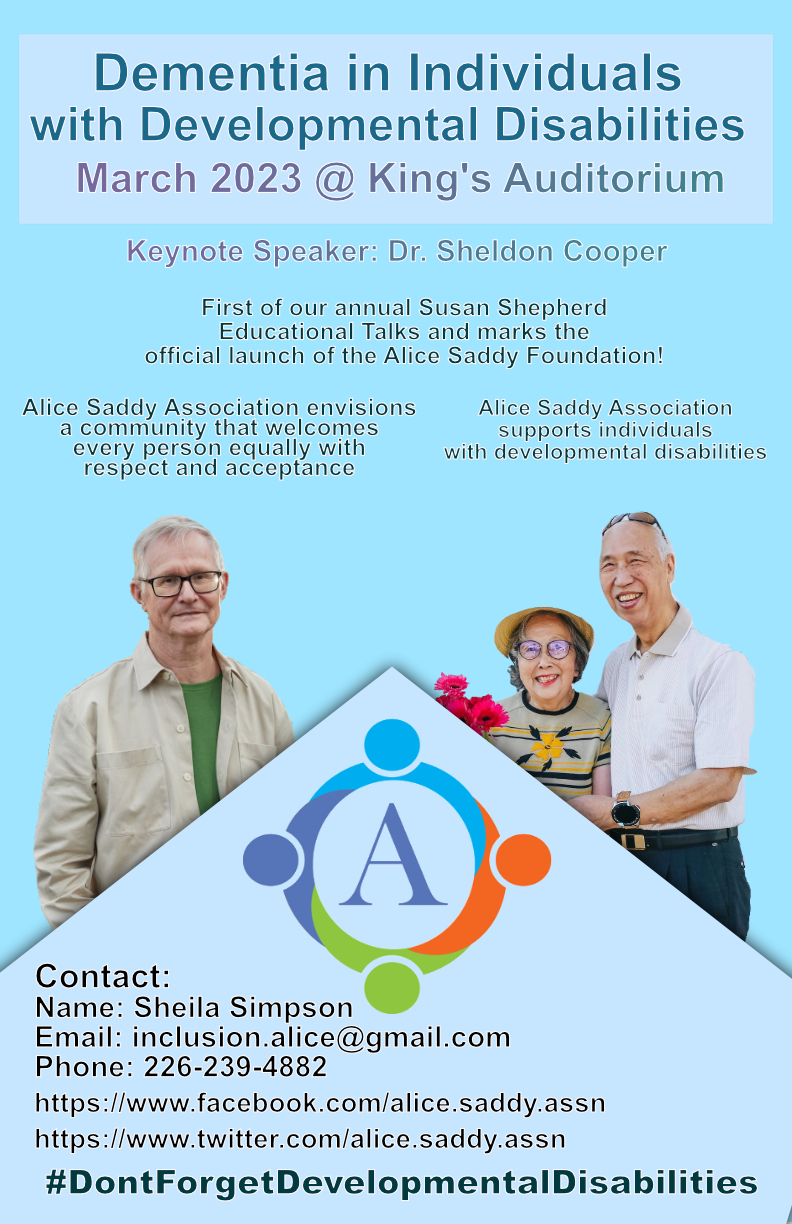 62/111
[Speaker Notes: hbull_poster.jpg]
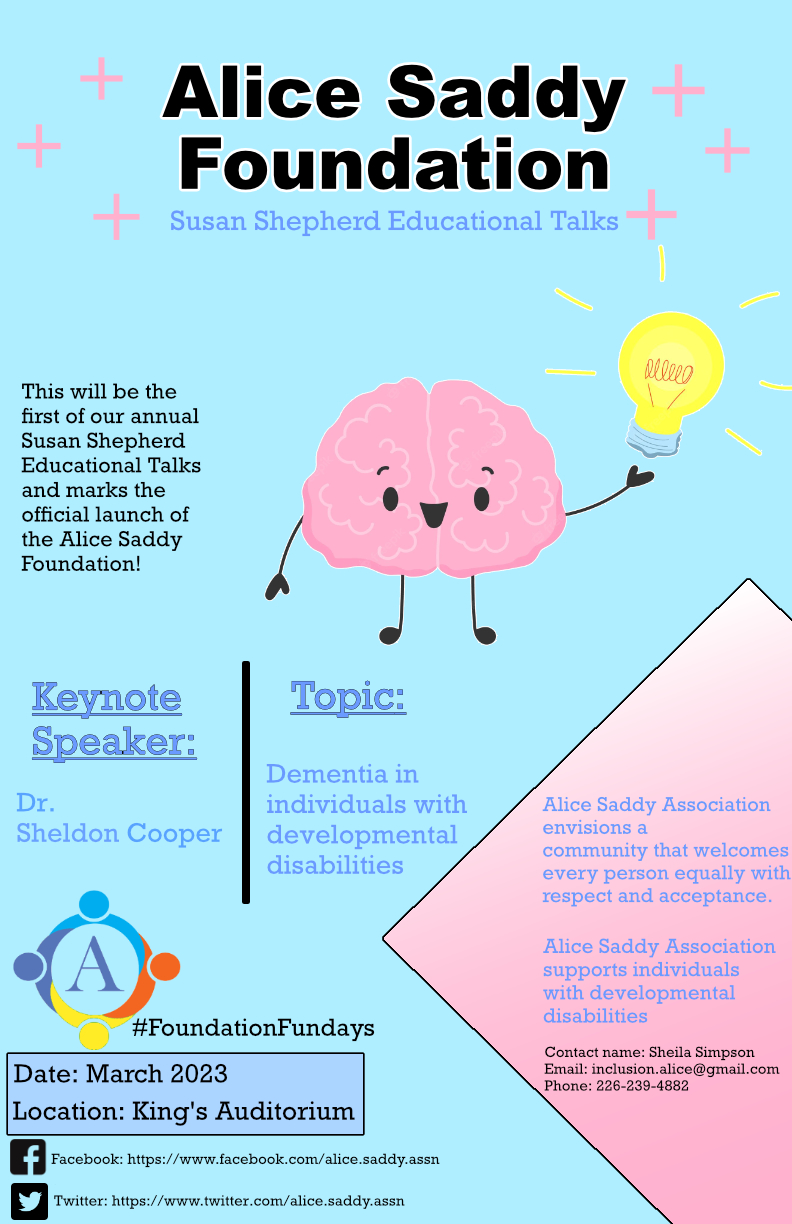 63/111
[Speaker Notes: hbell26_poster.jpg]
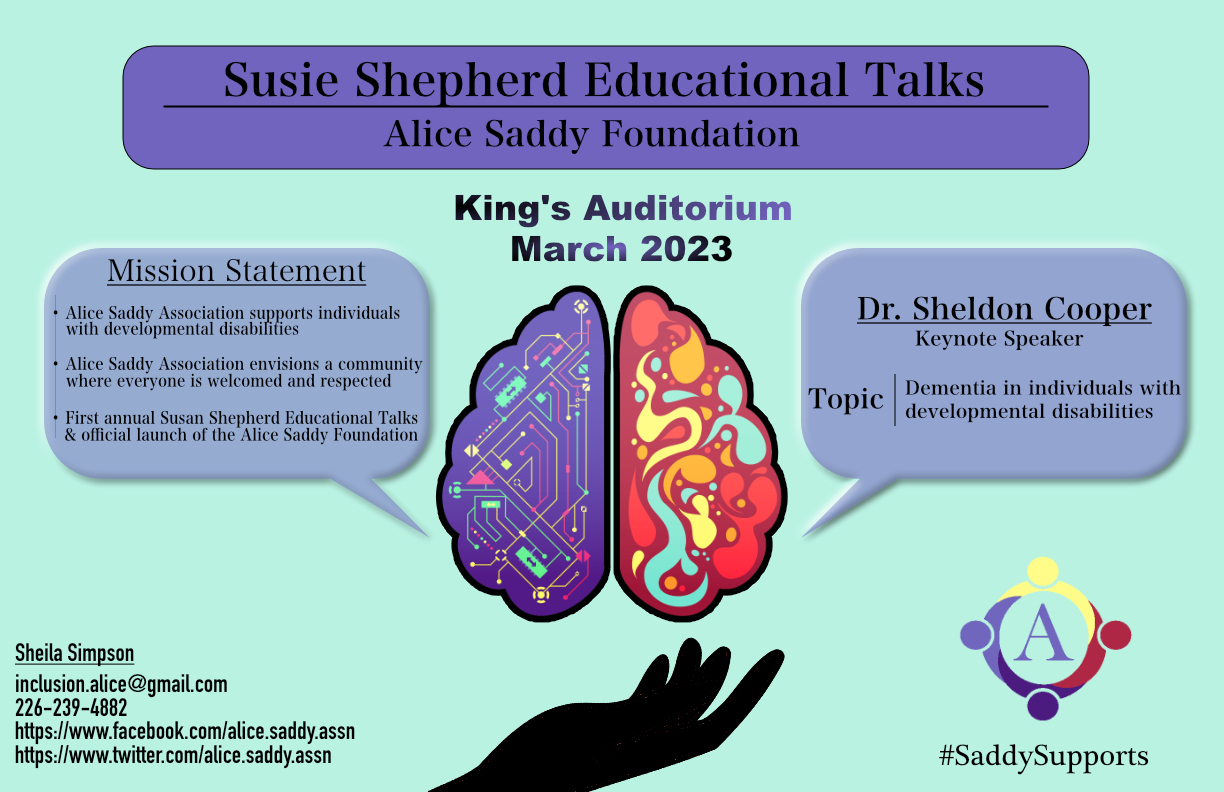 64/111
[Speaker Notes: gbreazu_poster.jpg]
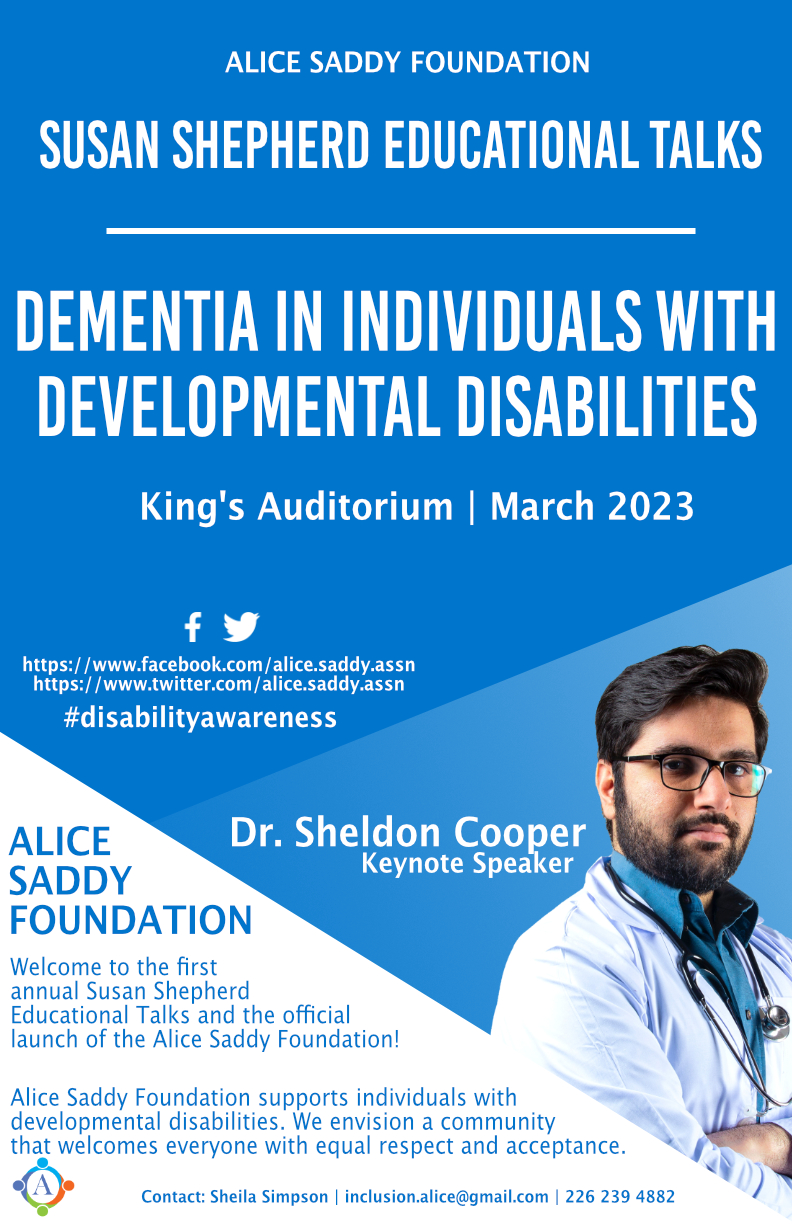 65/111
[Speaker Notes: fcastril_poster.jpg]
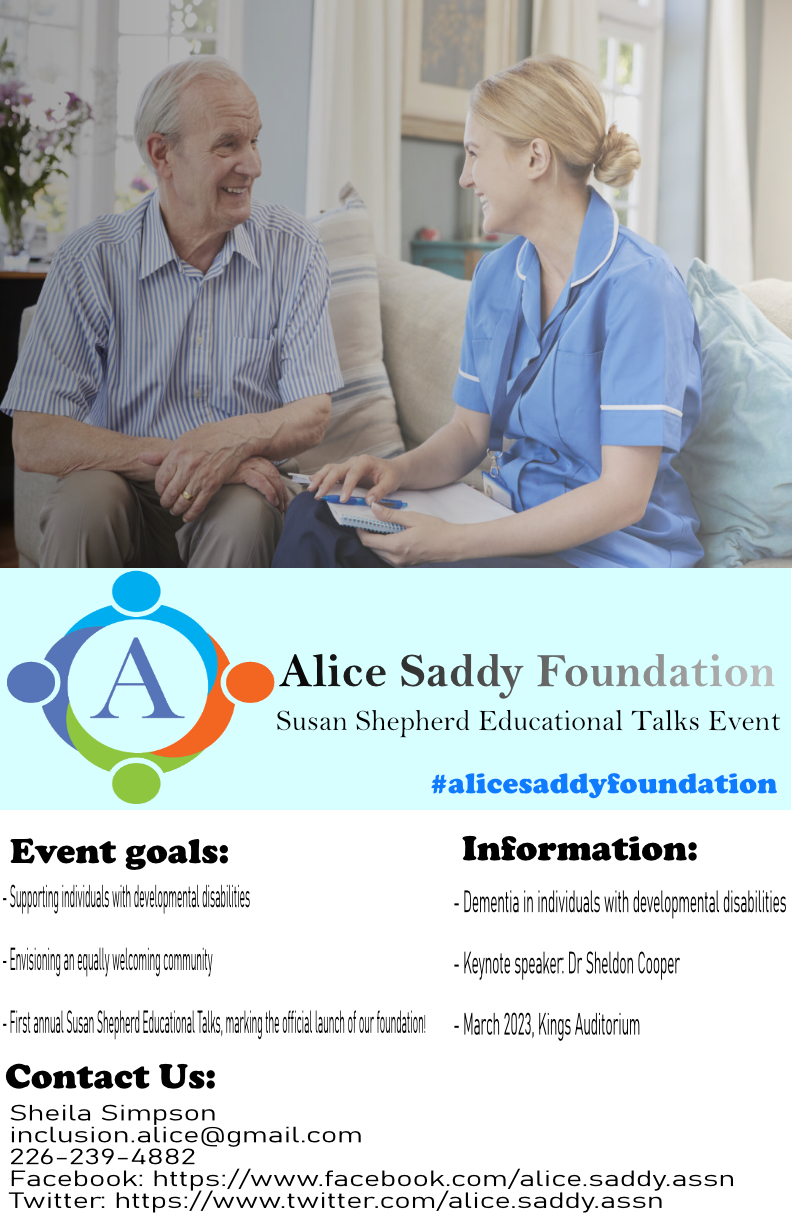 66/111
[Speaker Notes: ecela4_poster.jpg]
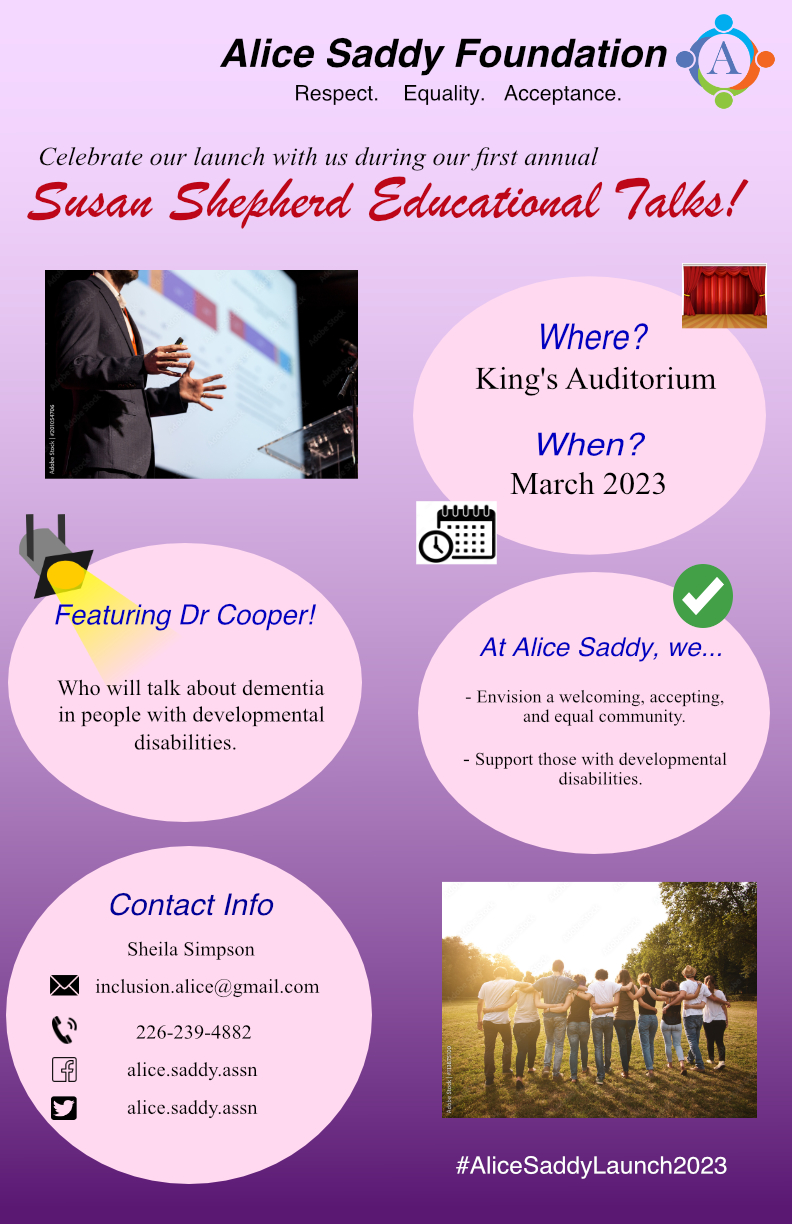 67/111
[Speaker Notes: ebuttar4_poster.jpg]
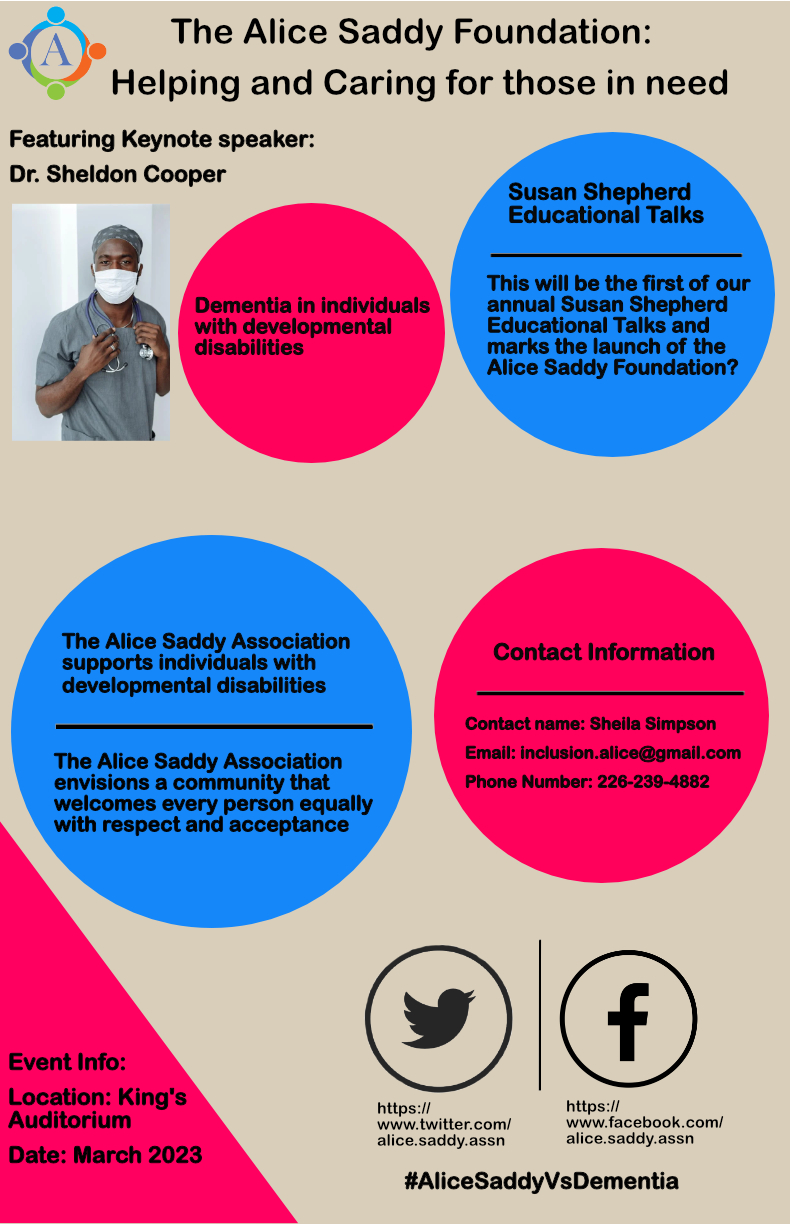 68/111
[Speaker Notes: ebrinber_poster.jpg]
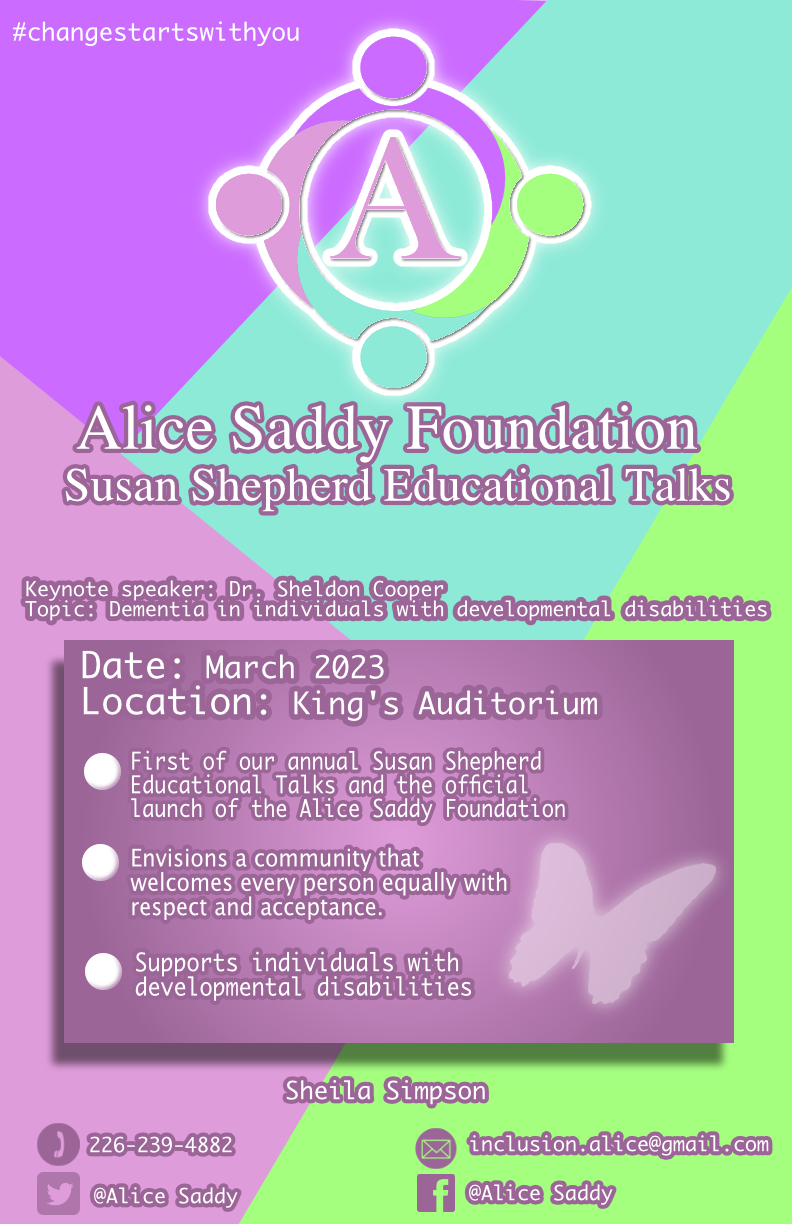 69/111
[Speaker Notes: eberkovi_poster.jpg]
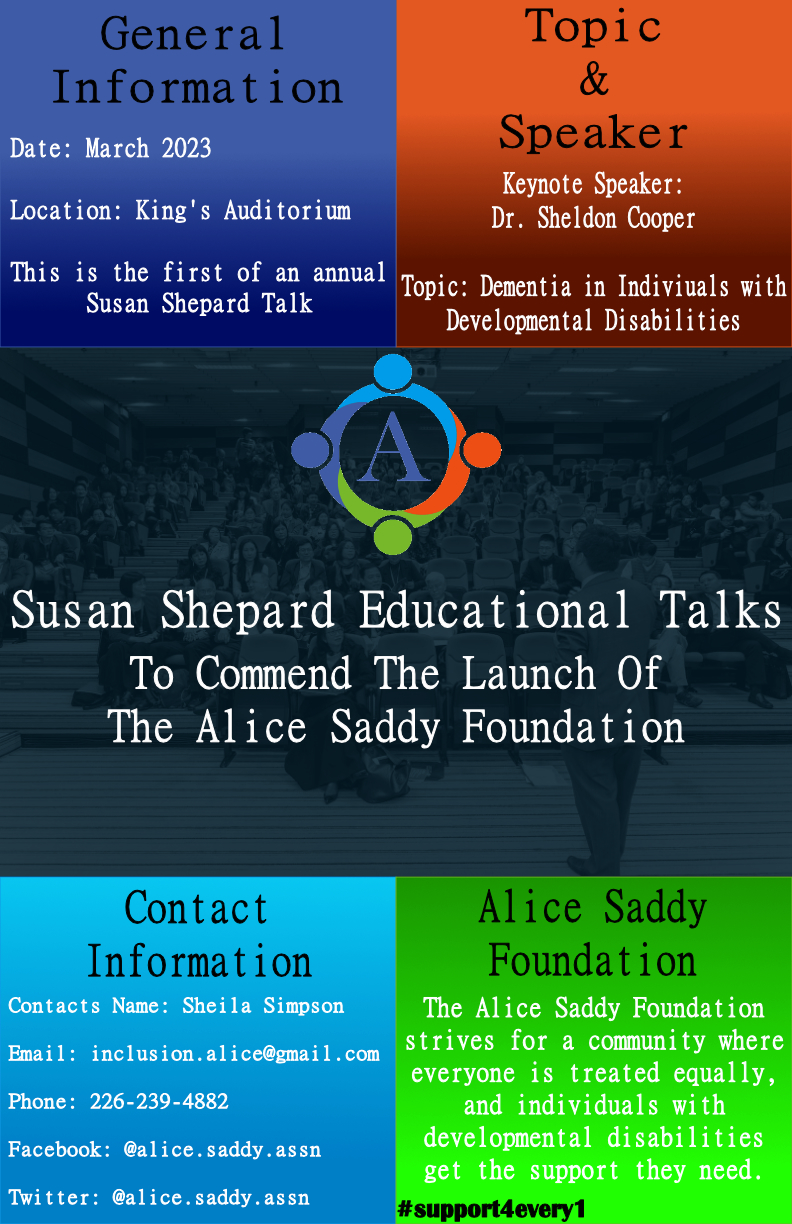 70/111
[Speaker Notes: ebennin_poster.jpg]
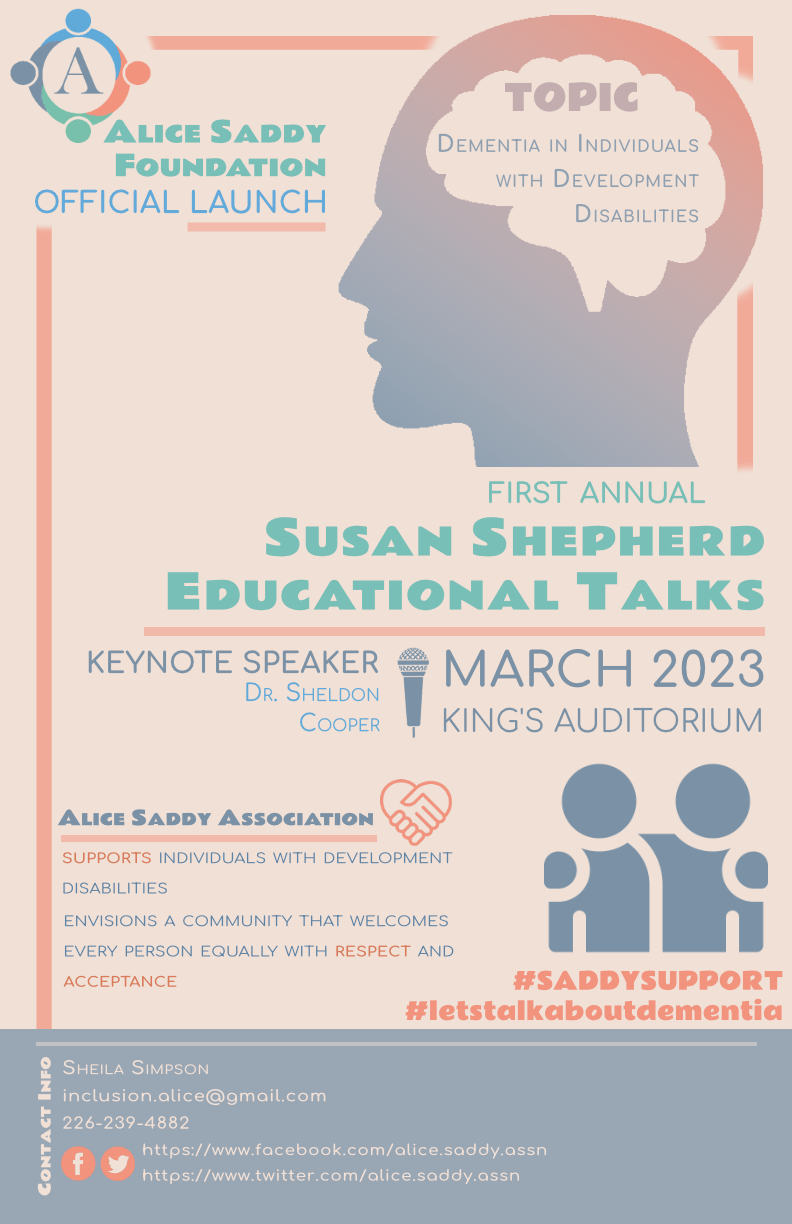 71/111
[Speaker Notes: eau22_poster.jpg]
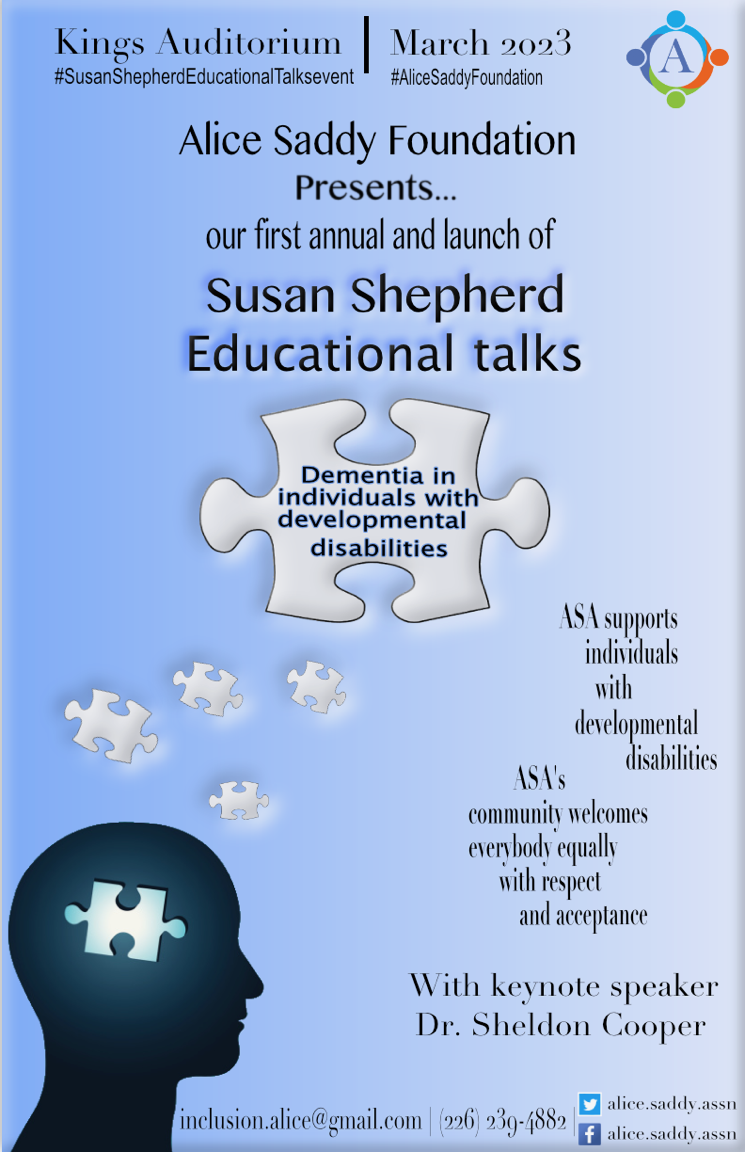 72/111
[Speaker Notes: ealvara_poster.jpg]
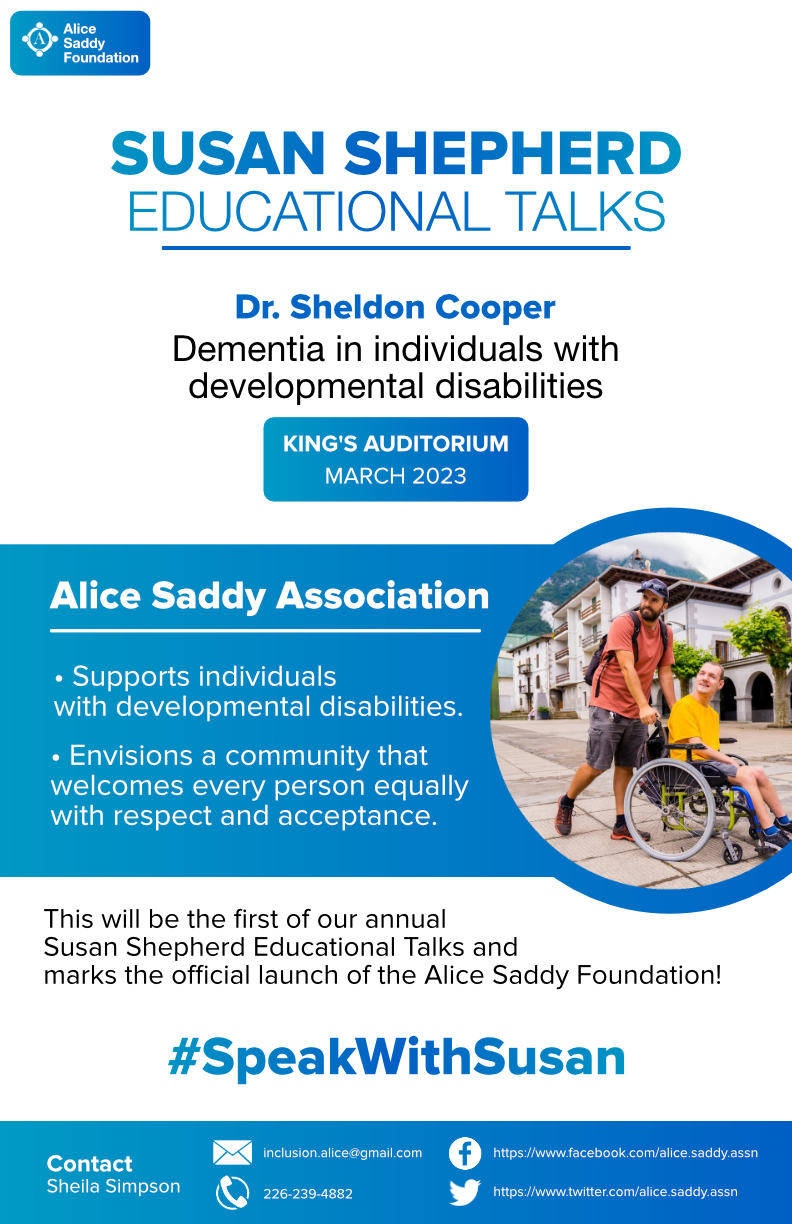 73/111
[Speaker Notes: eackerm_poster.jpg]
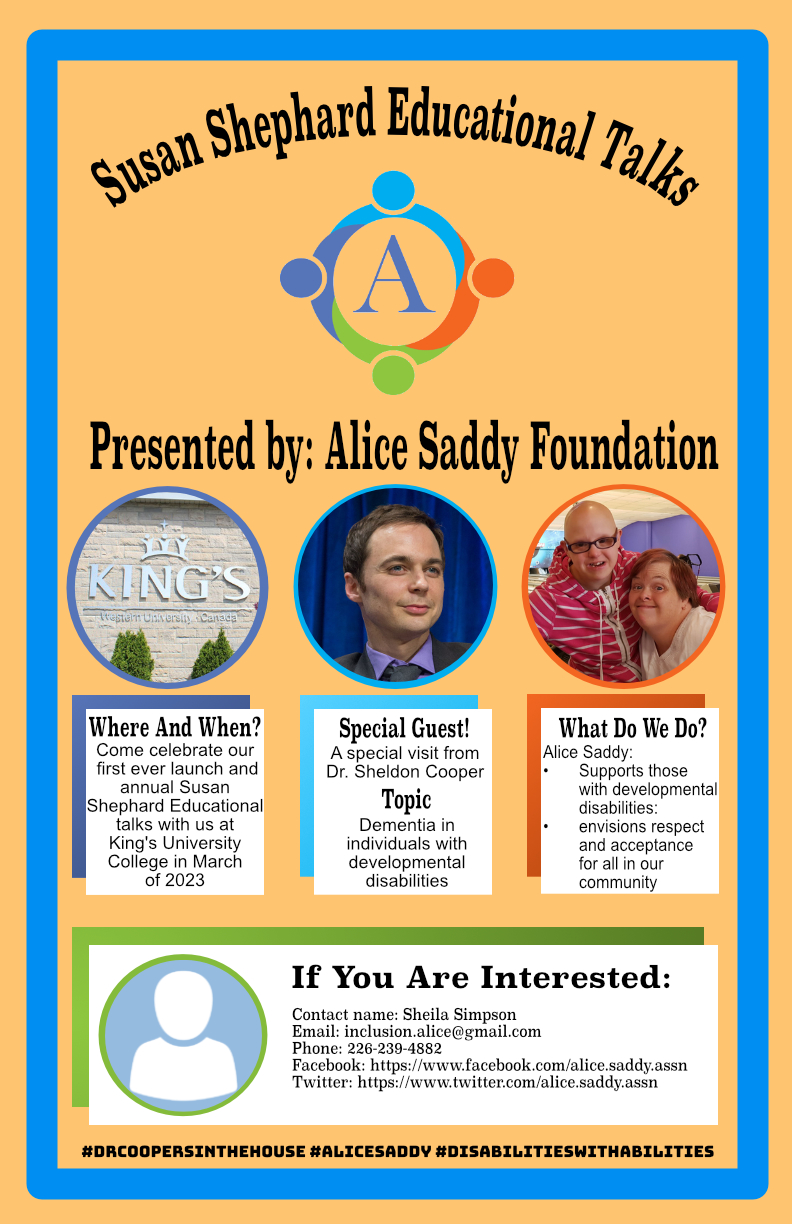 74/111
[Speaker Notes: dchen385_poster.jpg]
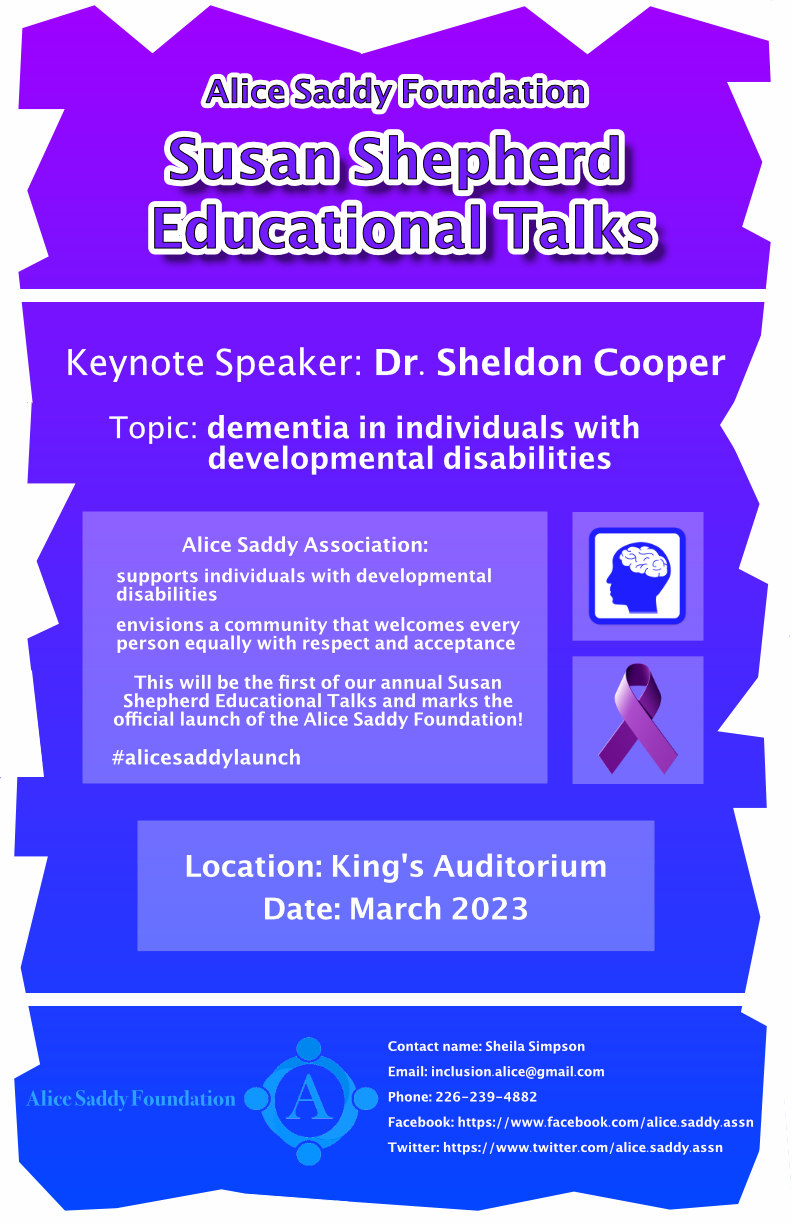 75/111
[Speaker Notes: dbontis_poster.jpg]
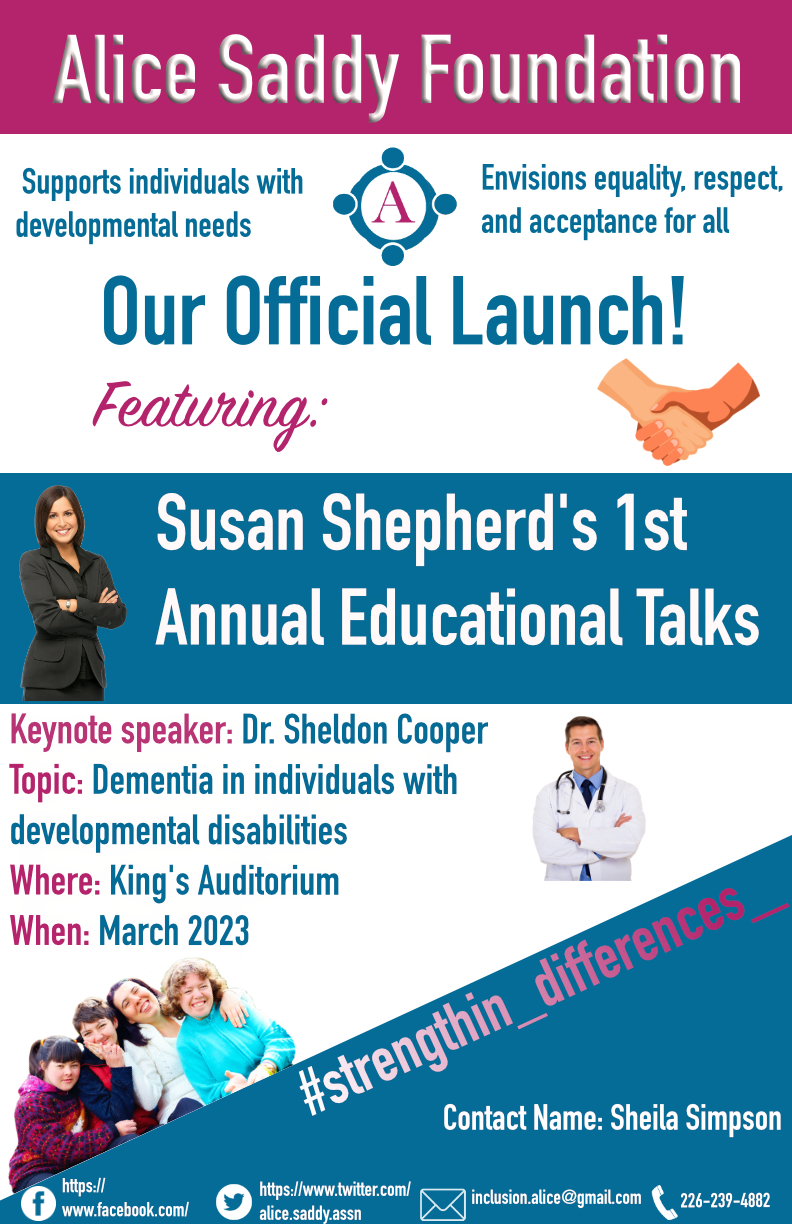 76/111
[Speaker Notes: dbogo_poster.jpg]
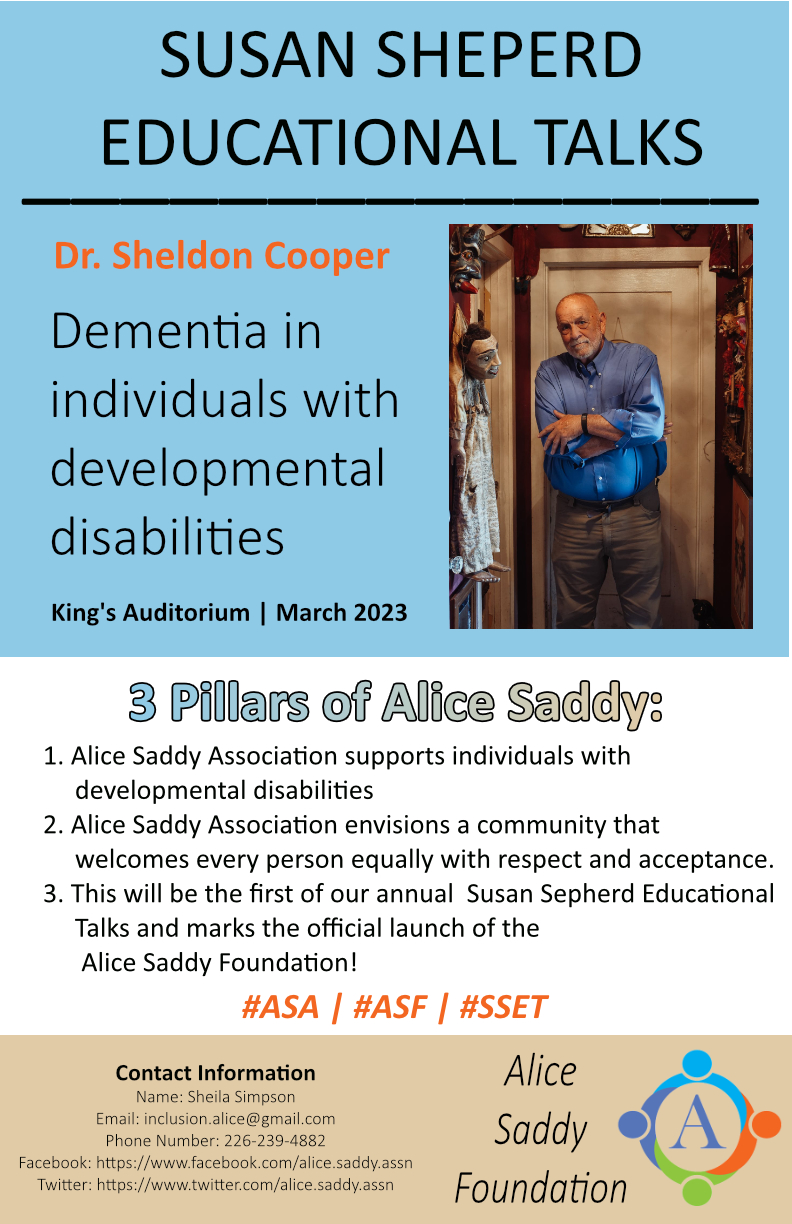 77/111
[Speaker Notes: dbhavsa4_poster.jpg]
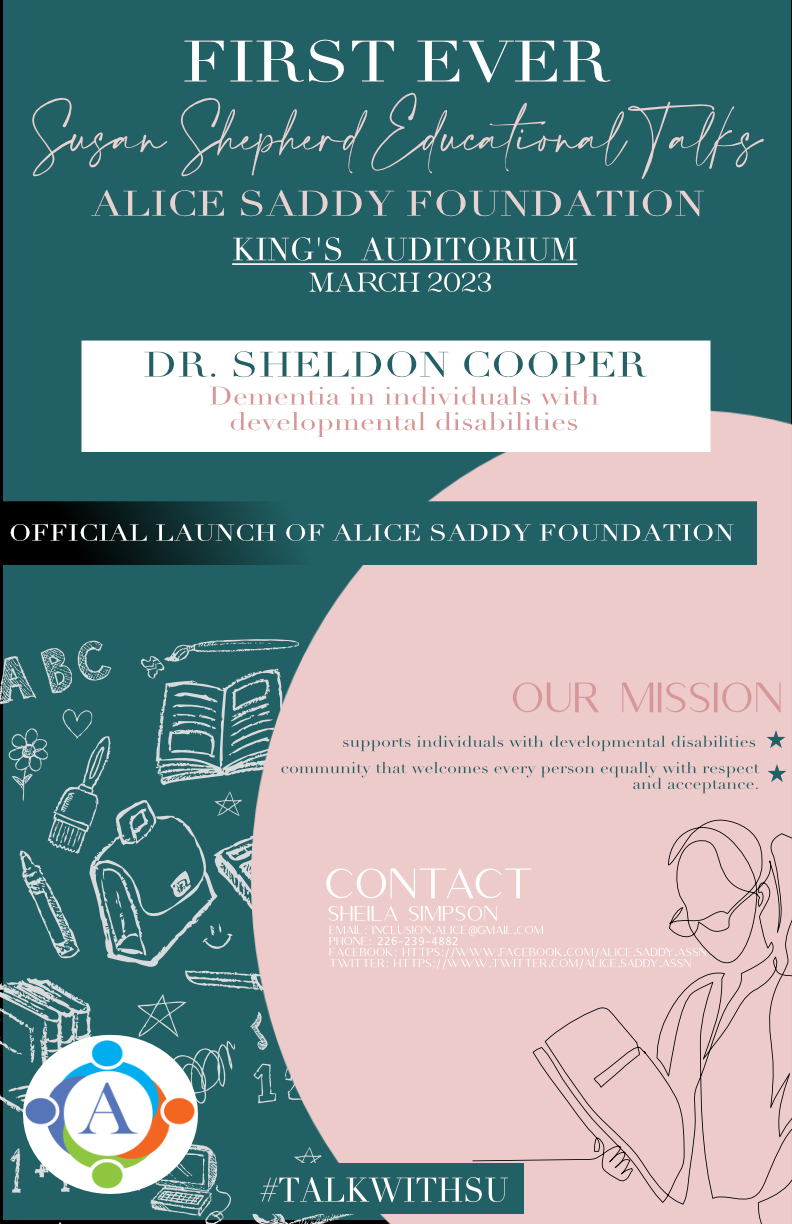 78/111
[Speaker Notes: dampong_poster.jpg]
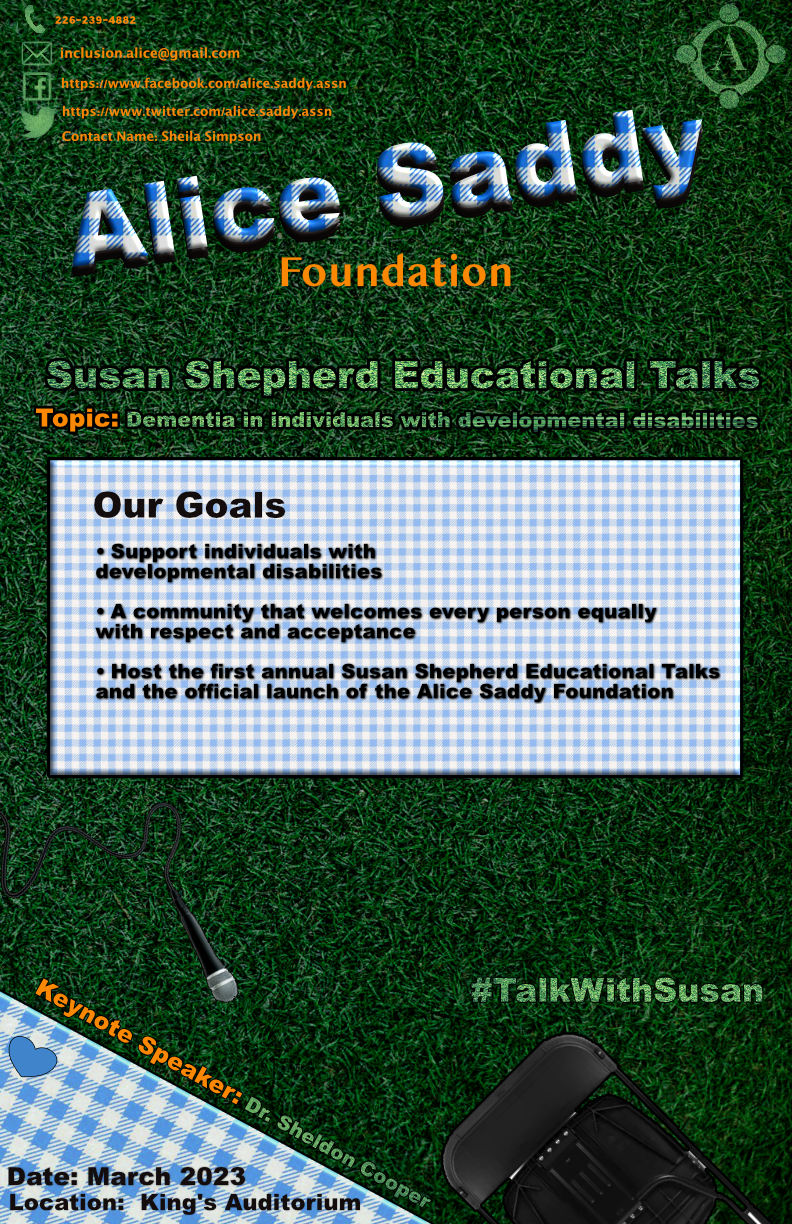 79/111
[Speaker Notes: cdavis97_poster.jpg]
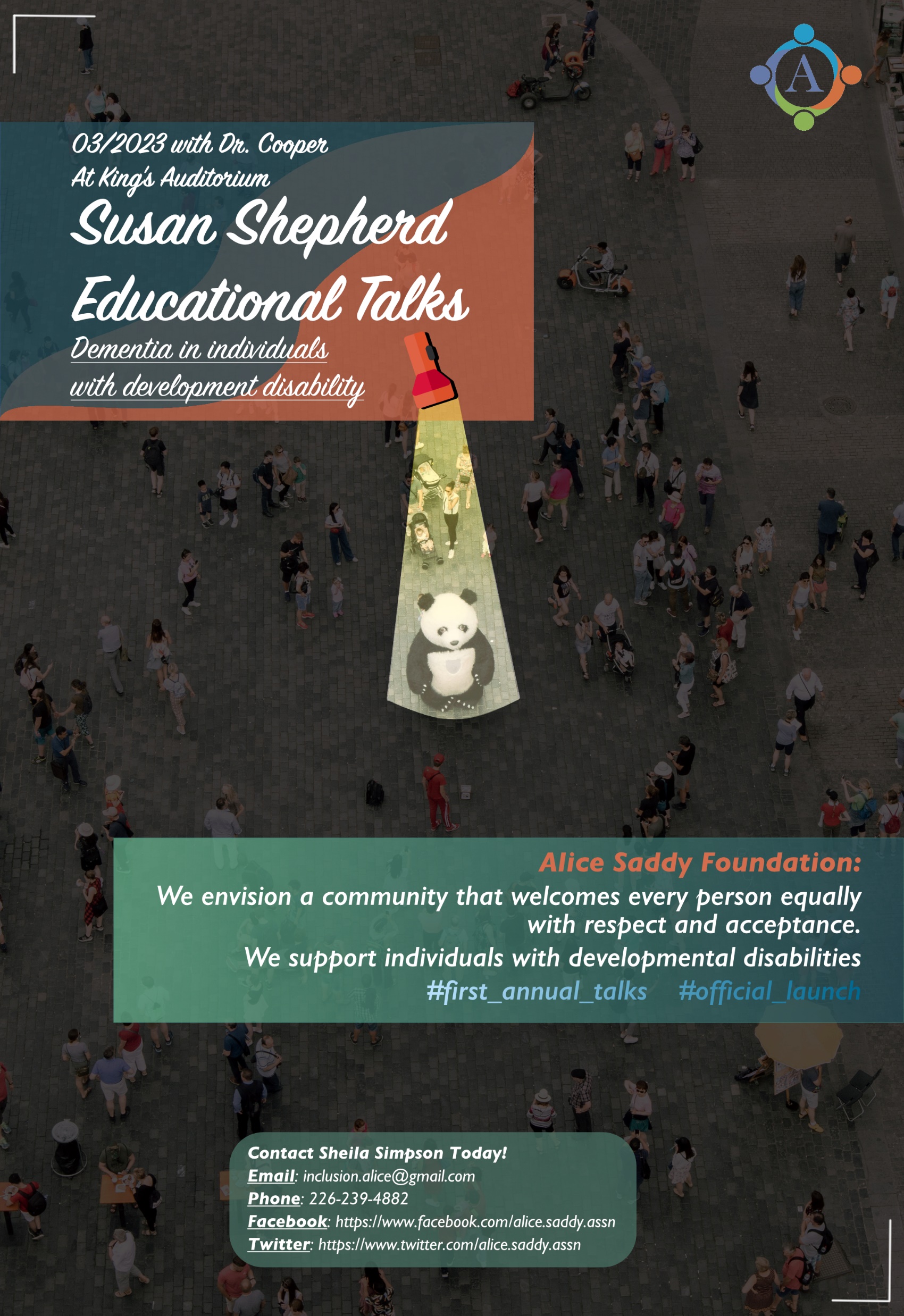 80/111
[Speaker Notes: ccui57_poster.jpg]
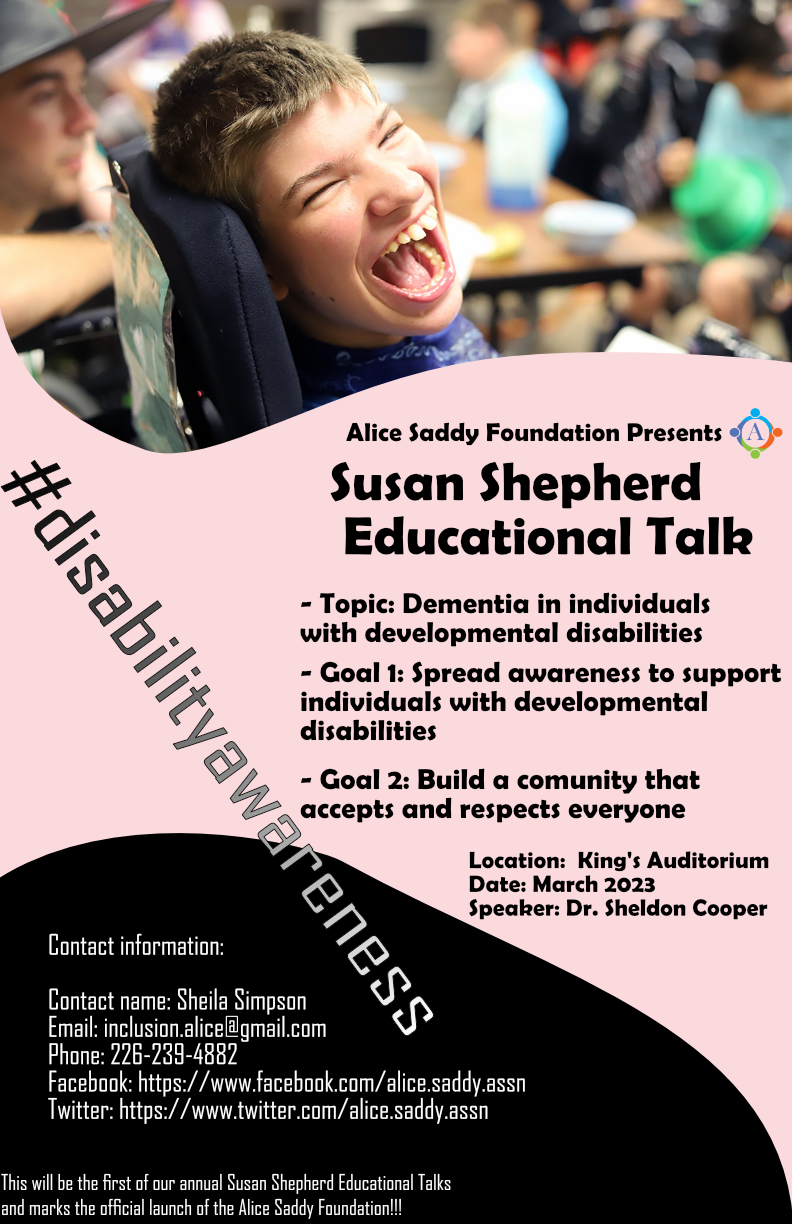 81/111
[Speaker Notes: cchi23_poster.jpg]
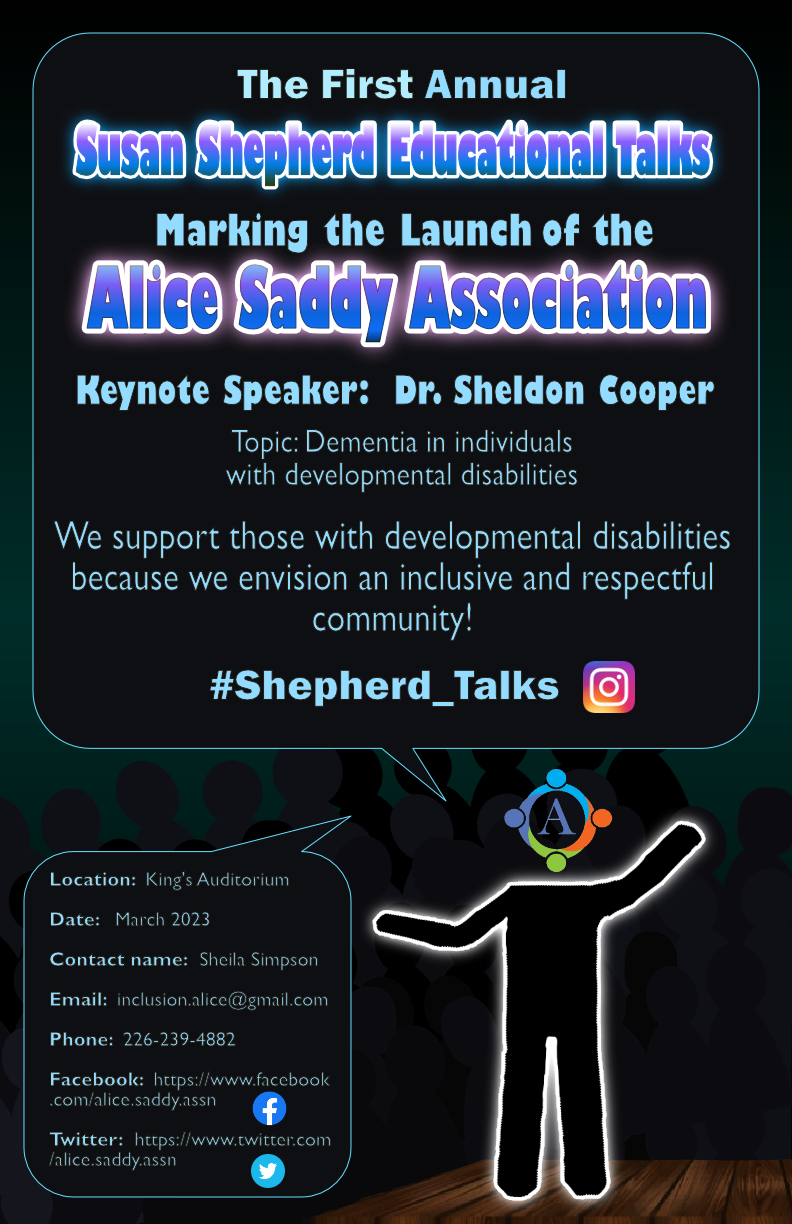 82/111
[Speaker Notes: ccha54_poster.jpg]
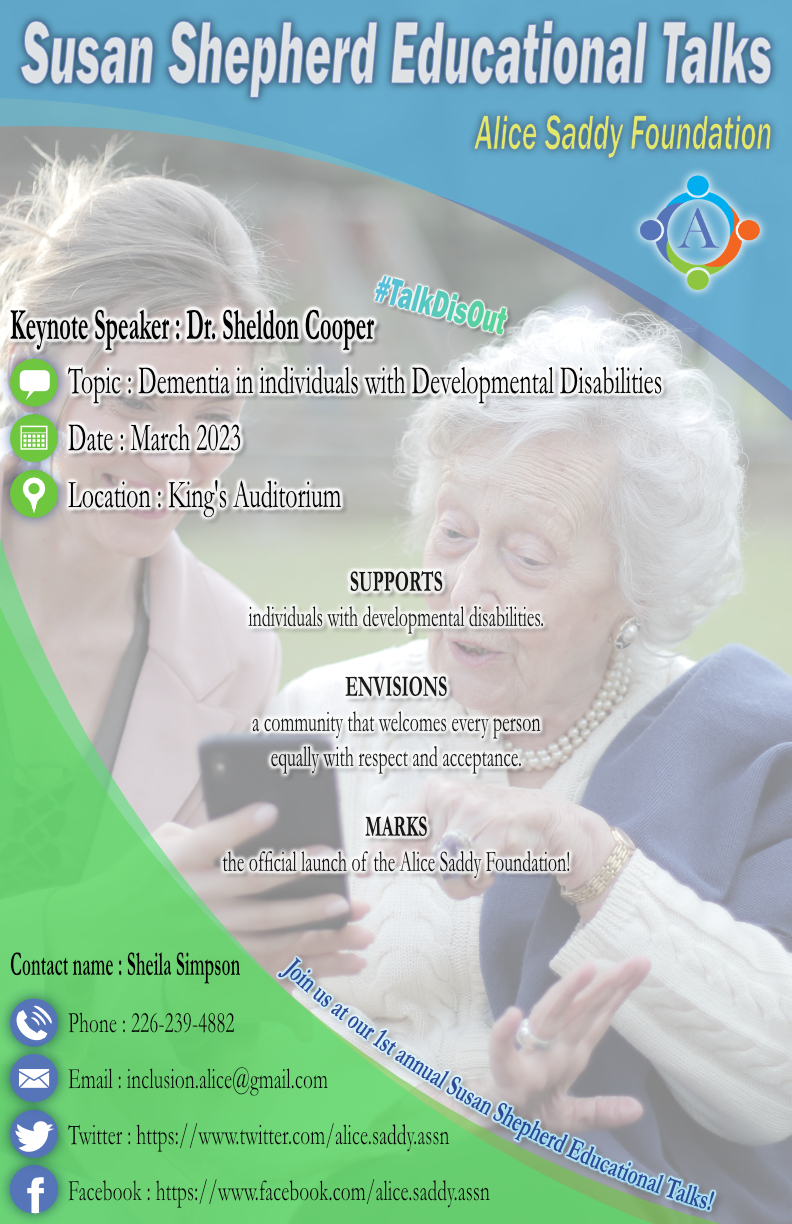 83/111
[Speaker Notes: ccha232_poster.jpg]
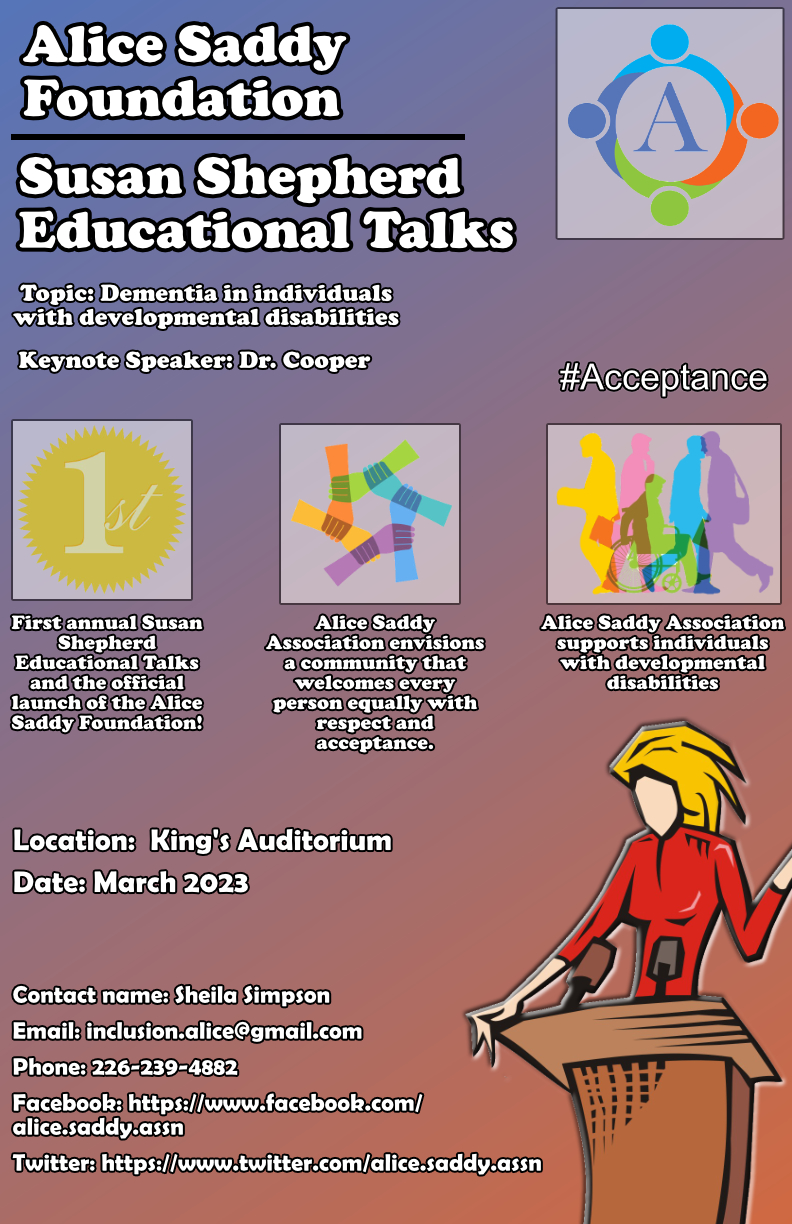 84/111
[Speaker Notes: cbrohma2_poster.jpg]
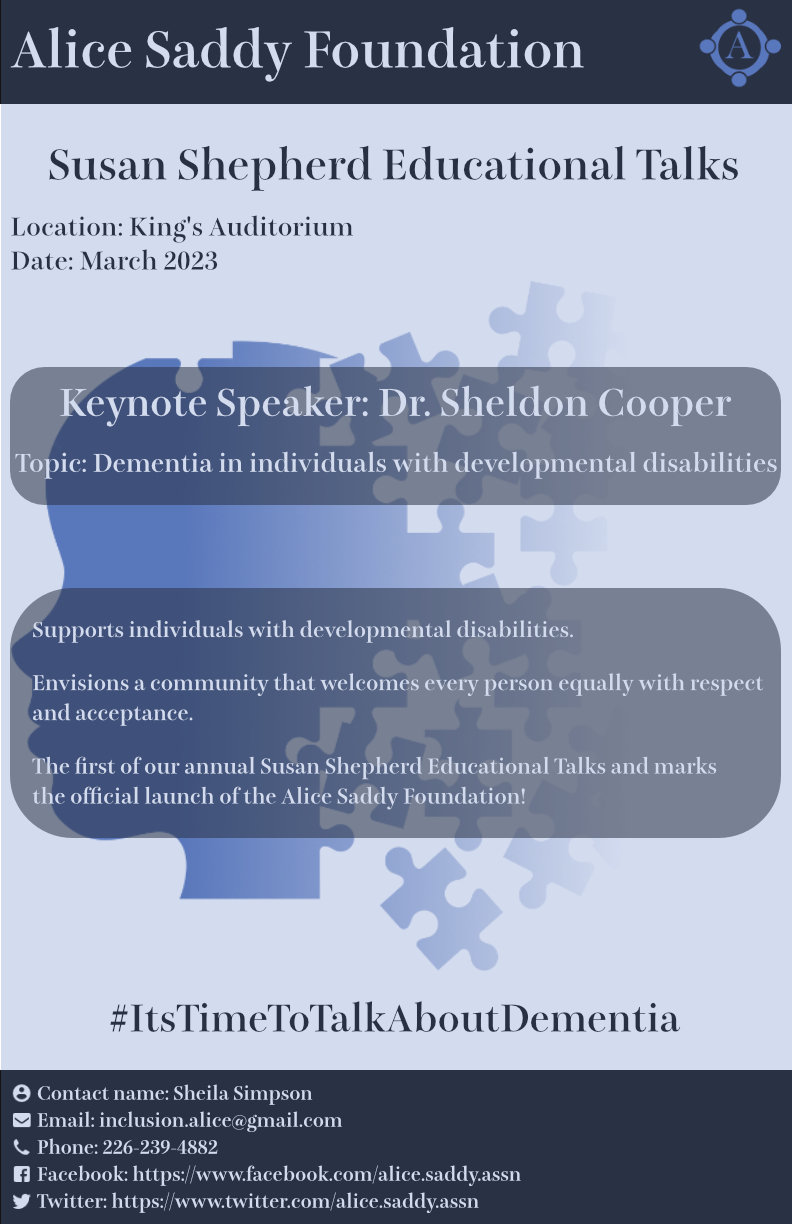 85/111
[Speaker Notes: cbly_poster.jpg]
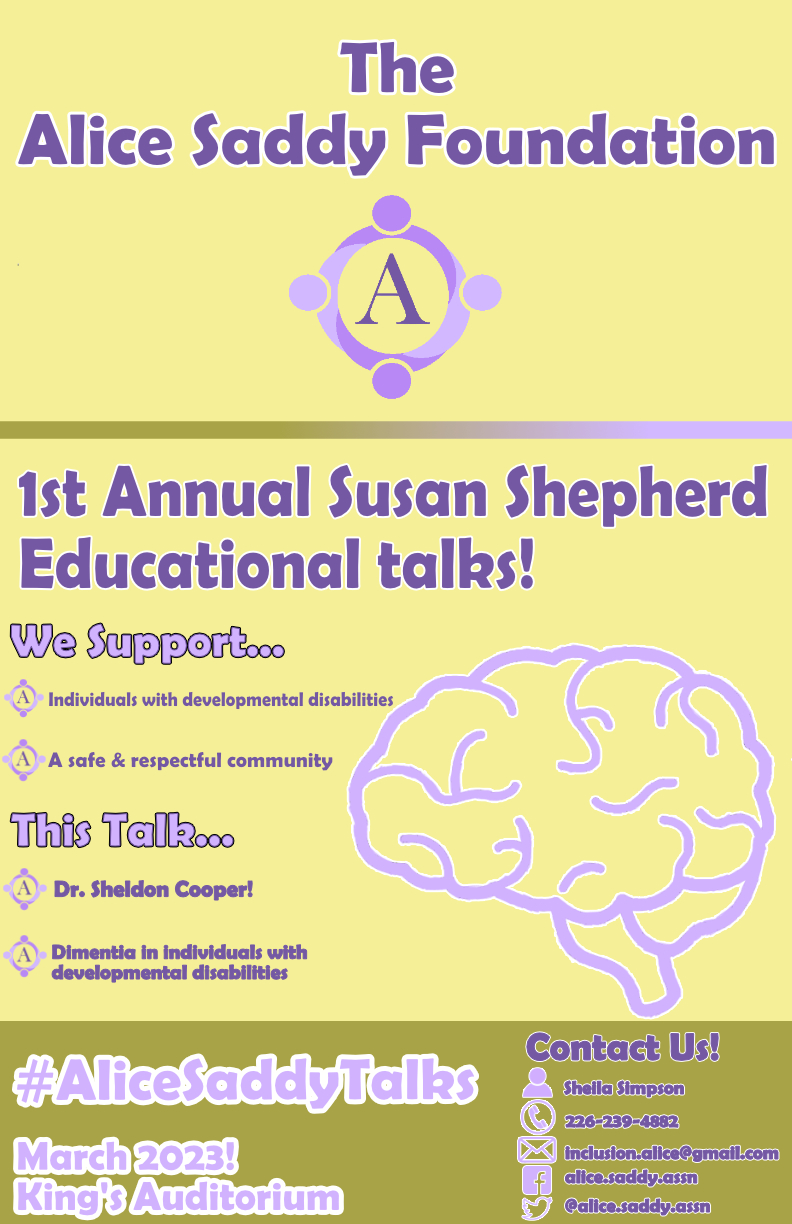 86/111
[Speaker Notes: cbergma4_poster.jpg]
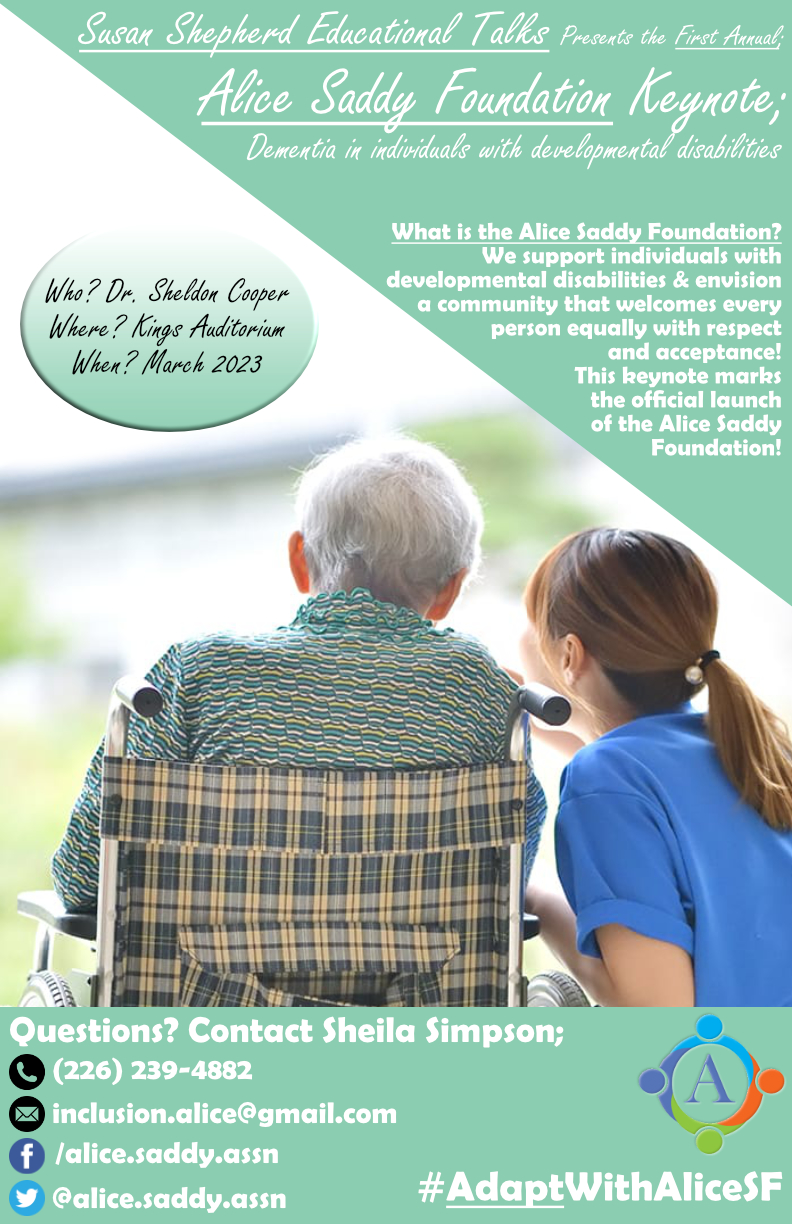 87/111
[Speaker Notes: cbailli6_poster.jpg]
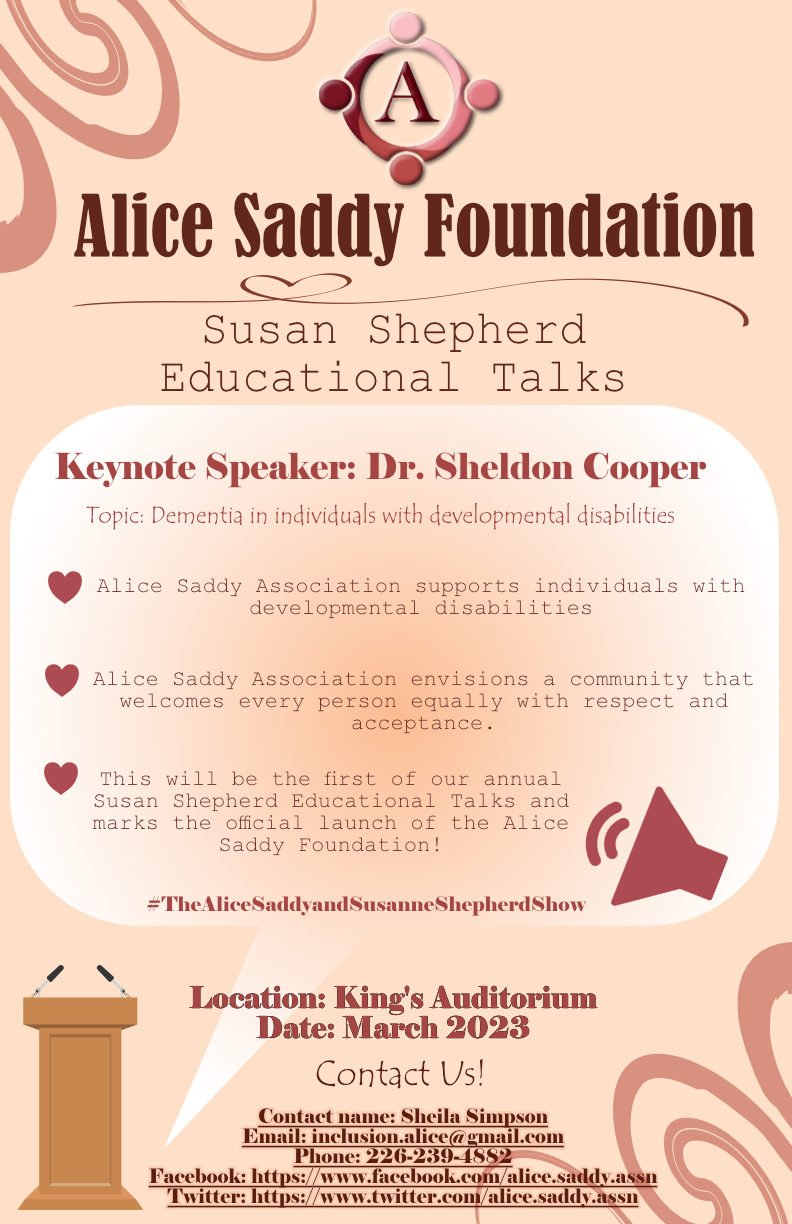 88/111
[Speaker Notes: canthon8_poster.jpg]
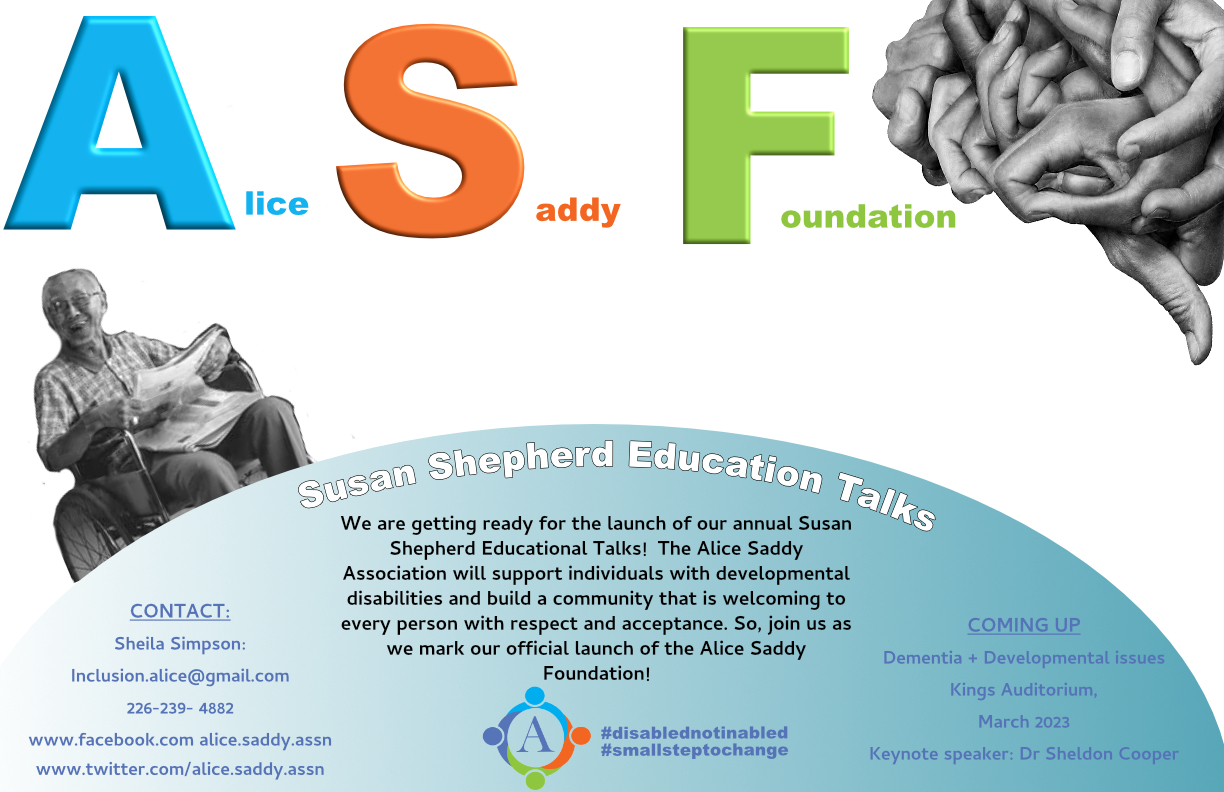 89/111
[Speaker Notes: bcogan_poster.jpg]
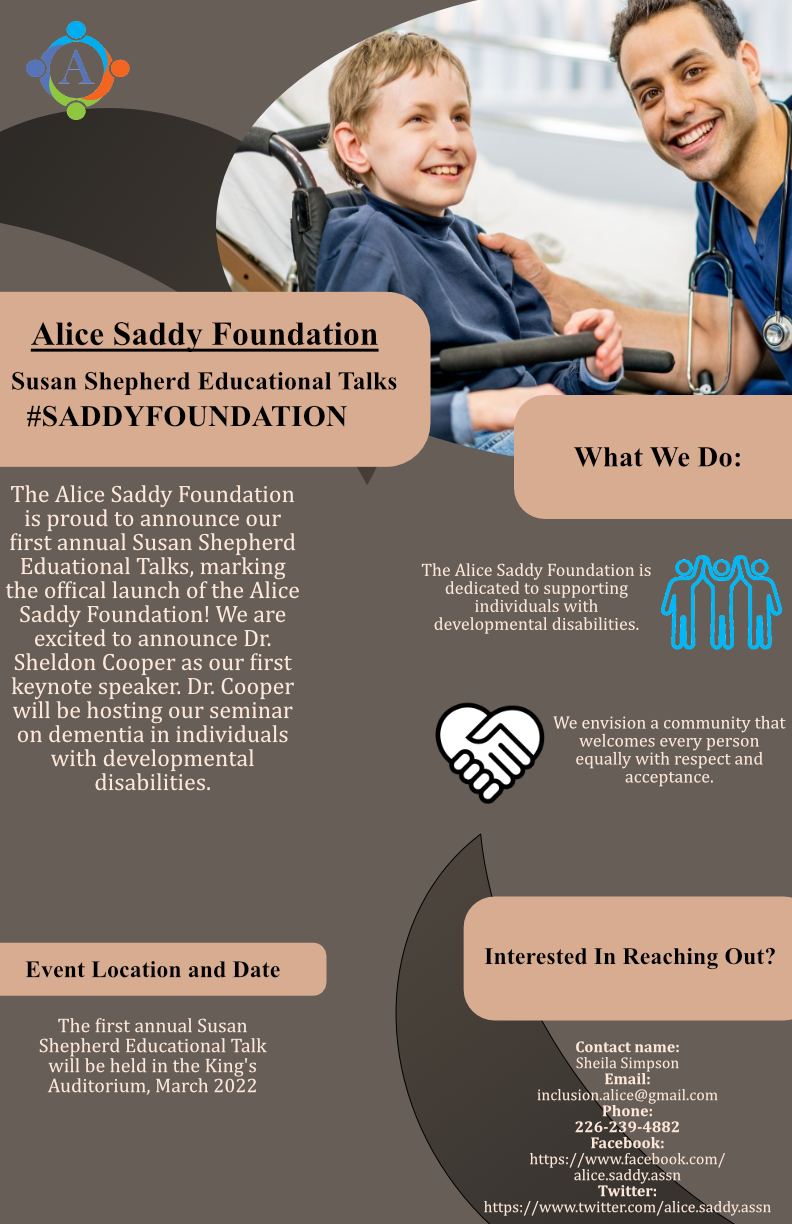 90/111
[Speaker Notes: bchung67_poster.jpg]
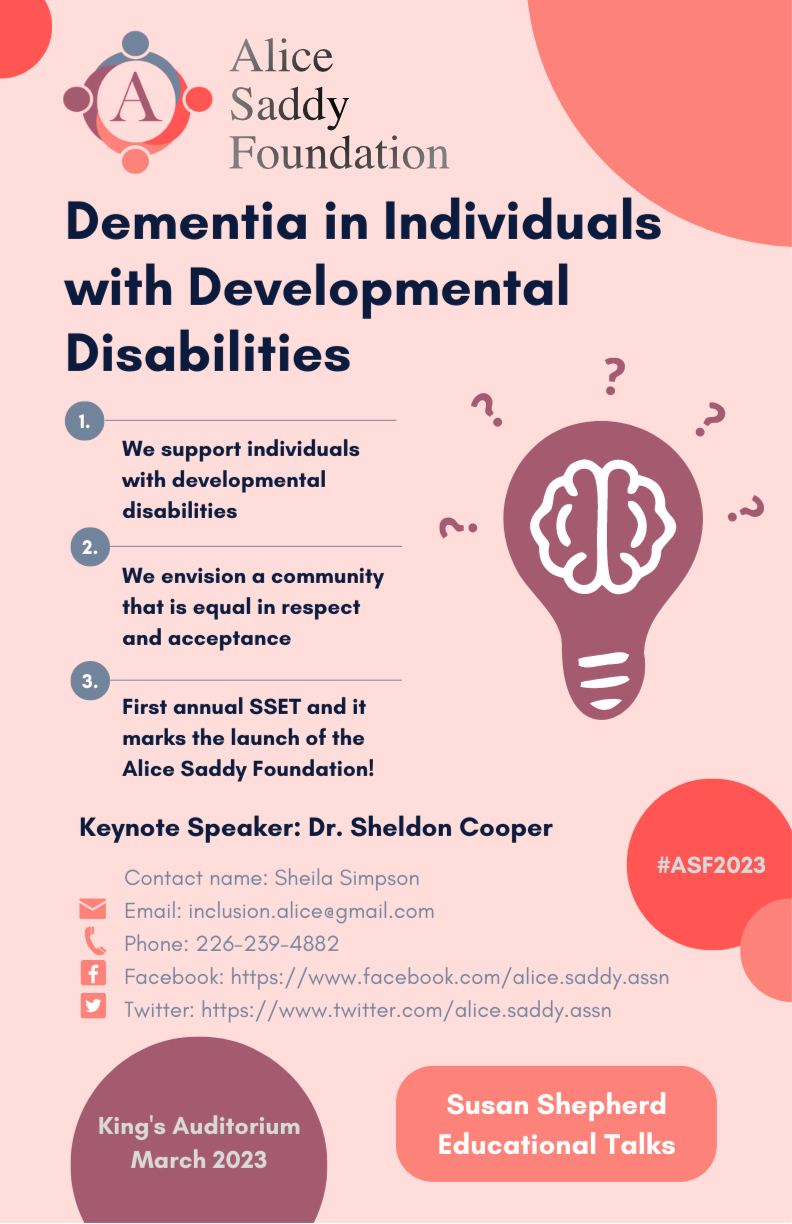 91/111
[Speaker Notes: bchen465_poster.jpg]
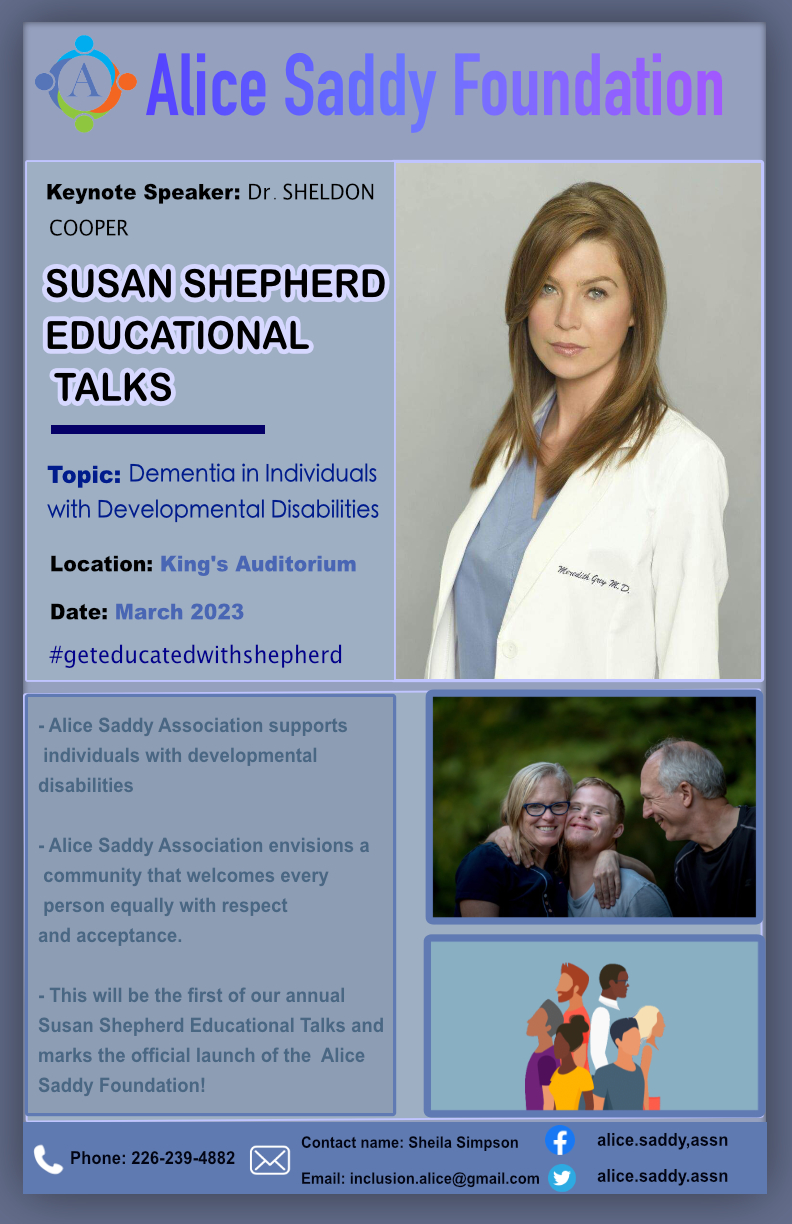 92/111
[Speaker Notes: balbadri_poster.jpg]
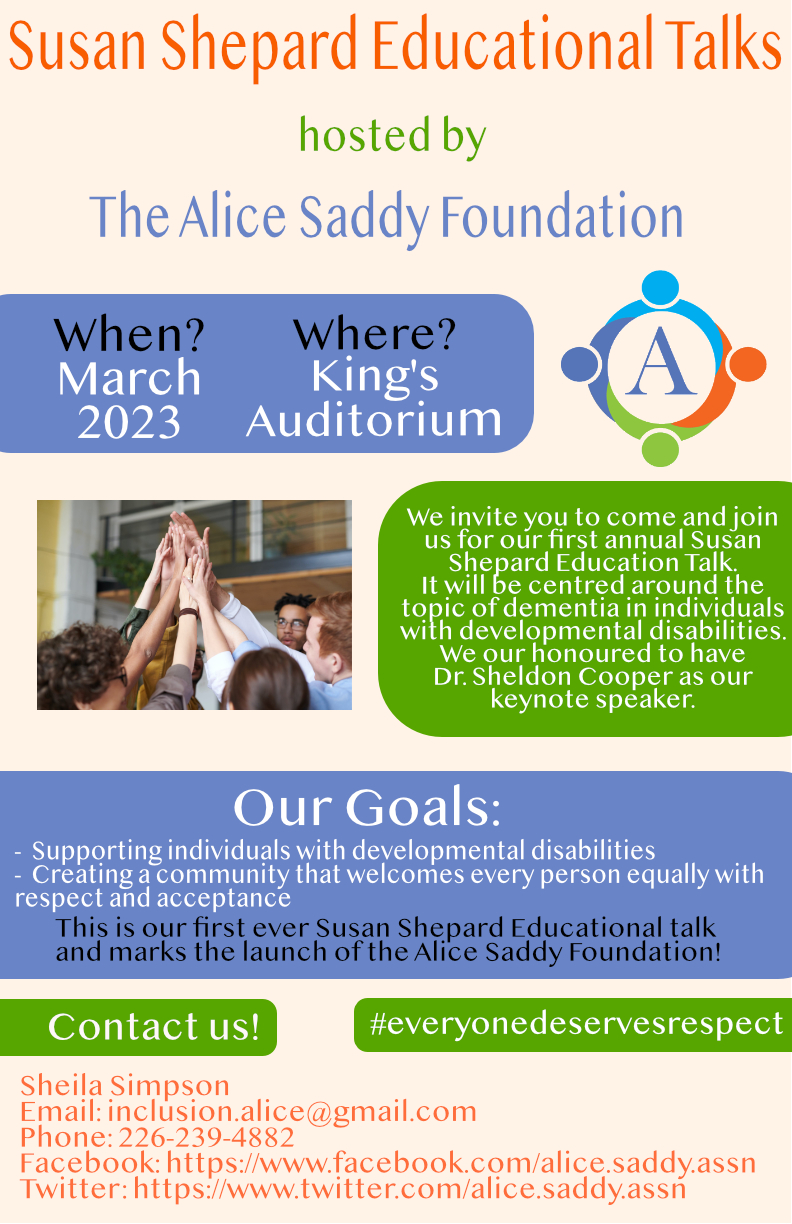 93/111
[Speaker Notes: adavi57_poster.jpg]
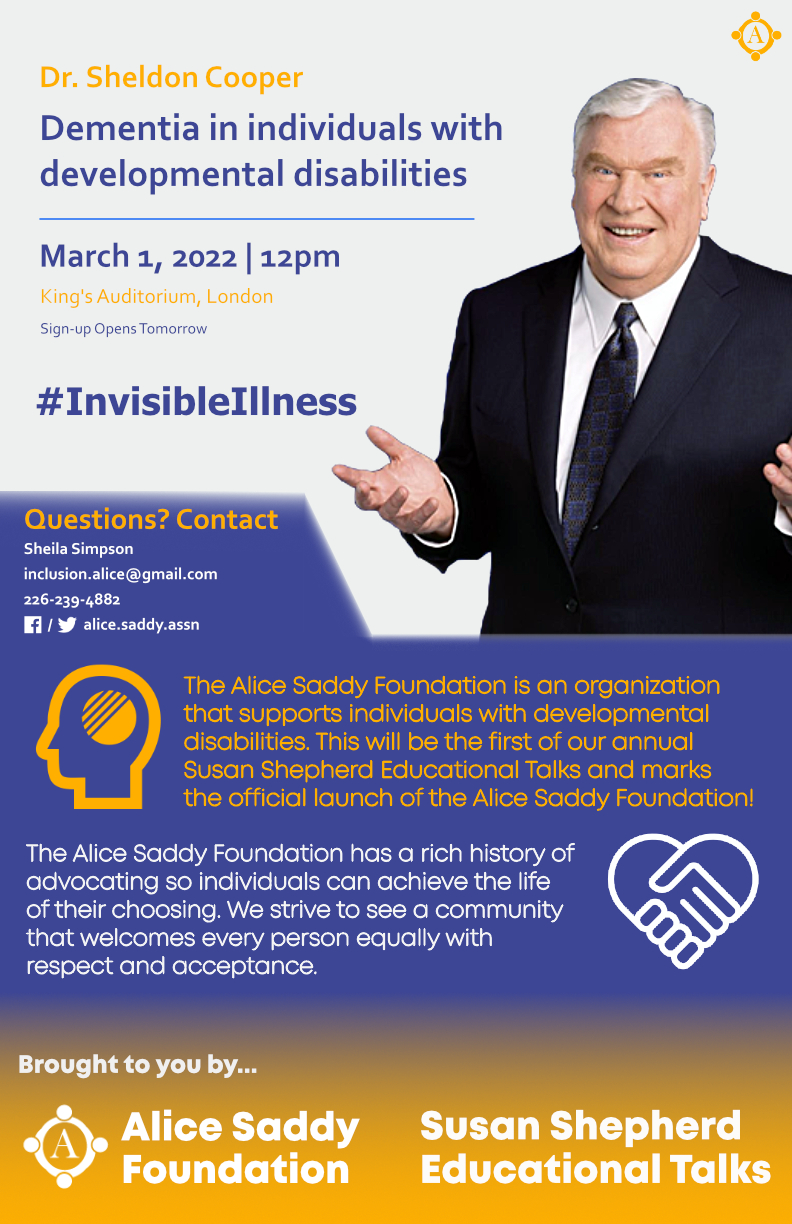 94/111
[Speaker Notes: adai32_poster.jpg]
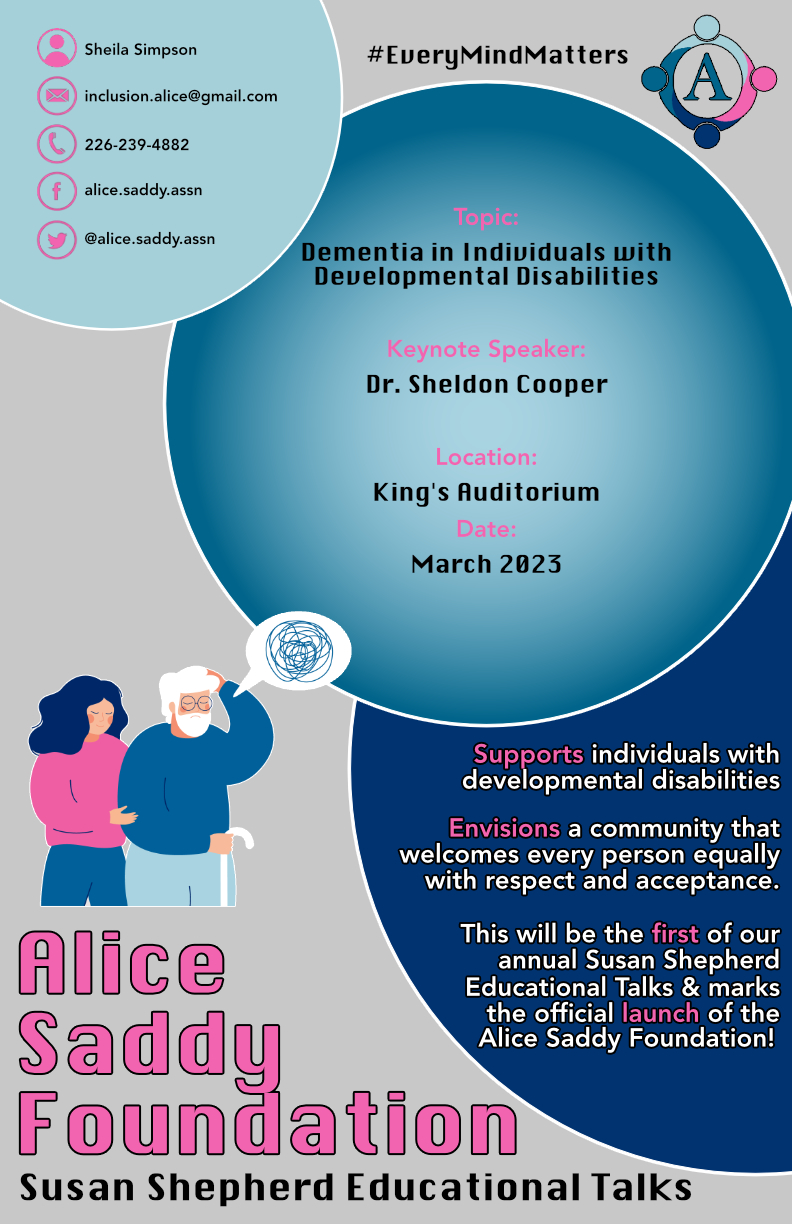 95/111
[Speaker Notes: adadarka_poster.jpg]
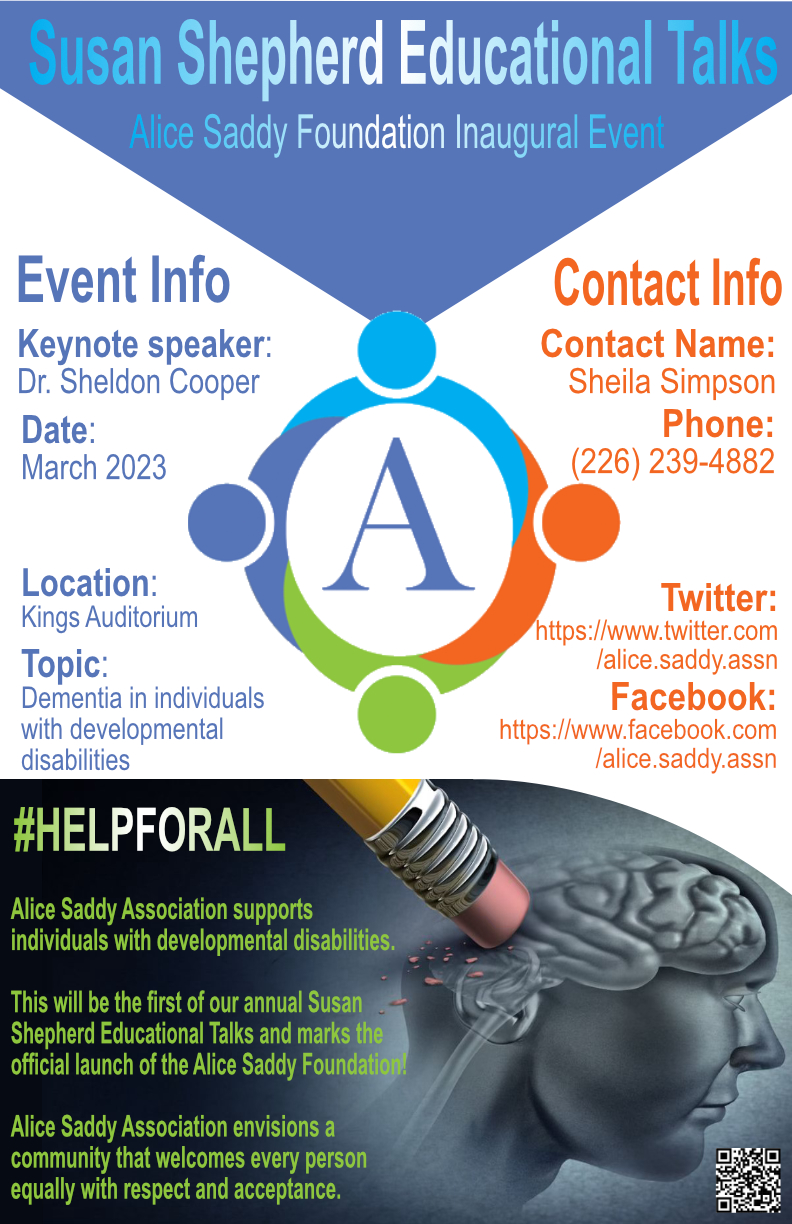 96/111
[Speaker Notes: aciotola_poster.jpg]
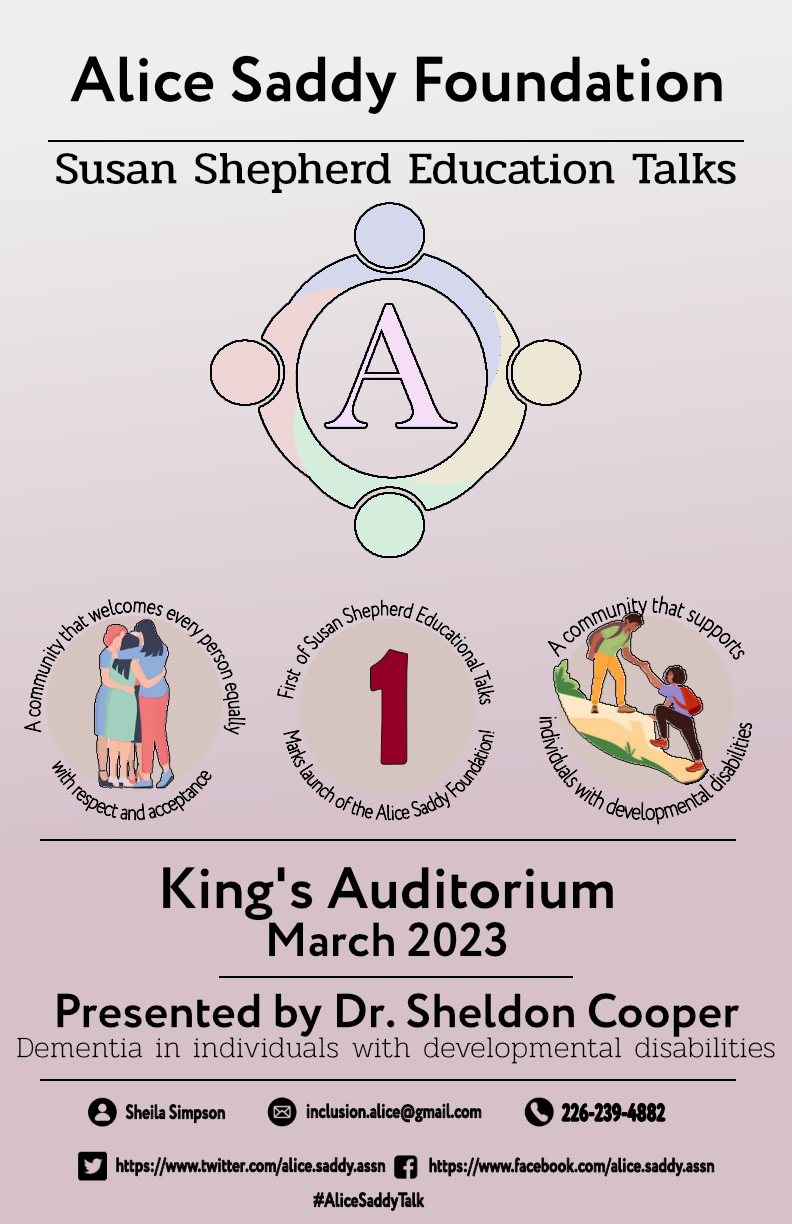 97/111
[Speaker Notes: achungph_poster.jpg]
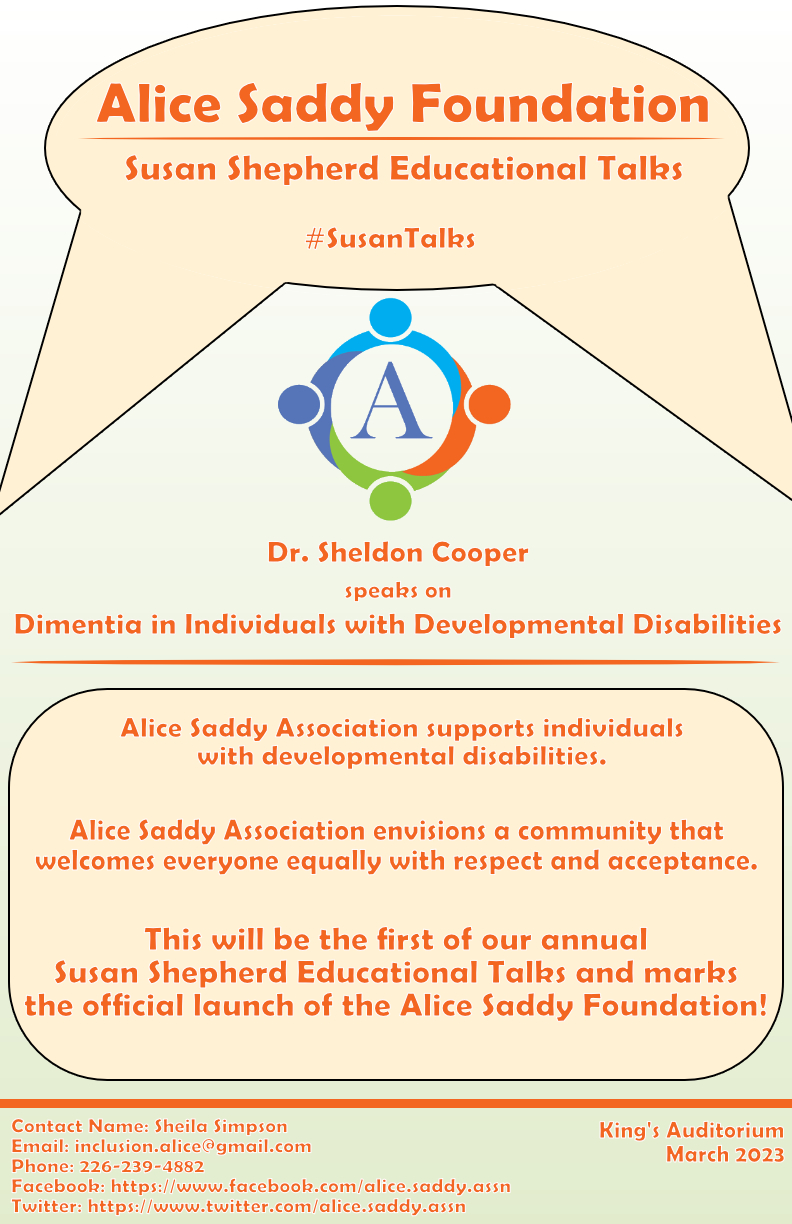 98/111
[Speaker Notes: achronop_poster.jpg]
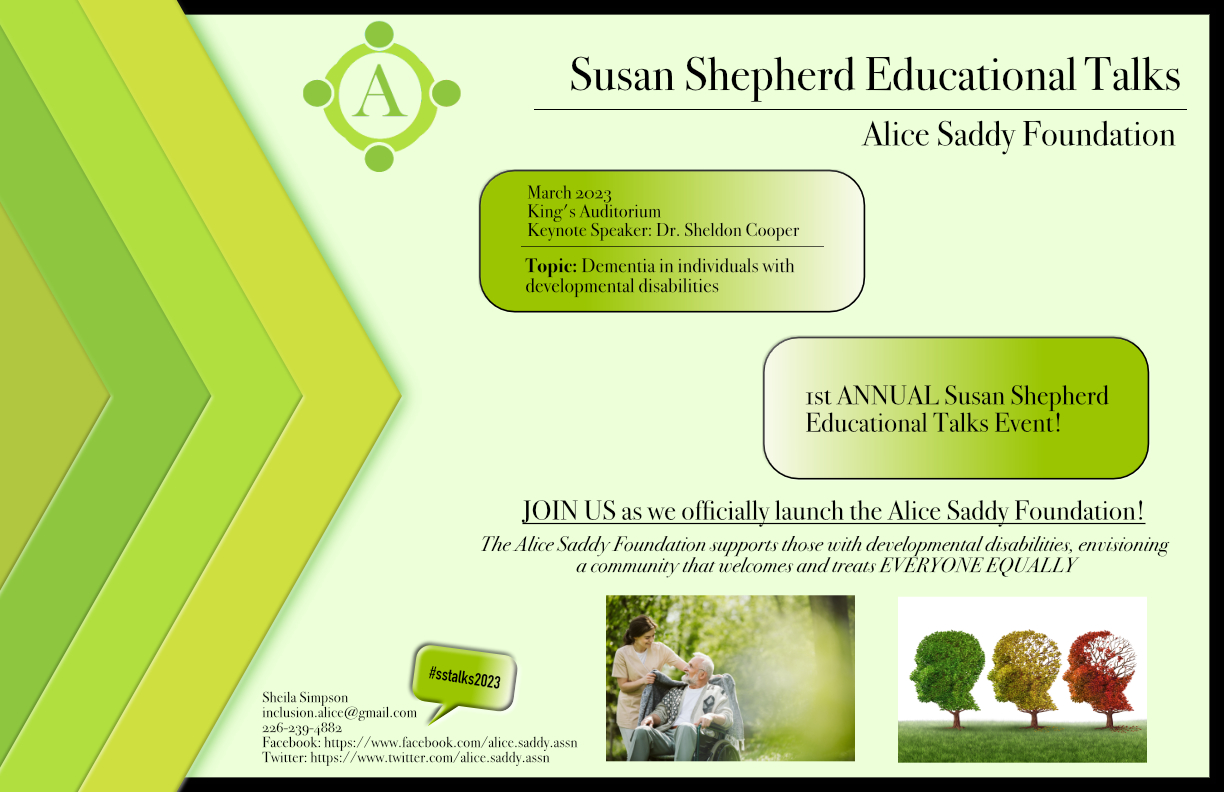 99/111
[Speaker Notes: achris94_poster.jpg]
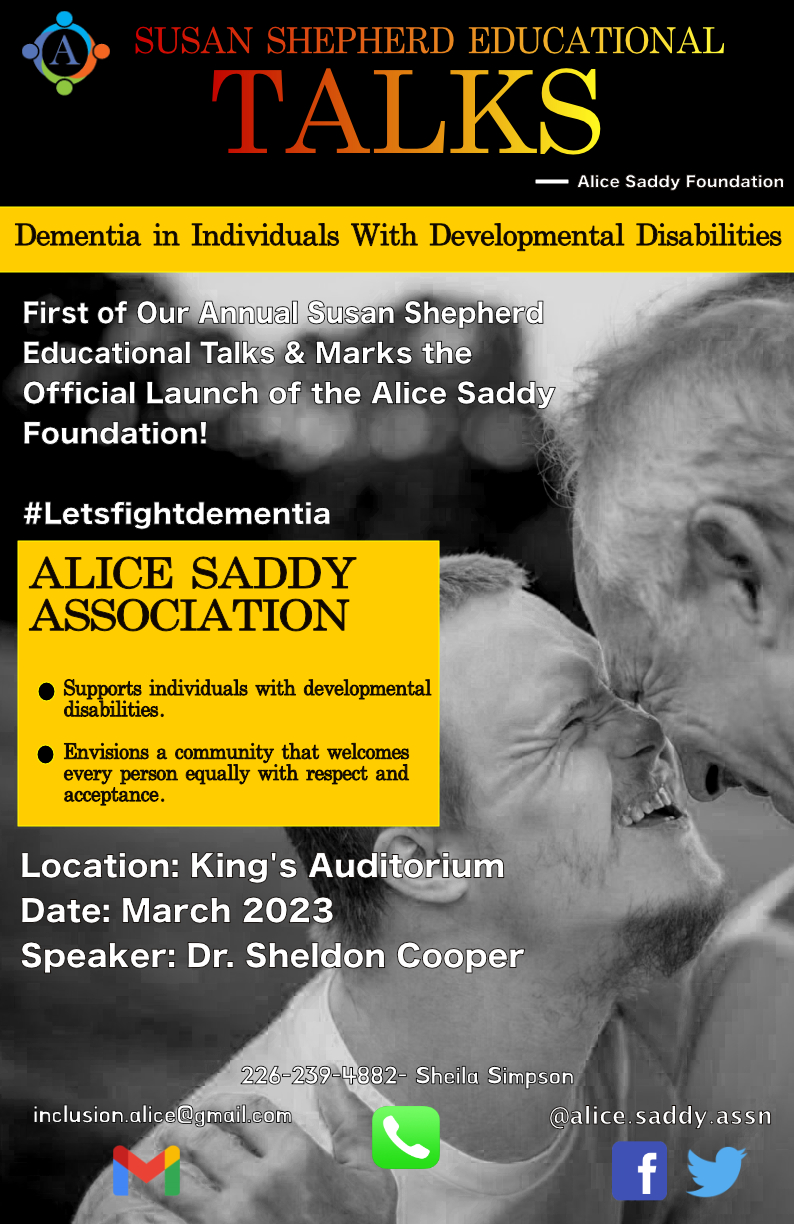 100/111
[Speaker Notes: achand64_poster.jpg]
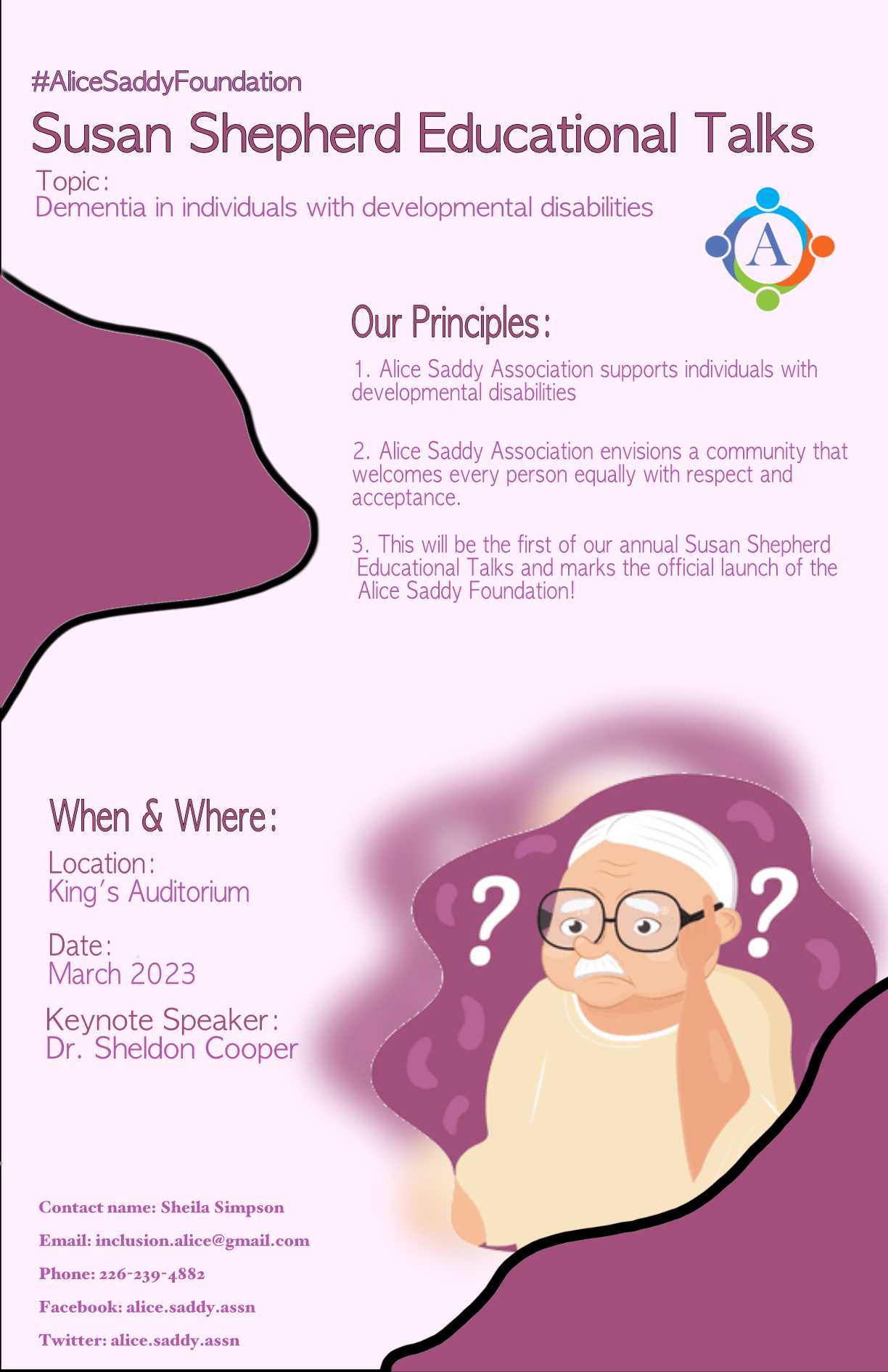 101/111
[Speaker Notes: abuck25_poster.jpg]
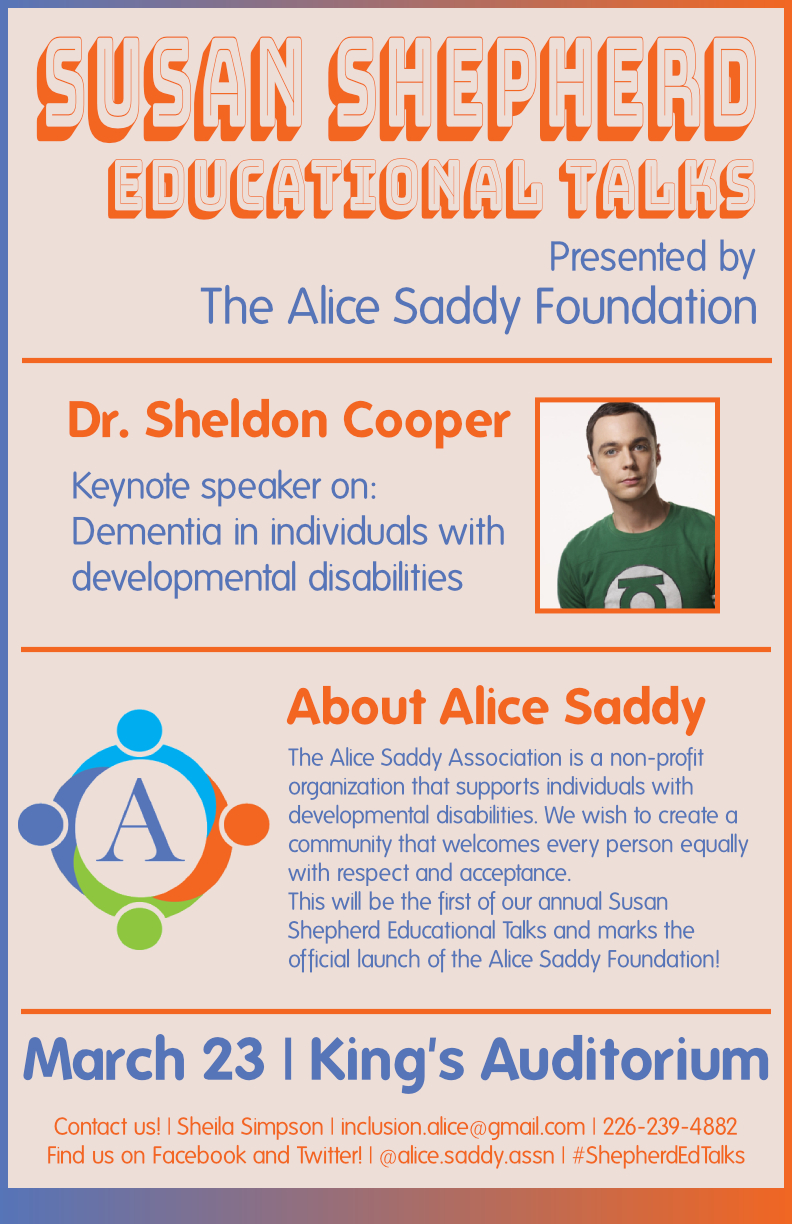 102/111
[Speaker Notes: aboehmer_poster.jpg]
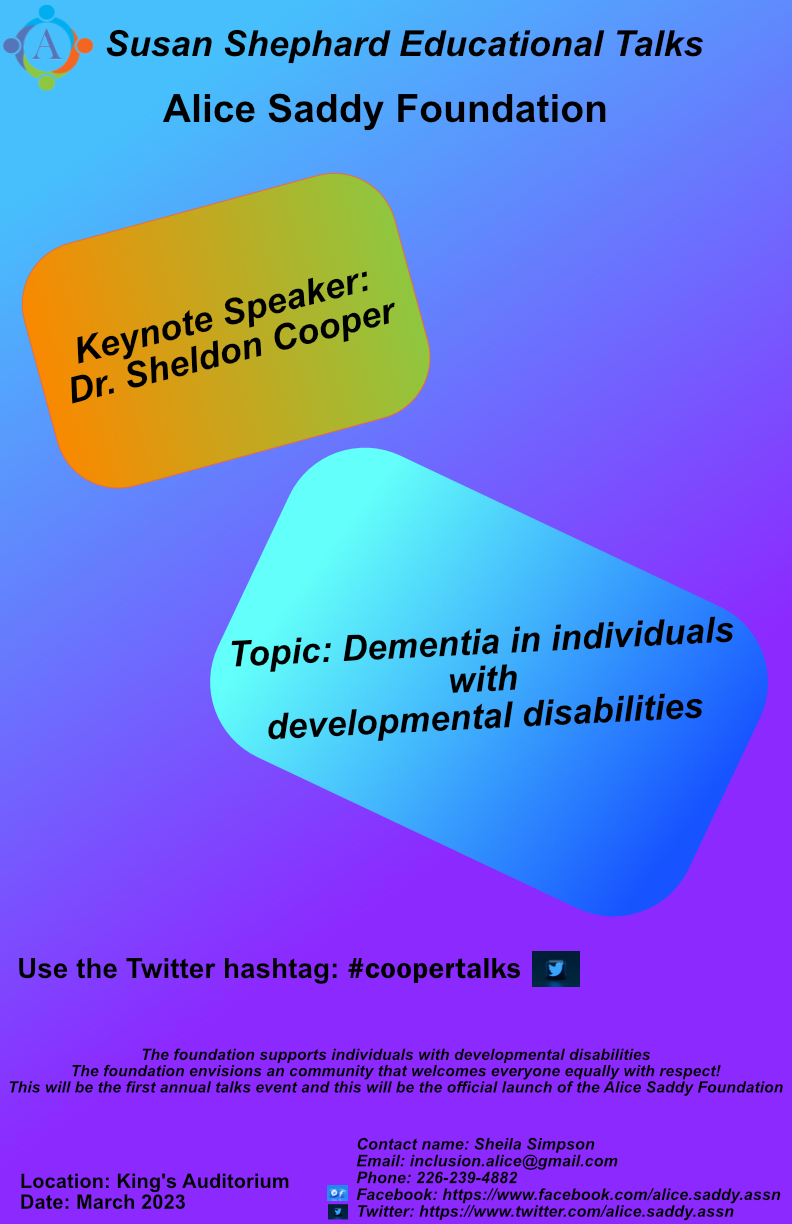 103/111
[Speaker Notes: abhiman4_poster.jpg]
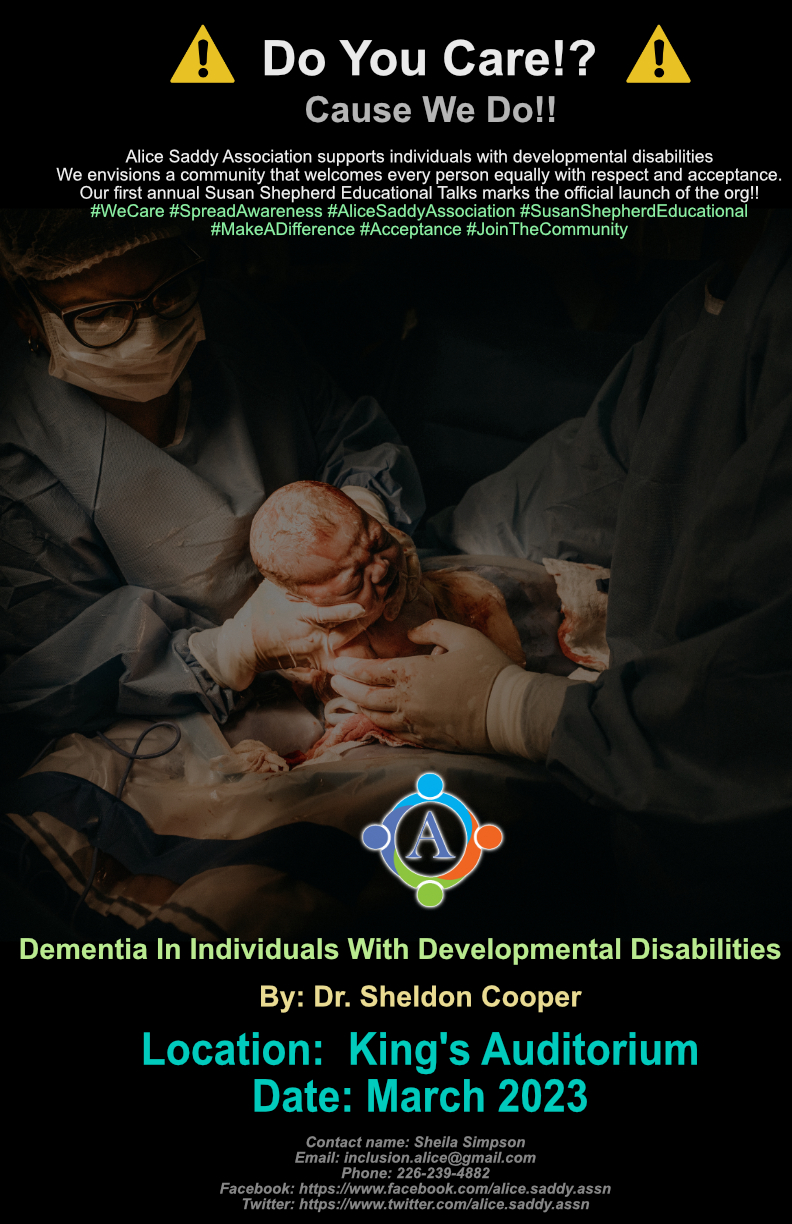 104/111
[Speaker Notes: abhat47_poster.jpg]
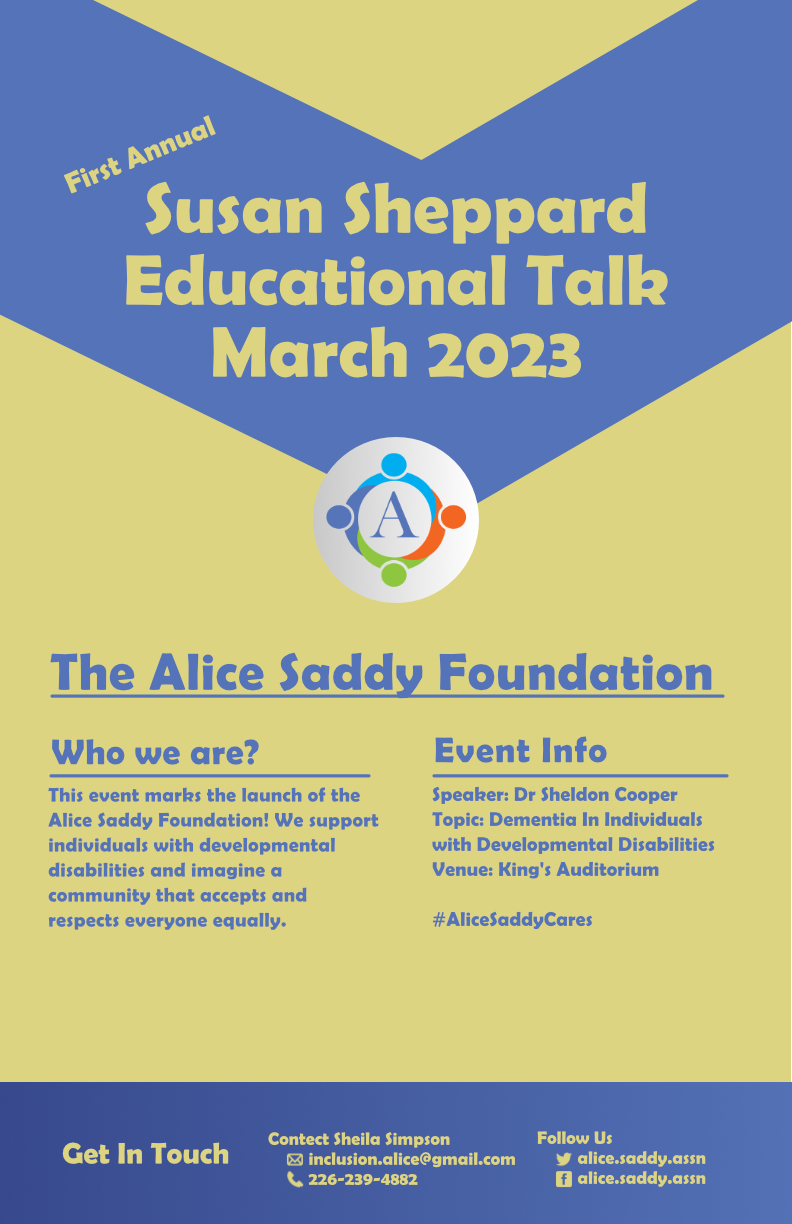 105/111
[Speaker Notes: abenn8_poster.jpg]
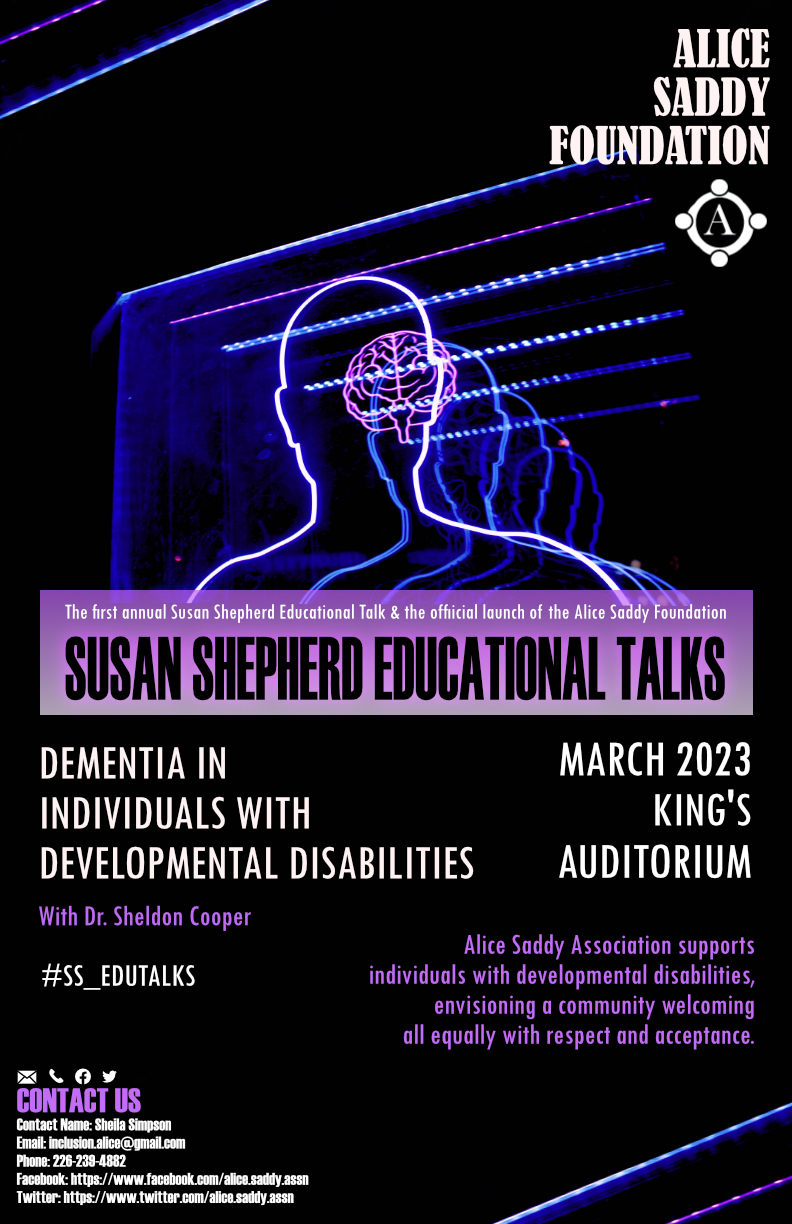 106/111
[Speaker Notes: abarrow2_poster.jpg]
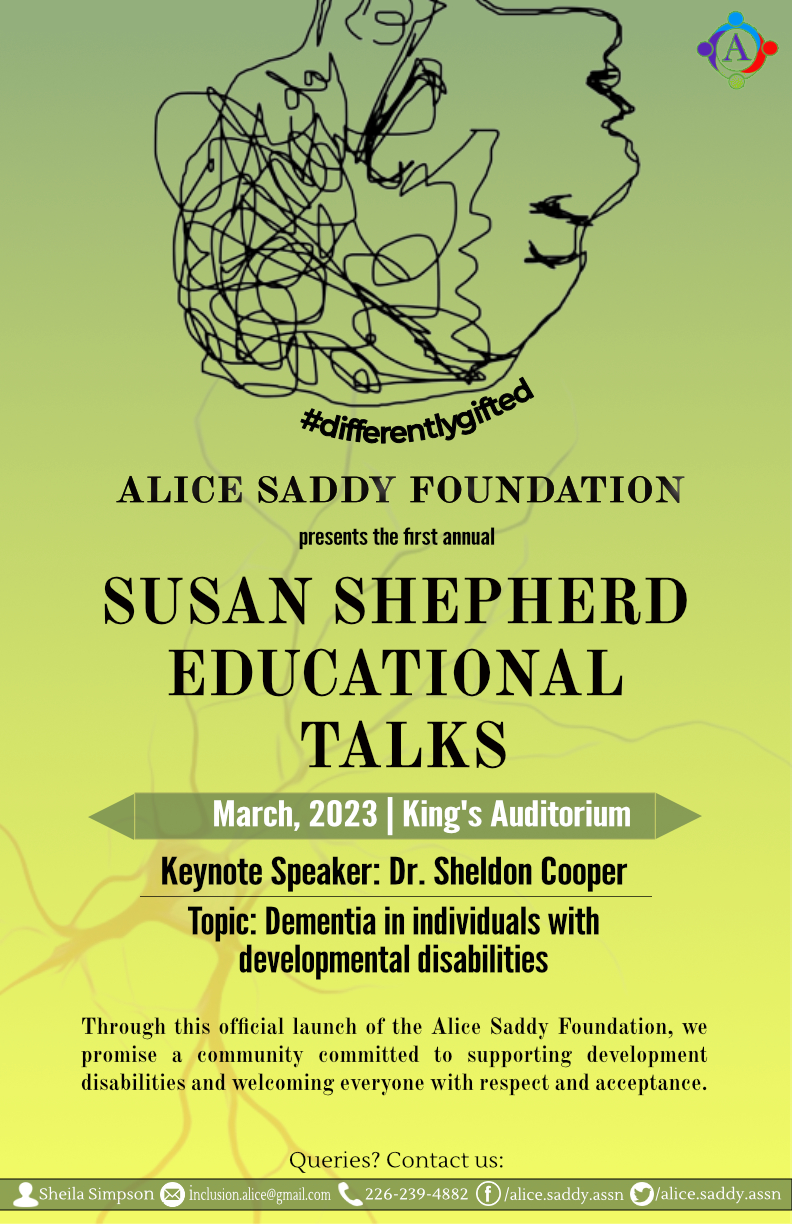 107/111
[Speaker Notes: aauhon_poster.jpg]
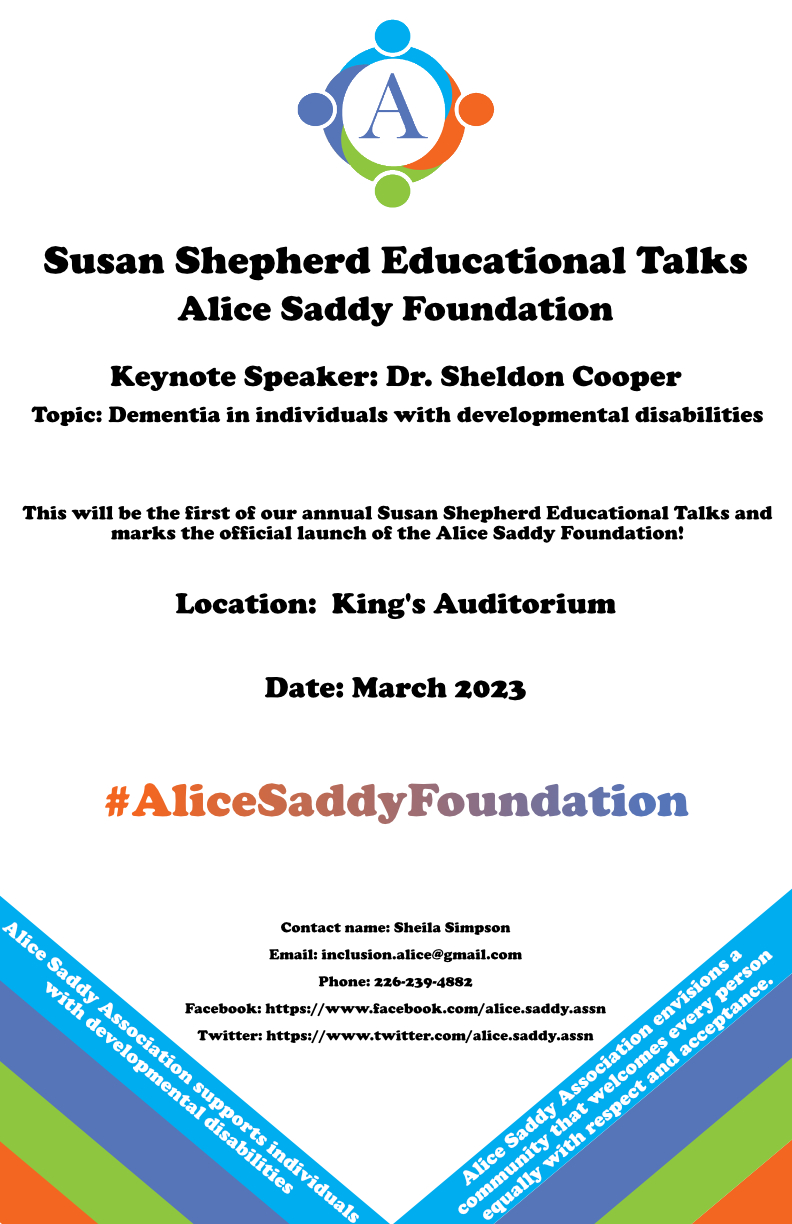 108/111
[Speaker Notes: aaljadda_poster.jpg]
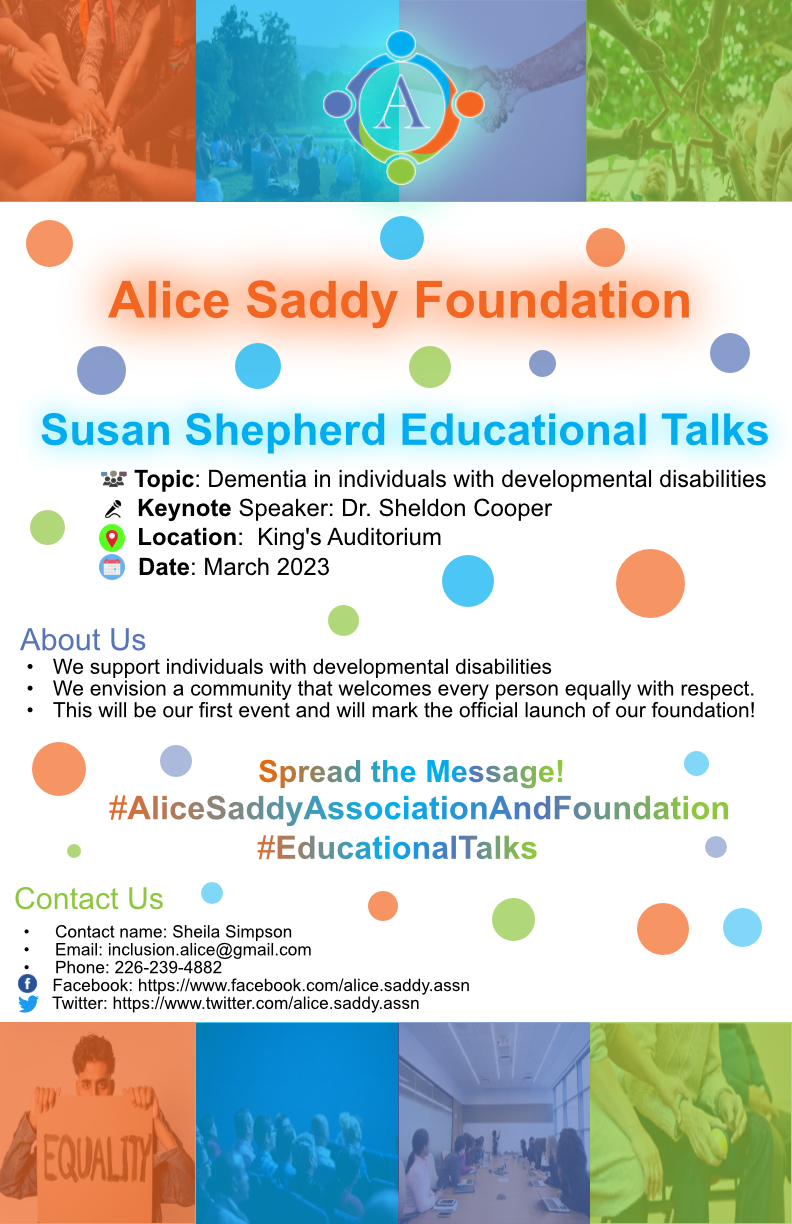 109/111
[Speaker Notes: aalhama5_poster.jpg]
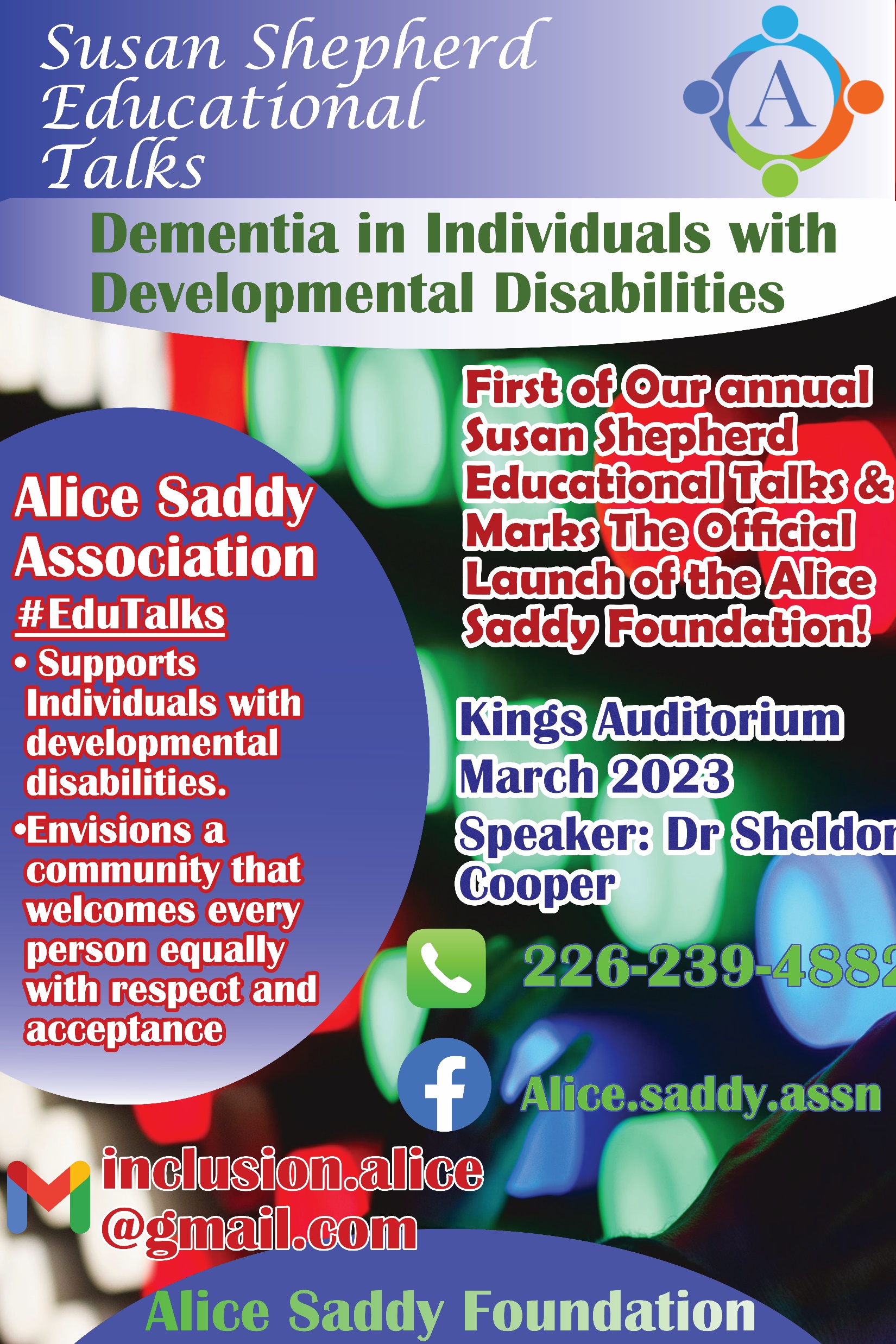 110/111
[Speaker Notes: aahma243_poster.jpg]
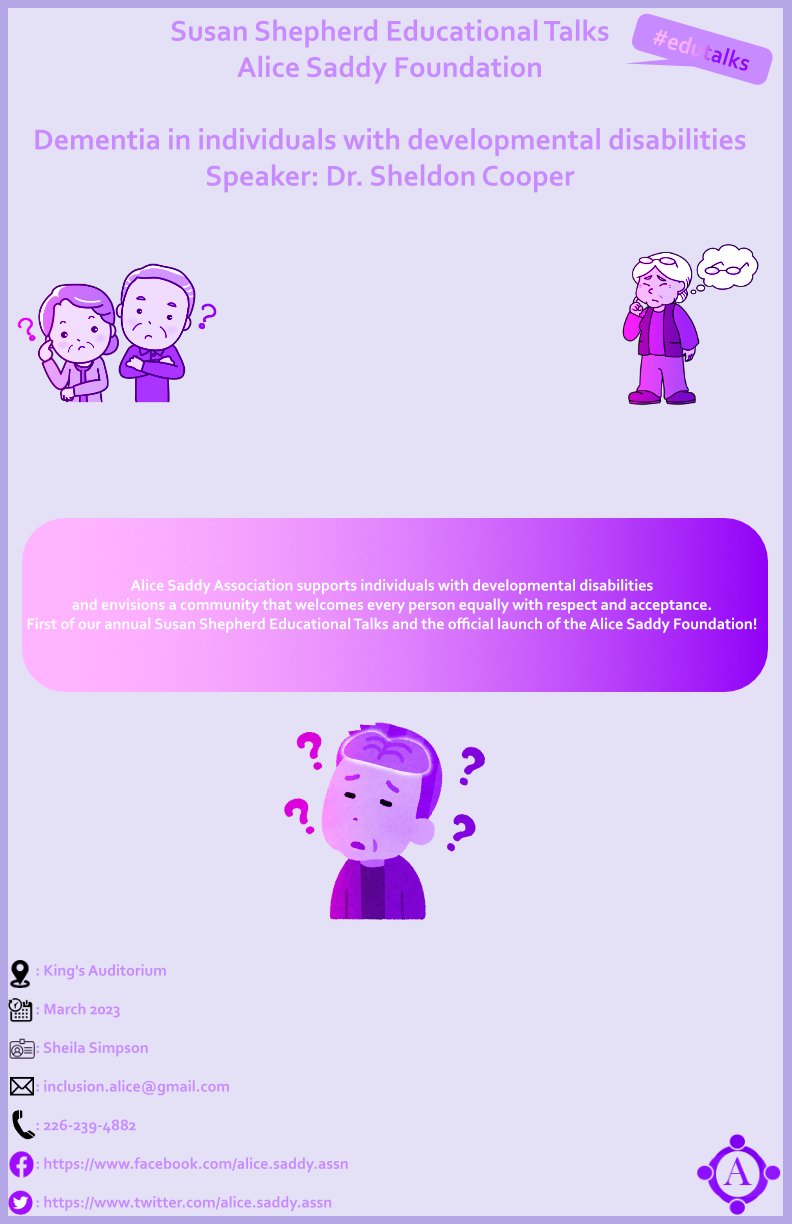 111/111
[Speaker Notes: aabougar_poster.jpg]
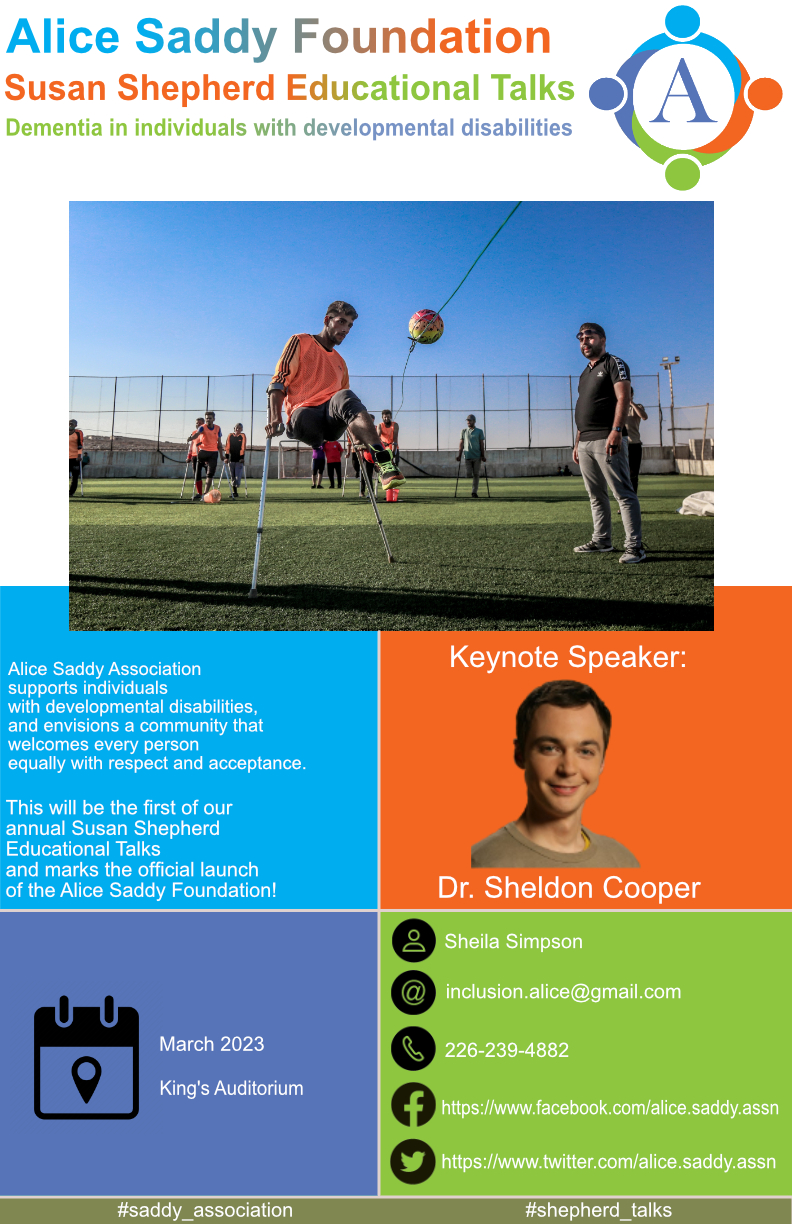 112/111
[Speaker Notes: aabdu2_poster.jpg]